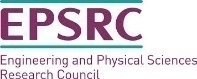 Probabilistic flood mapping: Stochastic Galerkin shallow water model with uncertain source terms
James Shaw & Georges Kesserwani (University of Sheffield)
Per Pettersson (Norwegian Research Centre)
About me
2002–2005	BSc Computer Science
		University of Southampton
2005–2013	Software engineer
2013–2018	MSc and PhD Atmosphere Ocean & Climate
		University of Reading
High-order FVM on arbitrary unstructured meshes
Vertical coordinates for well-balanced flows over mountains
April 2018–	University of Sheffield
Multiwavelet-based adaptive DG methods
Stochastic Galerkin methods for probabilistic flood mapping
Smart flood forecasting infrastructure with uncertainties
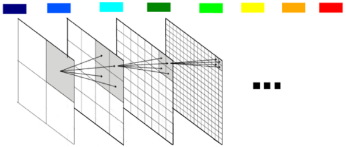 Uncertainty
quantification
Multiwavelet-based
adaptivity
1000+ iterations
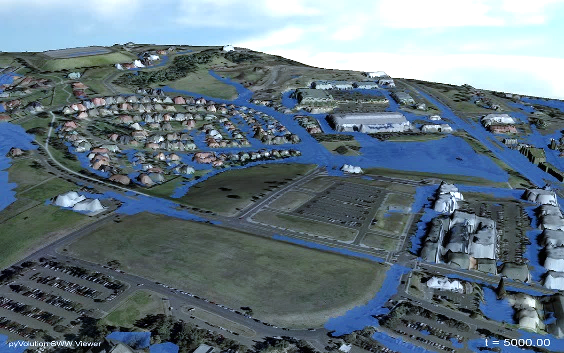 Automated meshing
Minimal configuration
2nd-order DG
Uncertainties in flood modelling
Measurement errors
Terrain and river bed elevation
River water levels and flow rates
Extrapolation errors
River flow rate often extrapolated from water level
Simulating 1-in-100 year event with only ~30–40 years of observations
Parameter errors
Friction parameter is calibrated against observations to account for sub-grid scale processes and numerical errors
Current state-of-the-art
probabilistic flood mapping
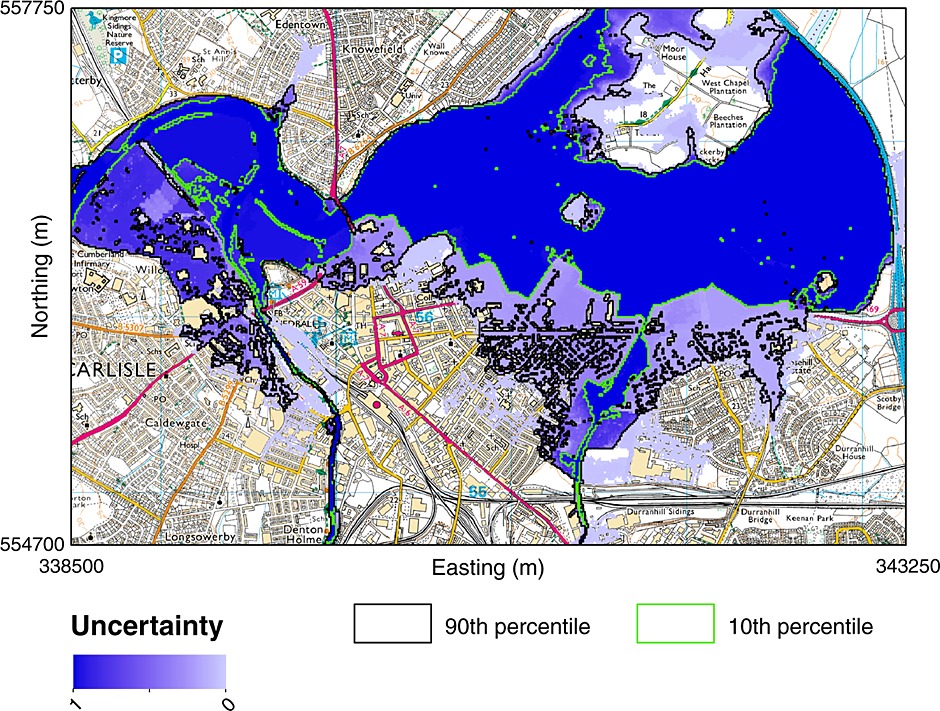 Simulation of a 1-in-100 year flood event
20000 Monte Carlo samples
Simulation took 3 days with compute cluster of 100 desktops
Source: Neal et al. 2013 doi.org/c3jj
Can we do better using a stochastic Galerkin approach?
We seek a stochastic Galerkin model that:
is substantially more efficient than Monte Carlo
produces sufficiently accurate probability distributions
preserves robust properties of deterministic model
20/03/2019
© The University of Sheffield
Robust properties of deterministic models
Well-balancing: water remains motionless
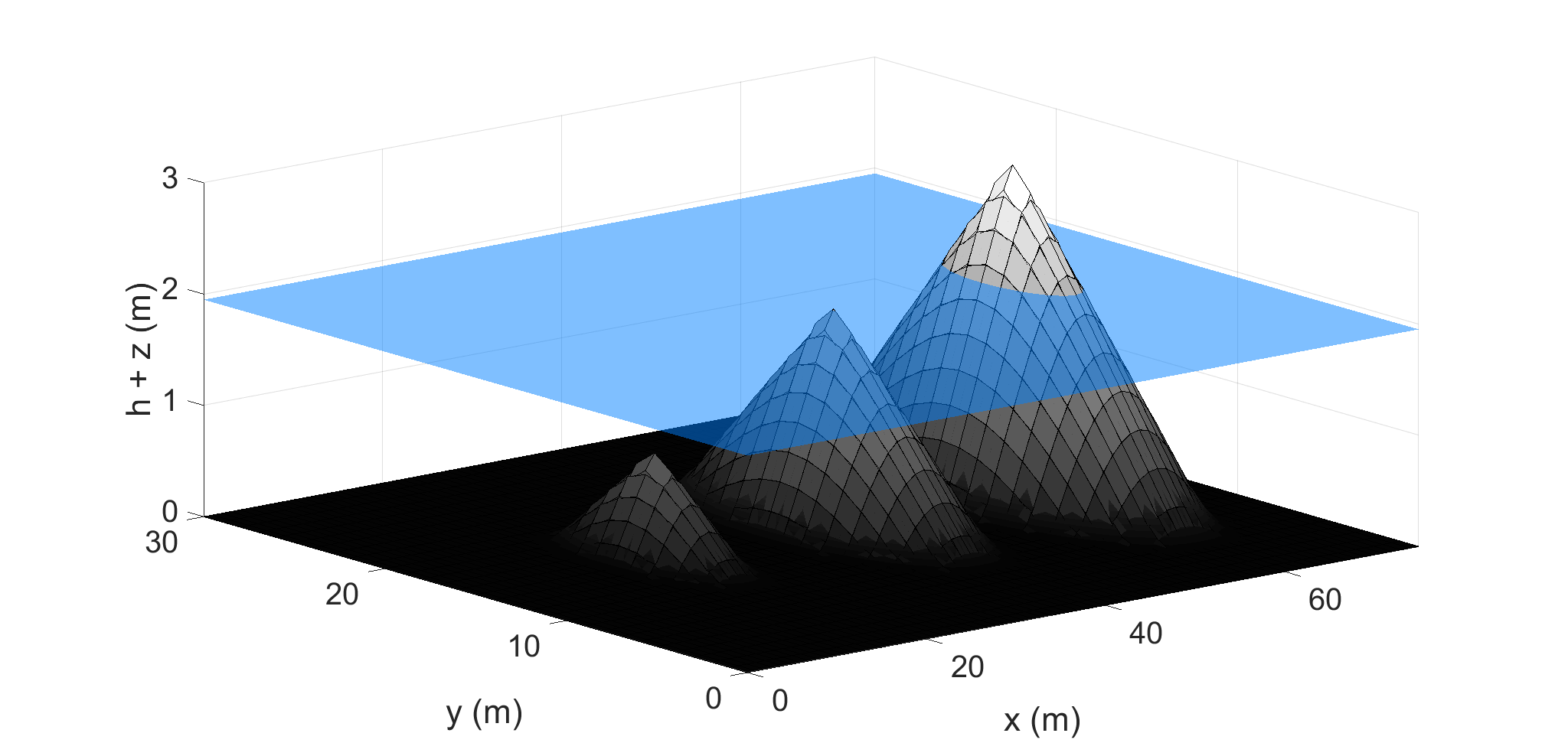 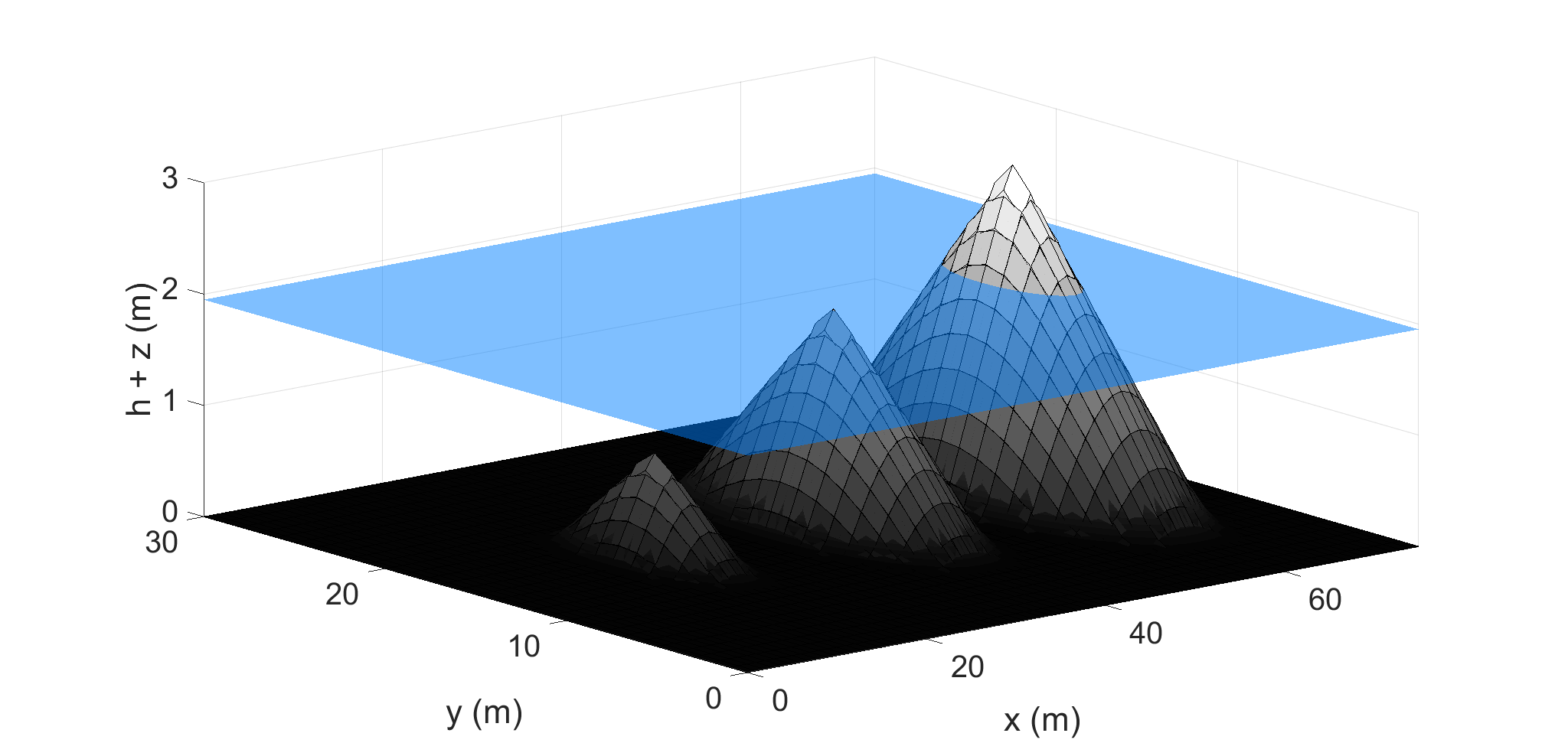 20/03/2019
© The University of Sheffield
Robust properties of deterministic models
Well-balancing: water remains motionless
Dynamic wetting-and-drying (water depth ≥ 0)
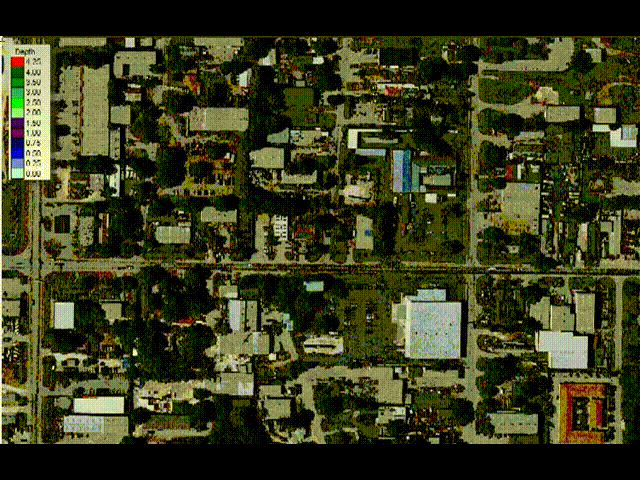 Source: hydrologyexpert.com
Robust properties of
deterministic models
Well-balancing: water remains motionless
Dynamic wetting-and-drying
Shock-capturing, ability to model subcritical and supercritical flow transitions
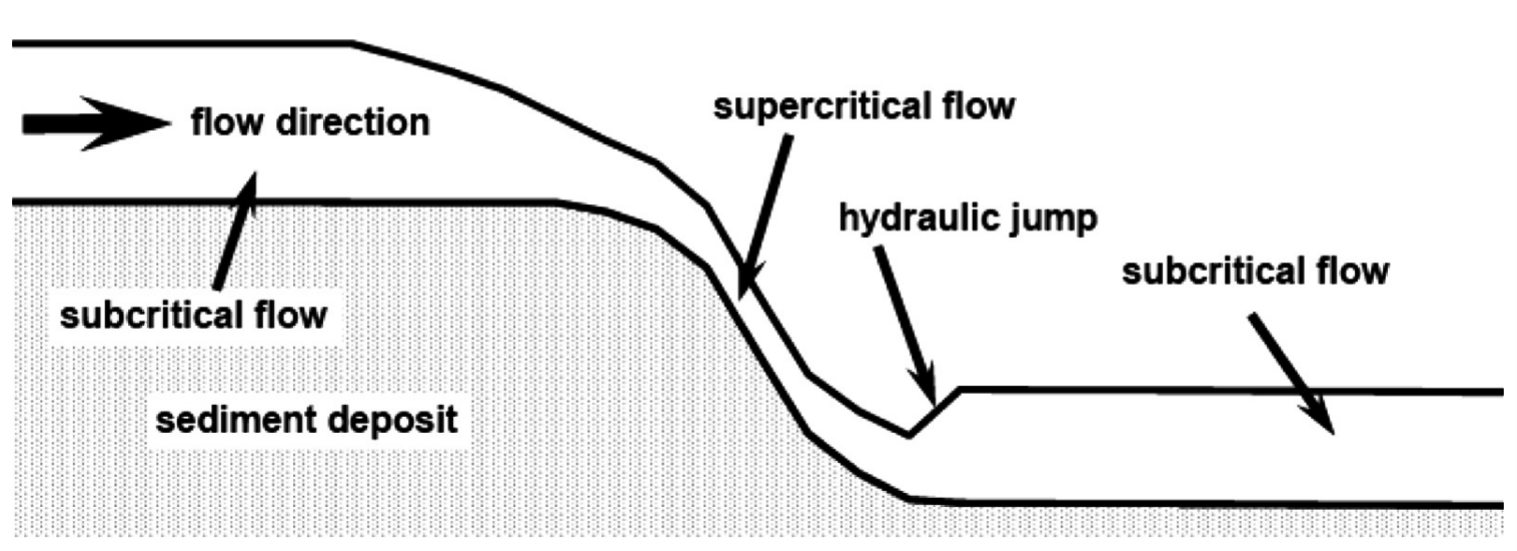 Source: doi.org/c3jh
Robust properties of deterministic models
Well-balancing: water remains motionless
Dynamic wetting-and-drying
Shock-capturing, ability to model subcritical and supercritical flow transitions

Decades of research into making deterministic models robust
Stochastic Galerkin models do not automatically inherit robustness properties
Aims
Develop a 1D stochastic Galerkin model with:
Single stochastic dimension to represent uncertain terrain
Robust well-balancing over highly irregular and uncertain terrain
Fully wet, frictionless domain
Extend the 1D model to include:
Multiple stochastic dimensions
Uncertain friction parameter
Dynamic wetting-and-drying
Assess model robustness, accuracy and sensitivity to the stochastic approximation
Well-balanced stochastic Galerkin modelFor fully-wet, frictionless domains
20/03/2019
© The University of Sheffield
Deterministic 1D shallow water equations with terrain source term
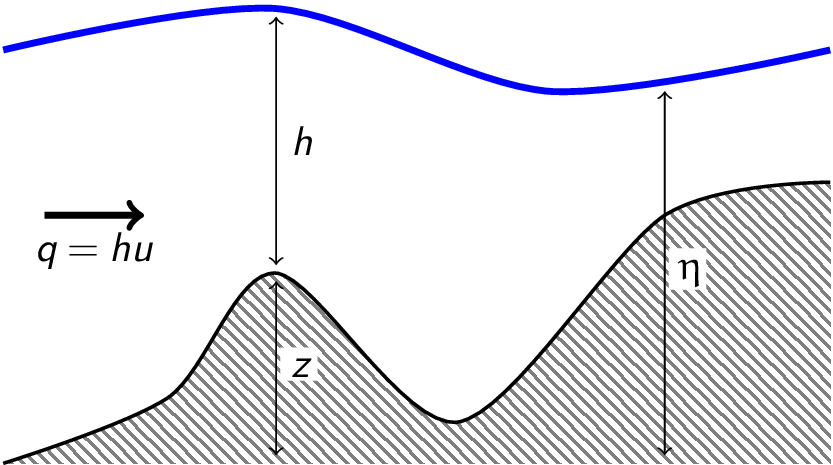 z(x)	terrain elevation
h(x, t)	water depth
u(x, t)	depth-average horizontal velocity
q(x, t)	discharge (mass flux)
η(x, t)	free-surface elevation
Deterministic 1D shallow water equations with terrain source term
Water depth
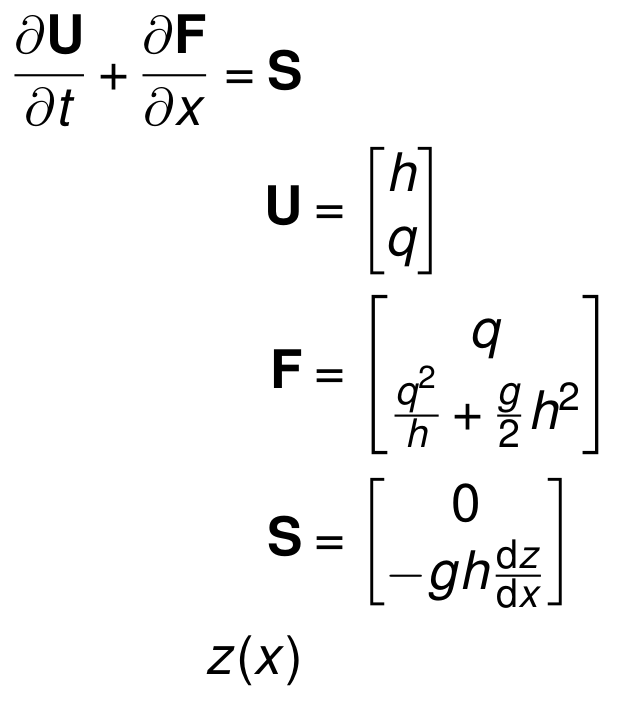 Flow vector
Unit-width discharge
Flux vector
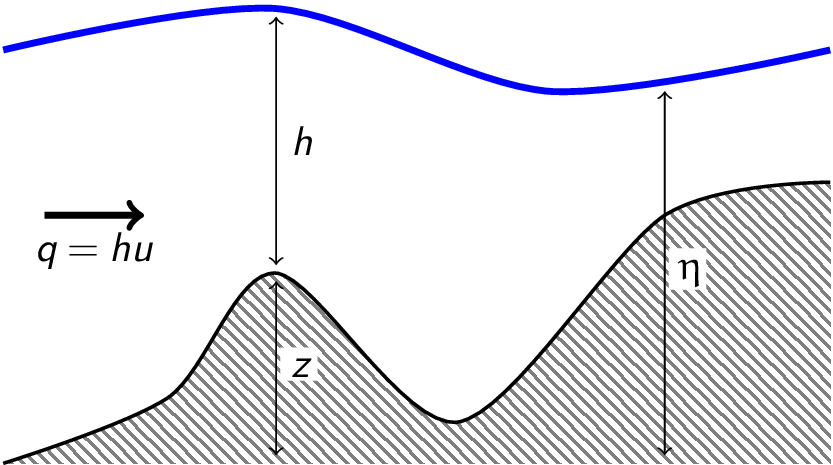 Source term vector
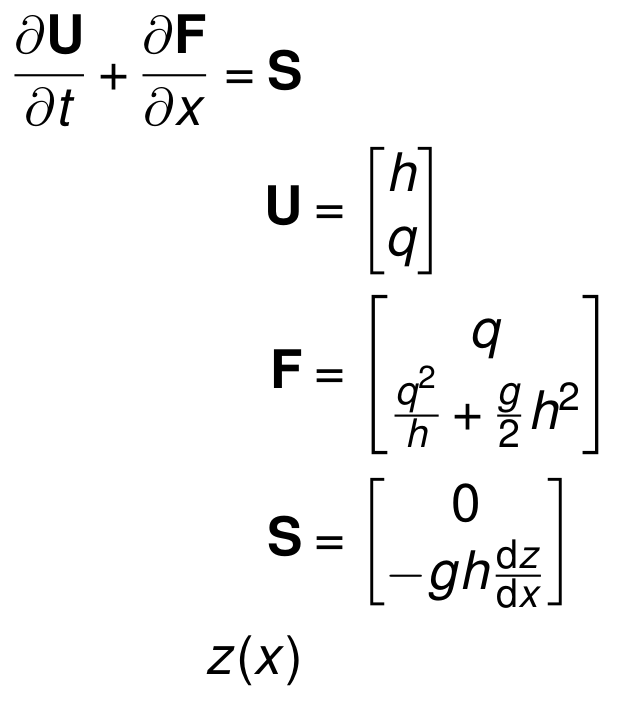 Terrain profile
20/03/2019
© The University of Sheffield
Finite volume Godunov-type discretisation
Finite volume Godunov-type discretisation
Numerical fluxes
Fixed timestep
Uniform mesh spacing
Shock-capturing Roe approximate Riemann solver
Surface gradient method ensures discrete balance between of numerical flux and terrain gradients
Surface gradient (interface) method
Calculate modified topography data that enforces continuity at interfaces
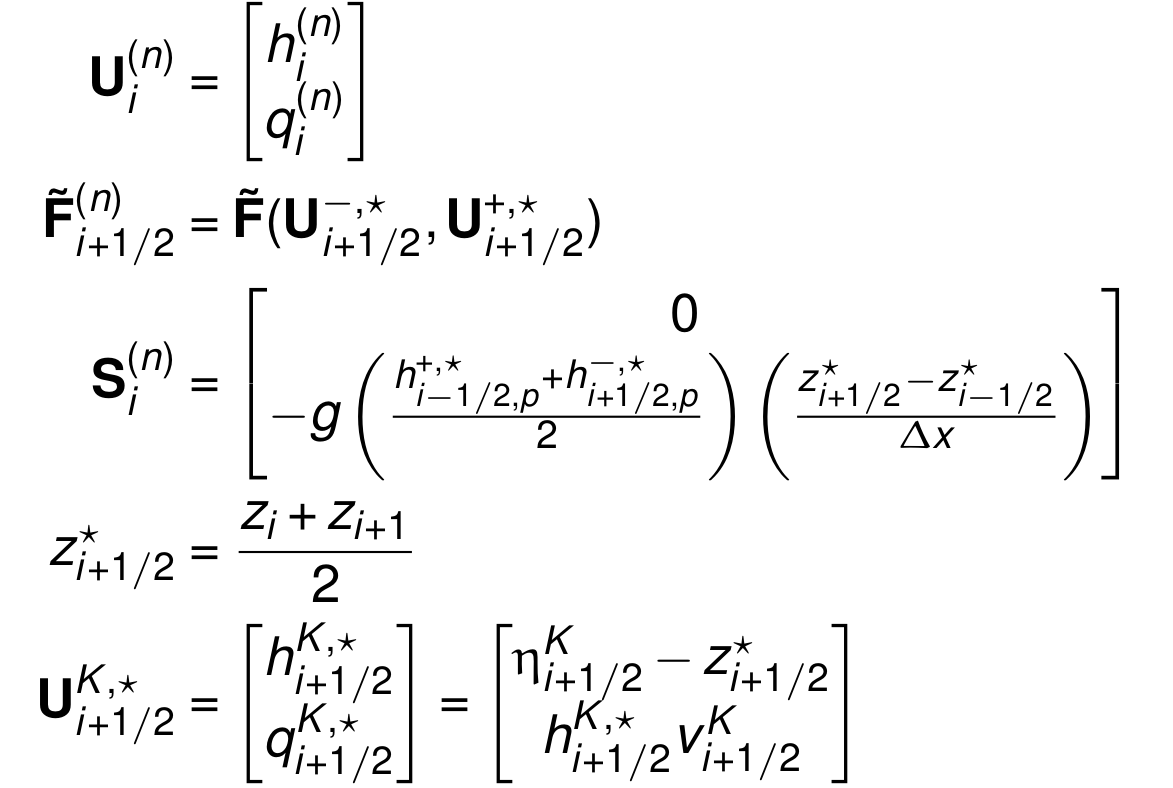 Surface gradient (interface) method
Calculate modified topography data that enforces continuity at interfaces

Calculate modified water depth and discharge data based on:
original free-surface elevation
original flow velocity
modified topography data
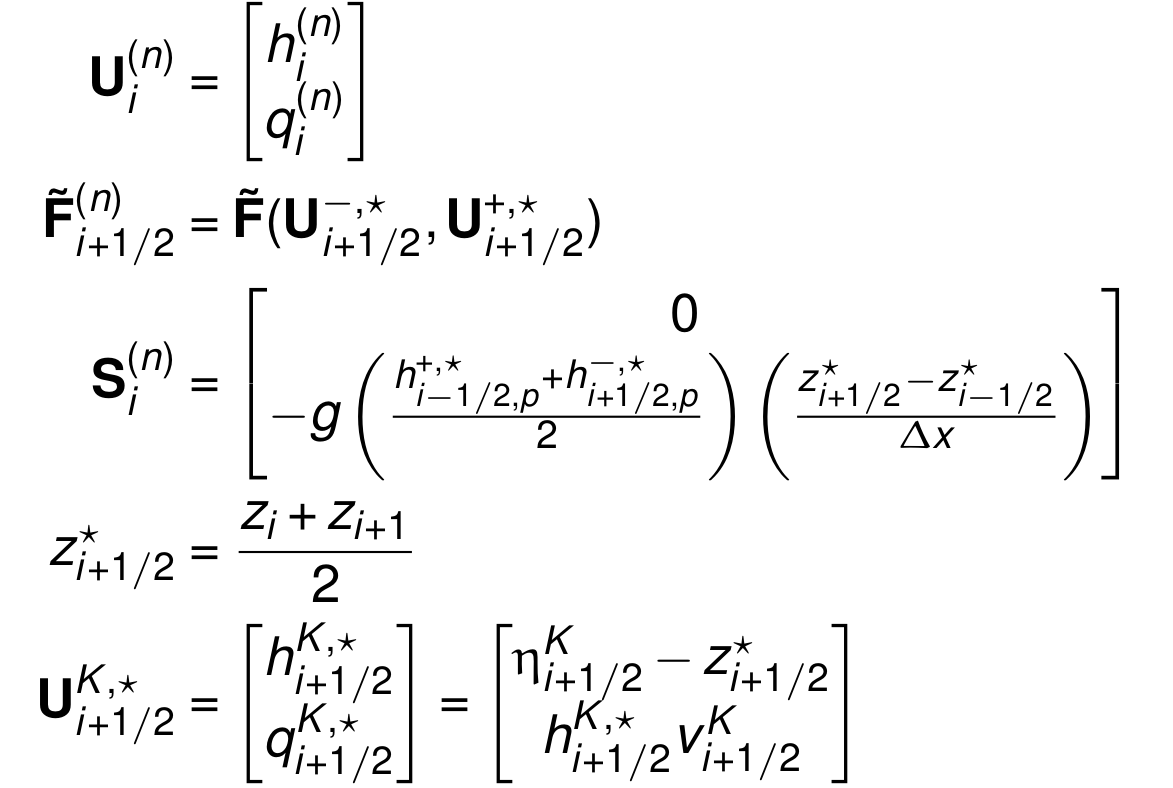 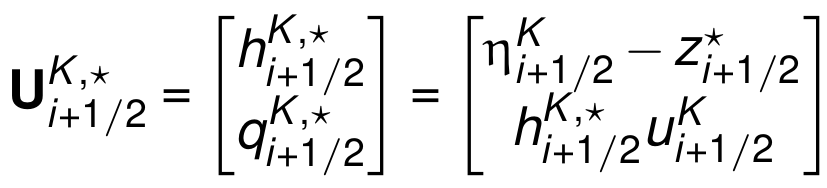 (K is + or −)
Surface gradient (interface) method
Calculate modified topography data that enforces continuity at interfaces

Calculate modified water depth and discharge data based on:
original free-surface elevation
original flow velocity
modified topography data
Use modified variables to calculate Riemann fluxes and source term
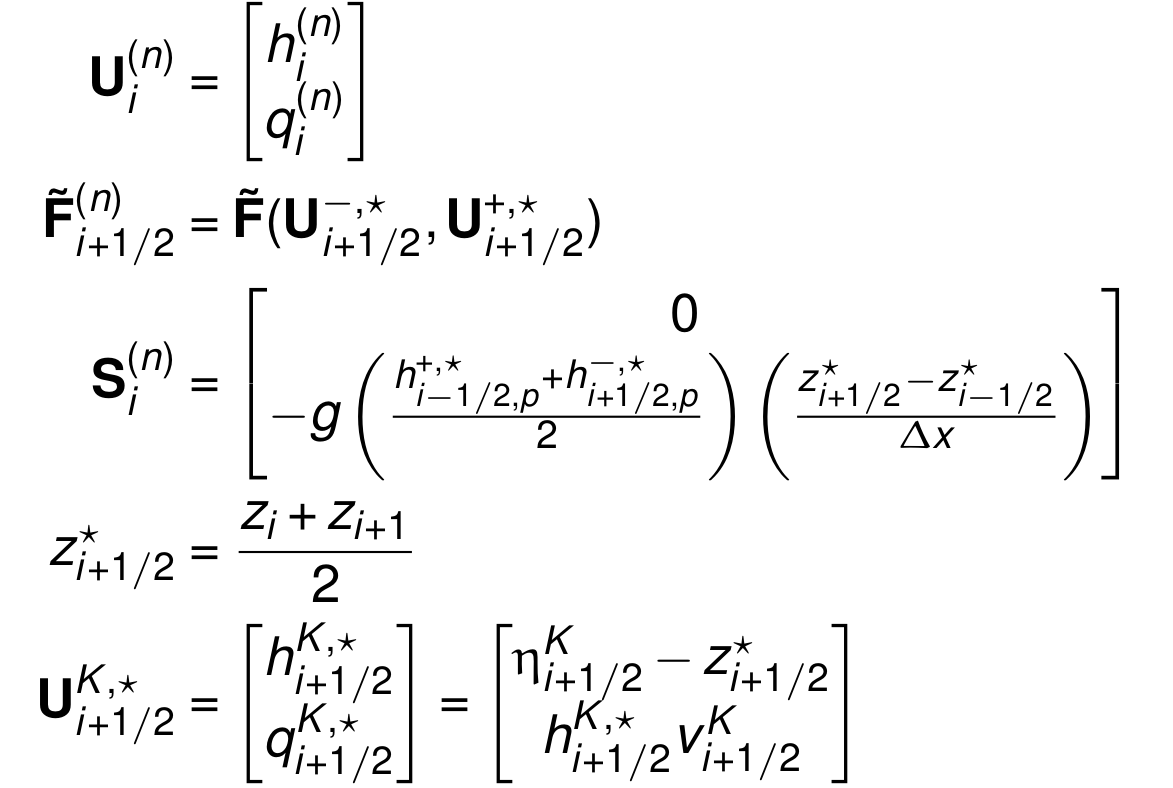 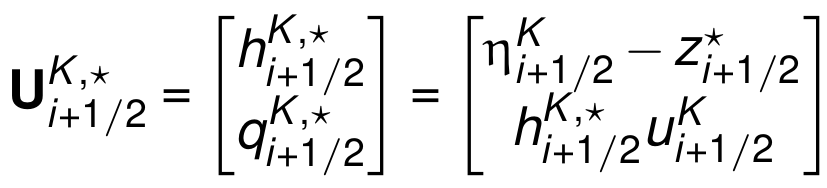 (K is + or −)
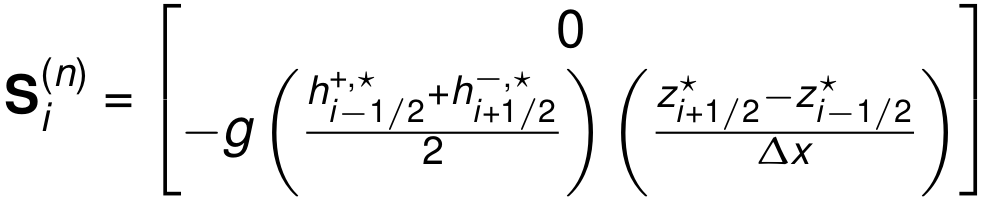 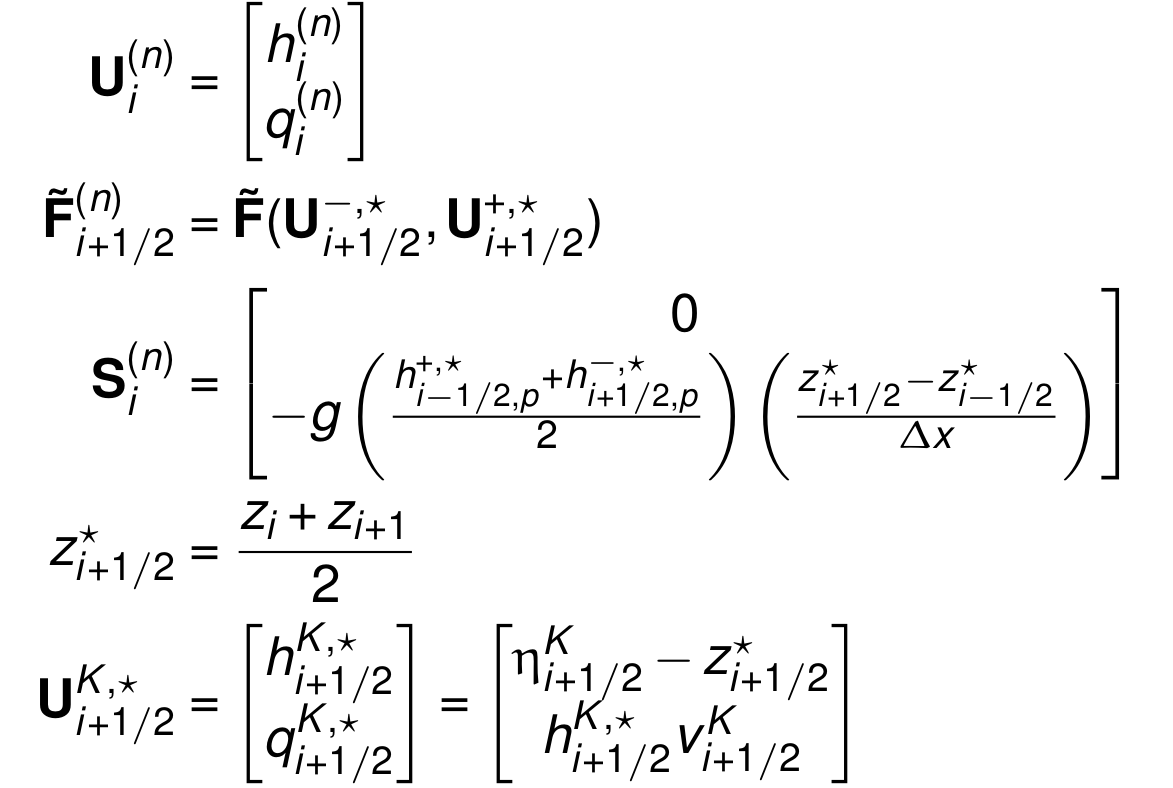 Stochastic Galerkin reformulation
Turn deterministic variables into stochastic variables
Rewrite the deterministic discretisation using these stochastic variables
Make a stochastic Galerkin projection onto the basis functions
20/03/2019
© The University of Sheffield
1. Deterministic variables become stochastic variables
Basis order P
Expansion
coefficients
Stochastic coordinate ξ
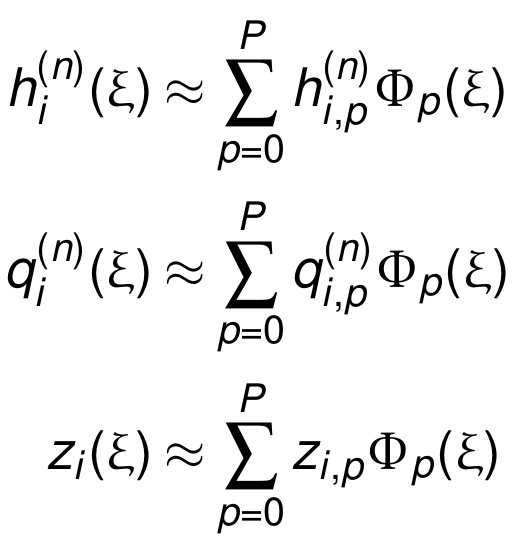 Orthogonal basis functions Φp
Each stochastic variable is approximated by an orthogonal basis expansion
1. Deterministic variables become stochastic variables
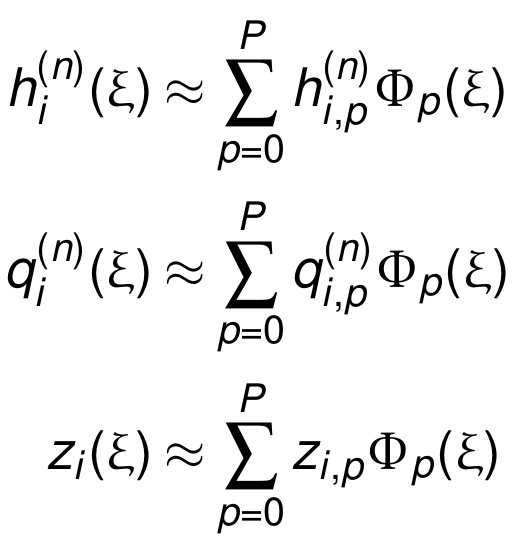 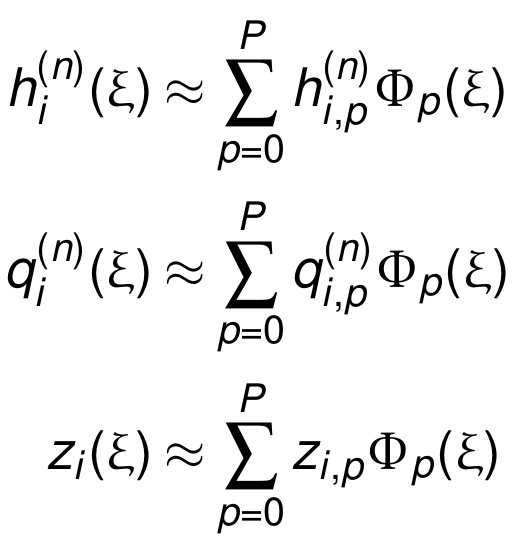 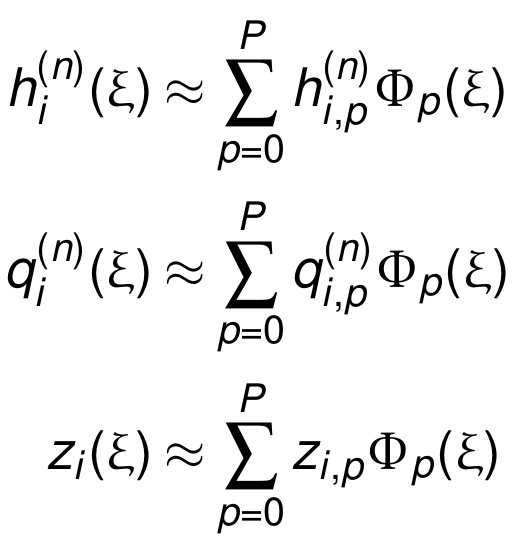 Each stochastic variable is approximated by an orthogonal basis expansion
Every water depth, discharge and terrain variable become stochastic variables
2. Rewrite discretisation using stochastic variables
Deterministic:
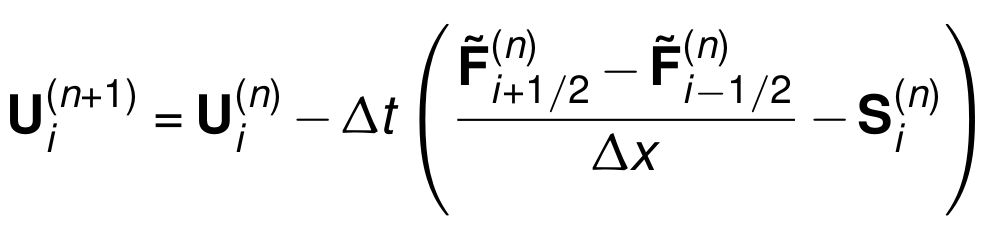 20/03/2019
© The University of Sheffield
2. Rewrite discretisation using stochastic variables
Stochastic:
20/03/2019
© The University of Sheffield
2. Rewrite discretisation using stochastic variables
Stochastic:
where
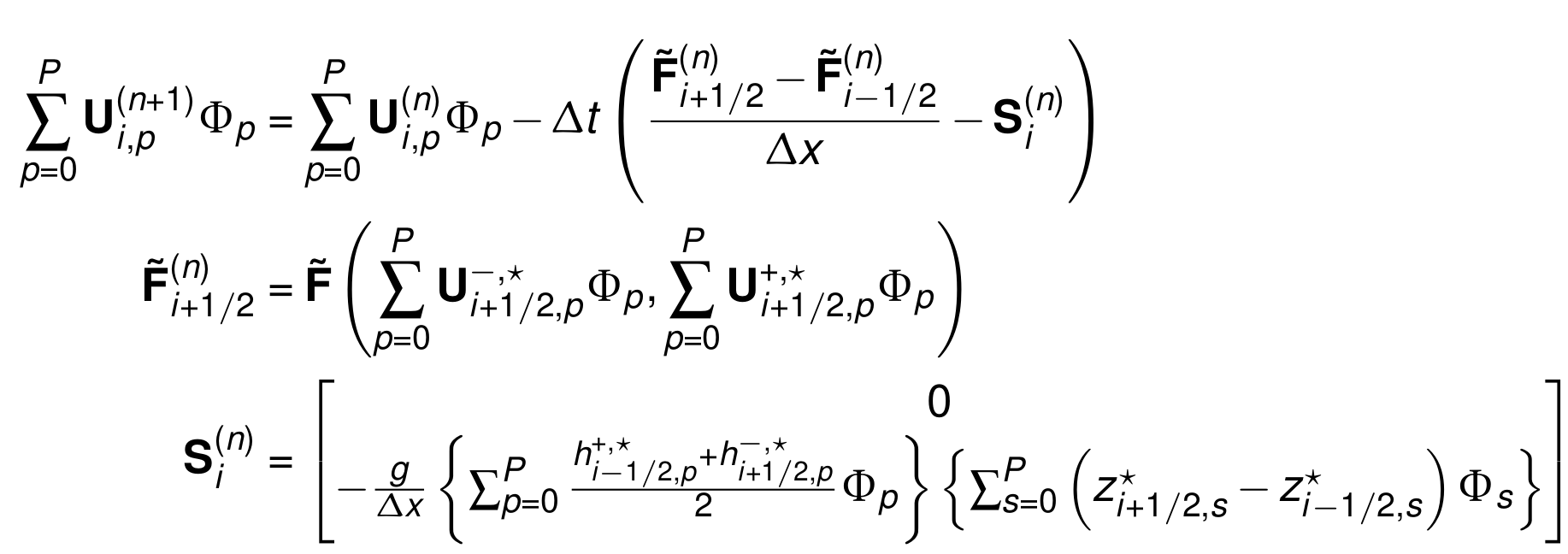 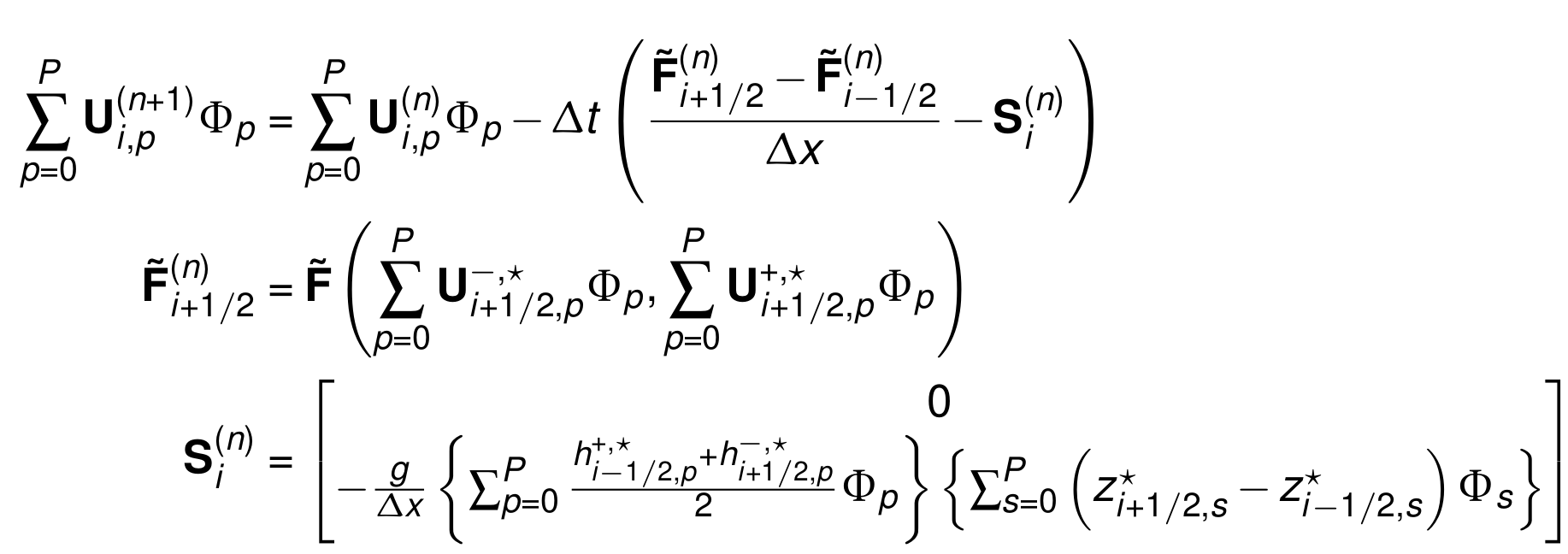 20/03/2019
© The University of Sheffield
3. Stochastic Galerkin projection
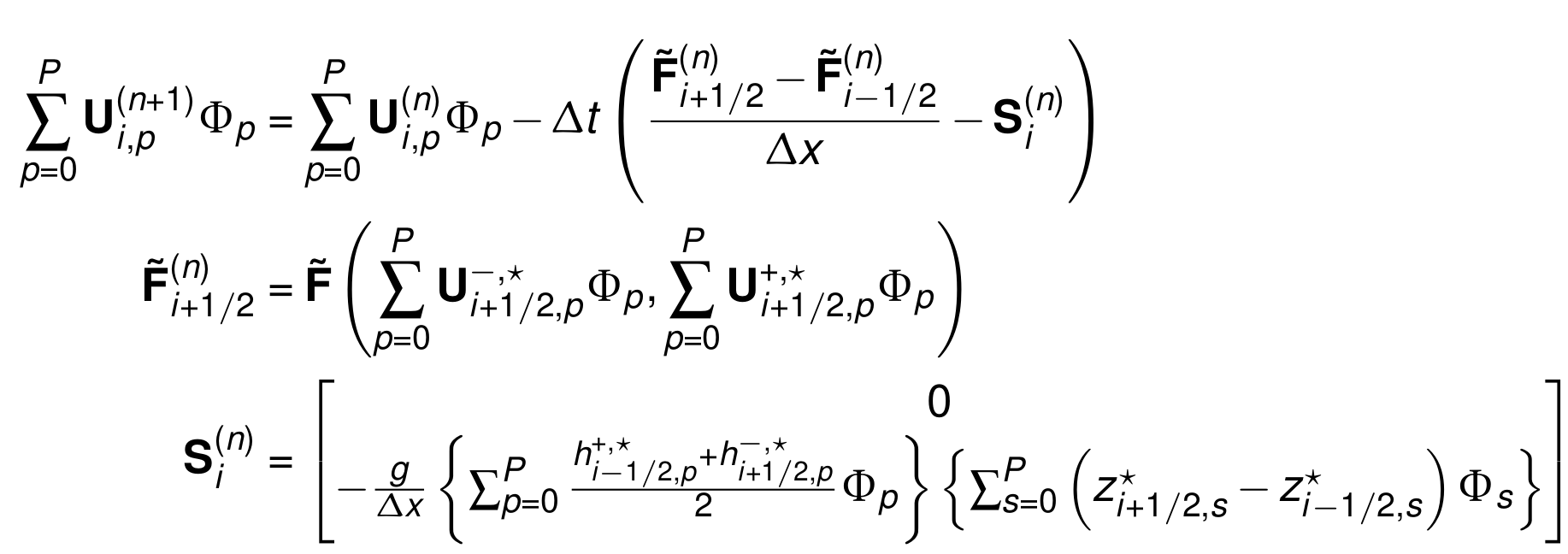 Need to decouple this equation to solve for each
20/03/2019
© The University of Sheffield
3. Stochastic Galerkin projection
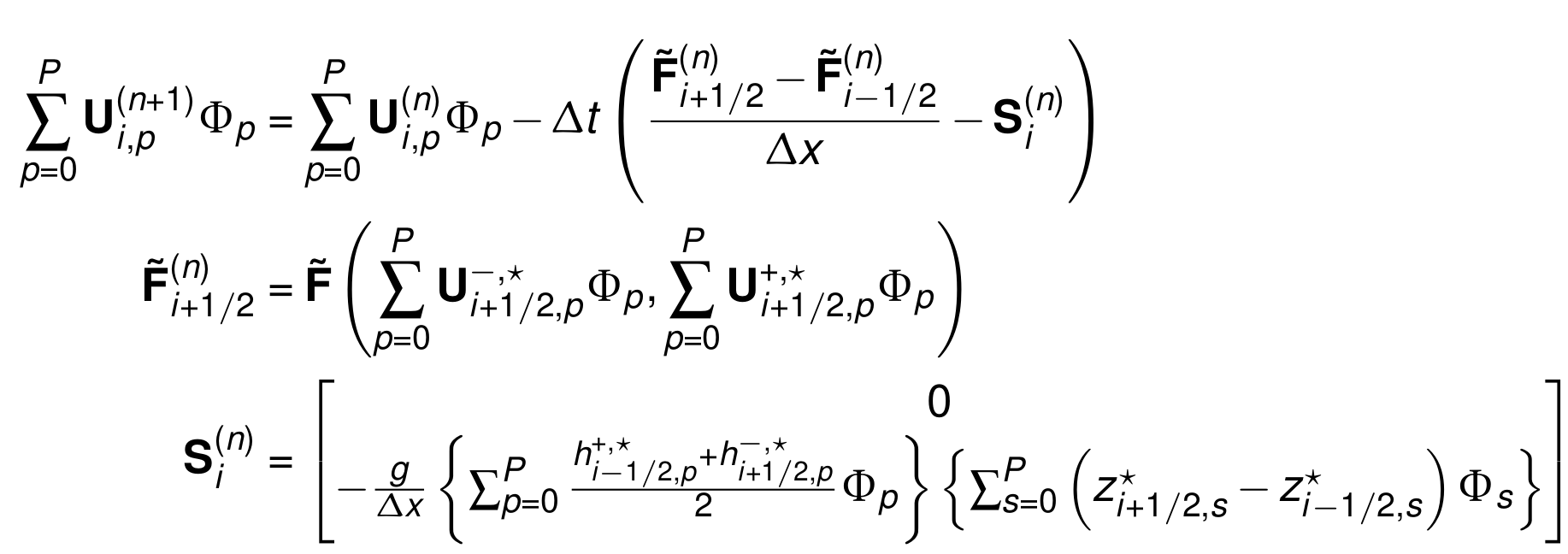 Need to decouple this equation to solve for each
Since the basis functions are orthogonal then
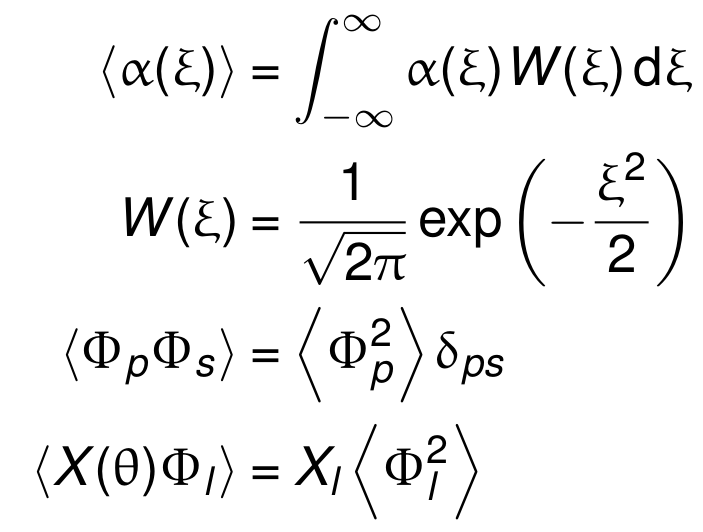 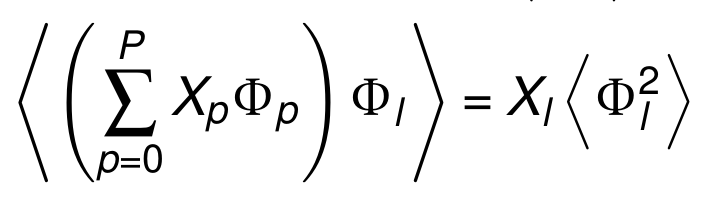 and
for any stochastic variable X(ξ)
20/03/2019
© The University of Sheffield
3. Stochastic Galerkin projection
Using the orthogonality property
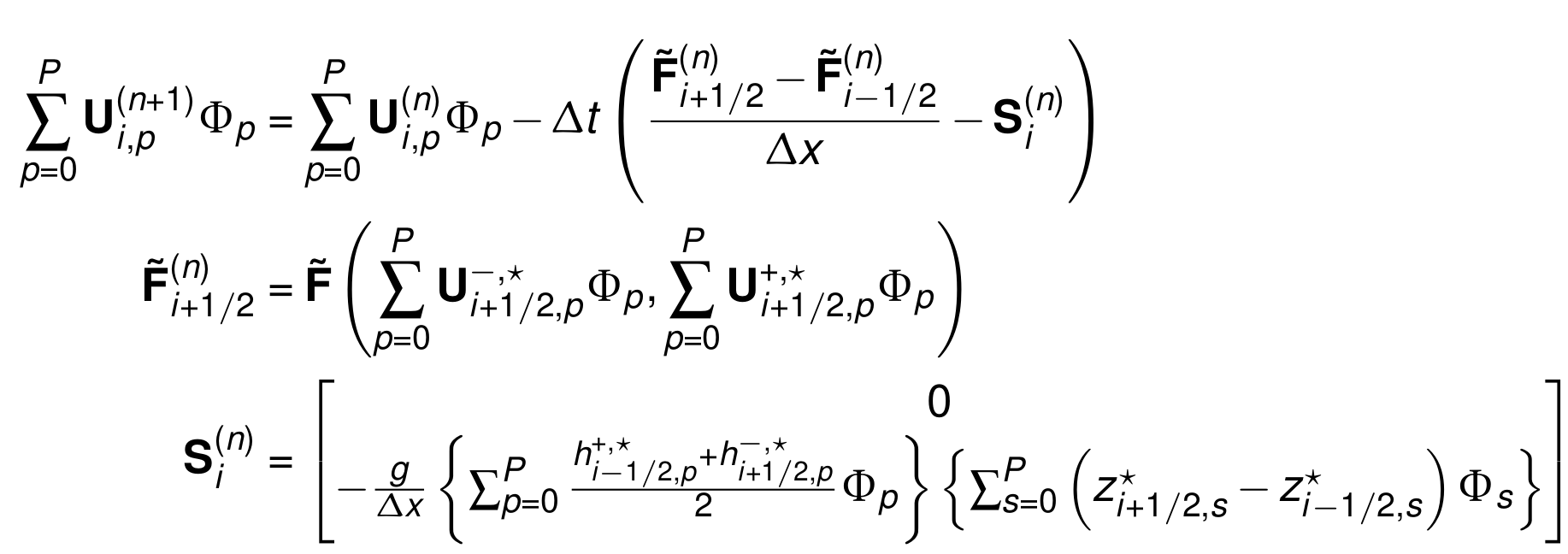 we can decouple the equations and solve for each
20/03/2019
© The University of Sheffield
3. Stochastic Galerkin projection
Using the orthogonality property
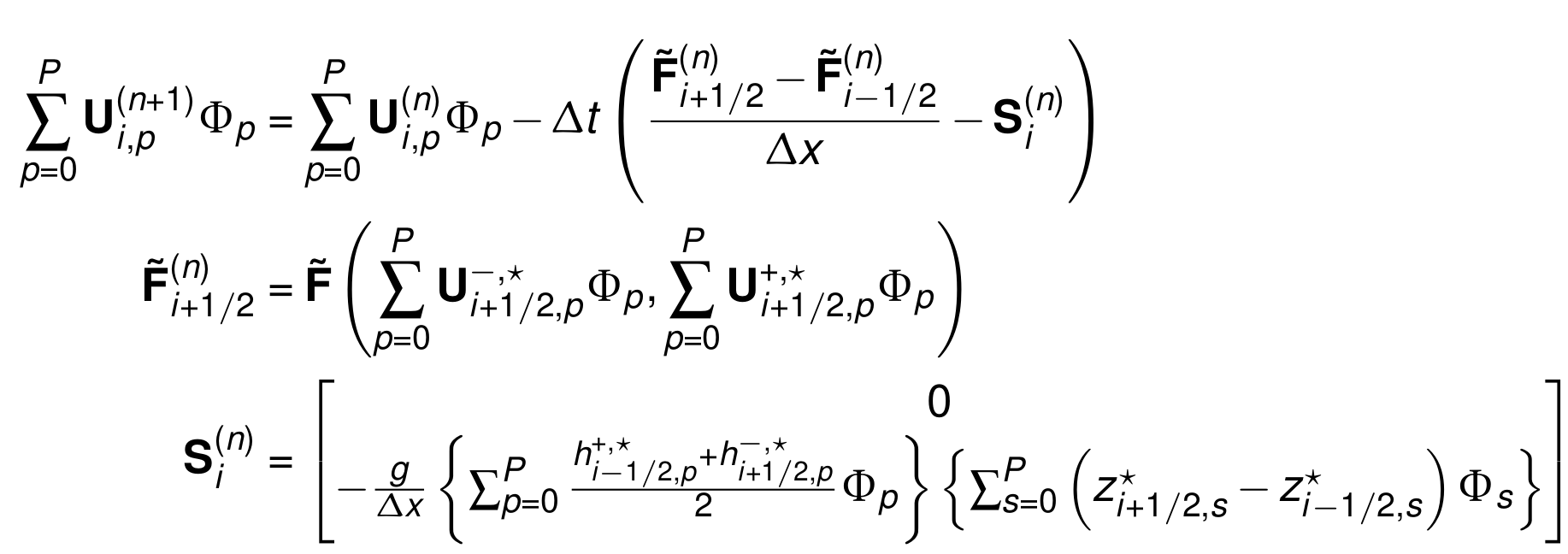 we can decouple the equations and solve for each
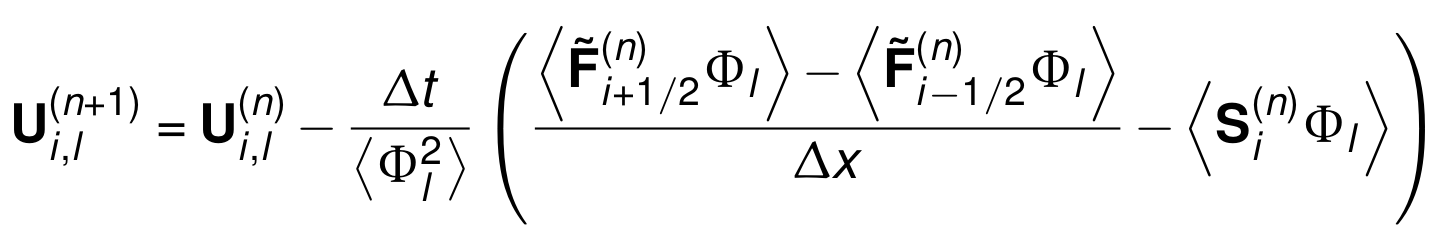 20/03/2019
© The University of Sheffield
3. Stochastic Galerkin projection
Using the orthogonality property
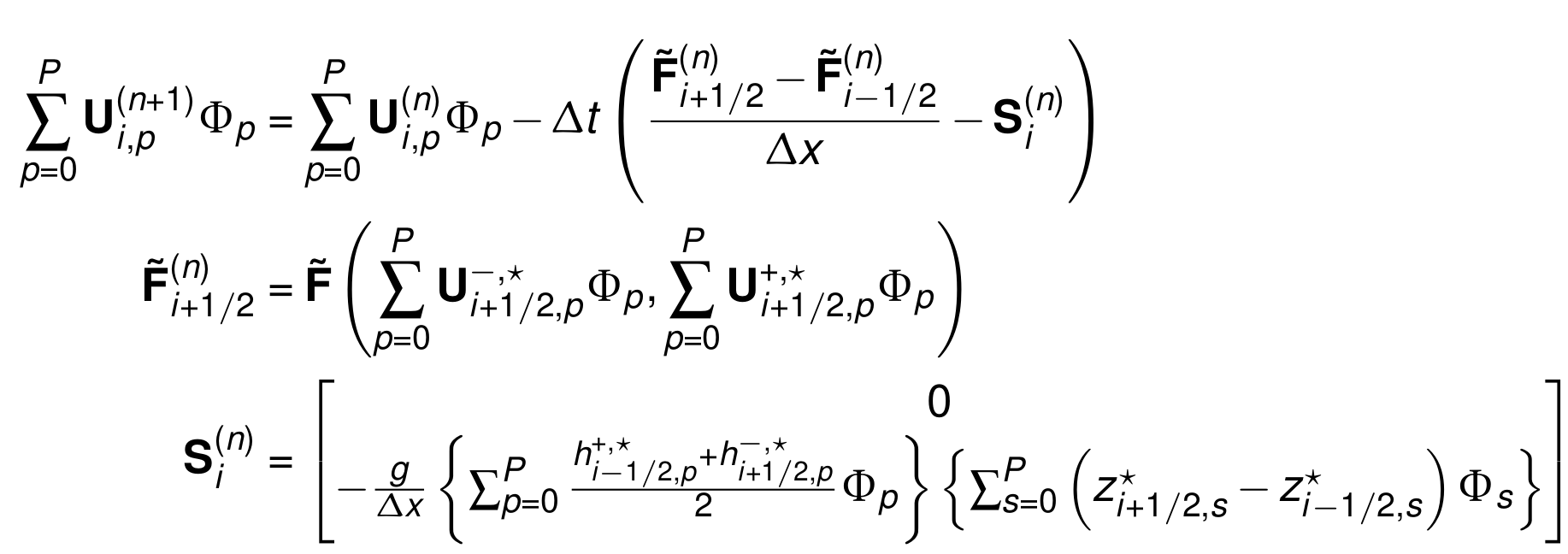 we can decouple the equations and solve for each
Nonlinear functions
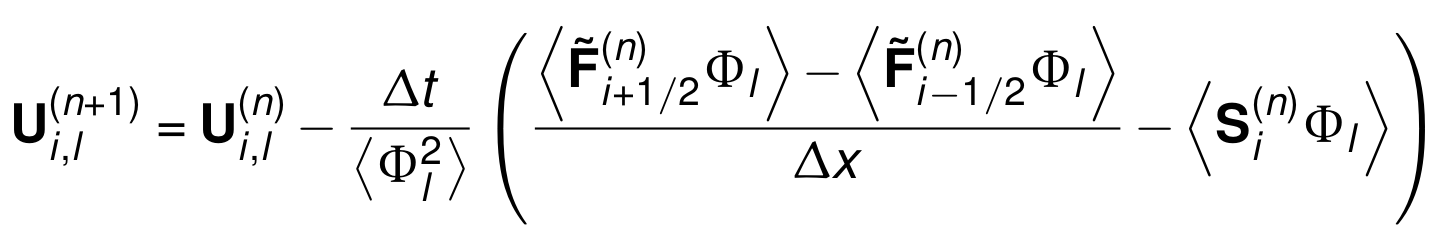 Constants
precalculated exactly
Quadratic function
20/03/2019
© The University of Sheffield
3. Stochastic Galerkin projection
Quadrature approximation of the flux:
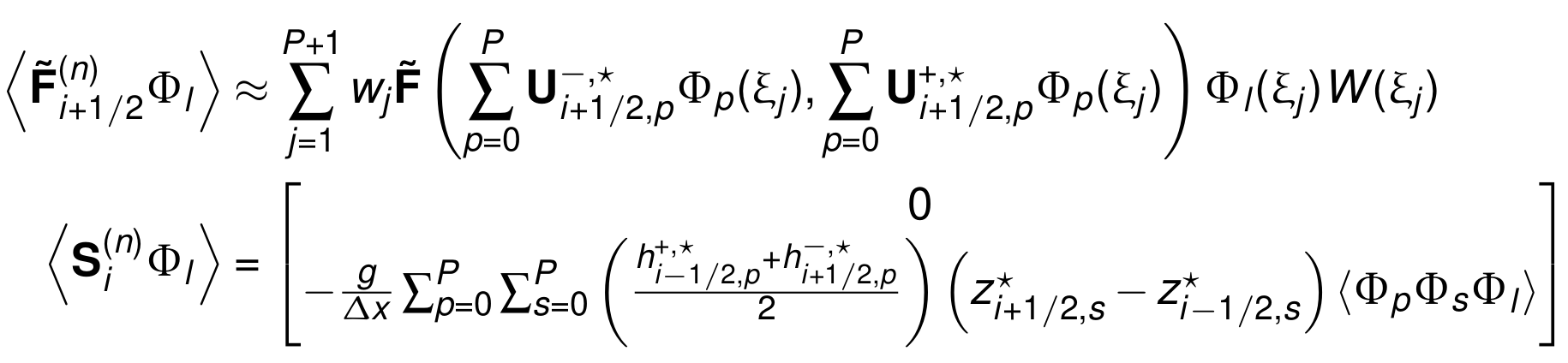 Quadrature weights
Quadrature points
Use of quadrature makes this a pseudo-intrusive method as opposed to a fully-intrusive method
(Tryoen et al. 2010, doi.org/dpsnv4)
3. Stochastic Galerkin projection
Quadrature approximation of the flux:
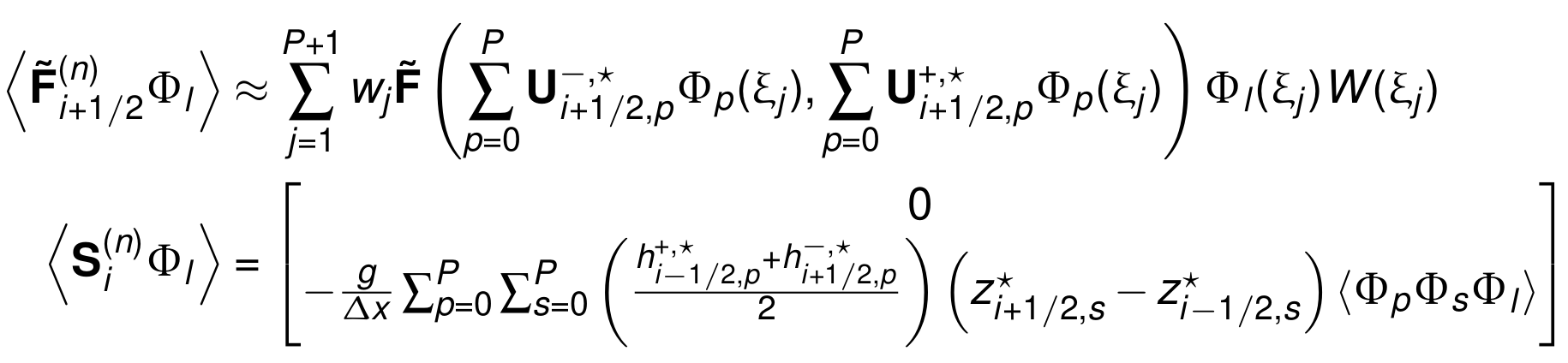 Quadrature weights
Quadrature points
Source term vector approximated with a pseudo-spectral product:
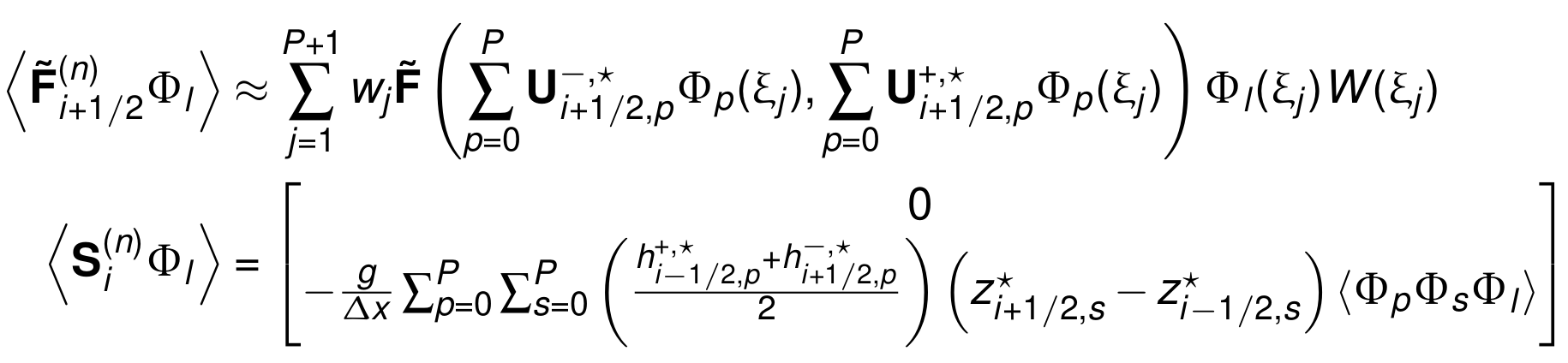 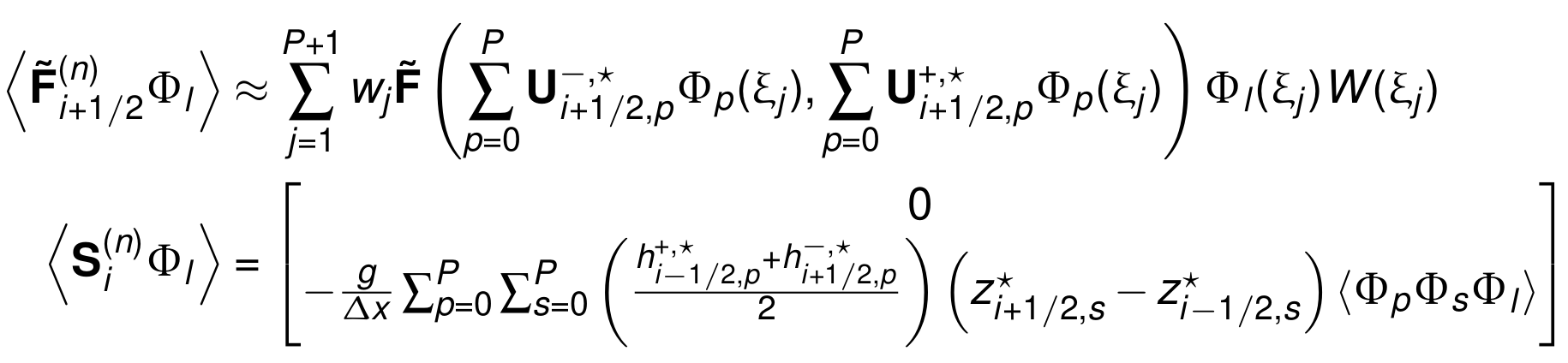 Constants precalculated exactly
Numerical results using classicalWiener–Hermite basis
20/03/2019
© The University of Sheffield
Lake-at-rest over uncertain terrain
Used to verify the well-balanced property.
We will compare:

Centred difference model
Centred difference approximation of terrain source term
Not well-balanced
Well-balanced model
Surface gradient method
Expected to be well-balanced
Lake-at-rest uncertain terrain profile
± 1 stddev
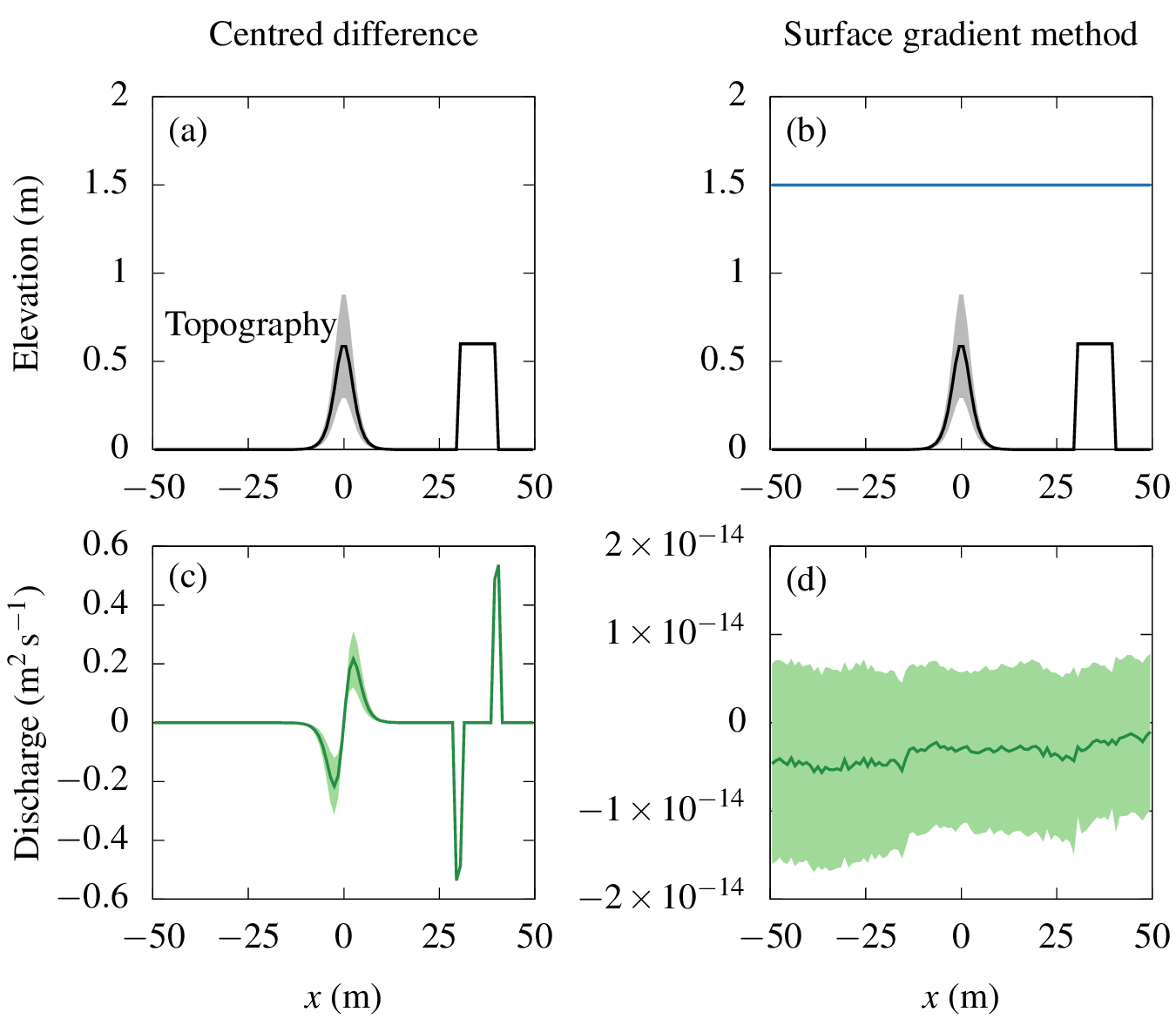 Lake-at-rest solutions after 100s(~670 timesteps)
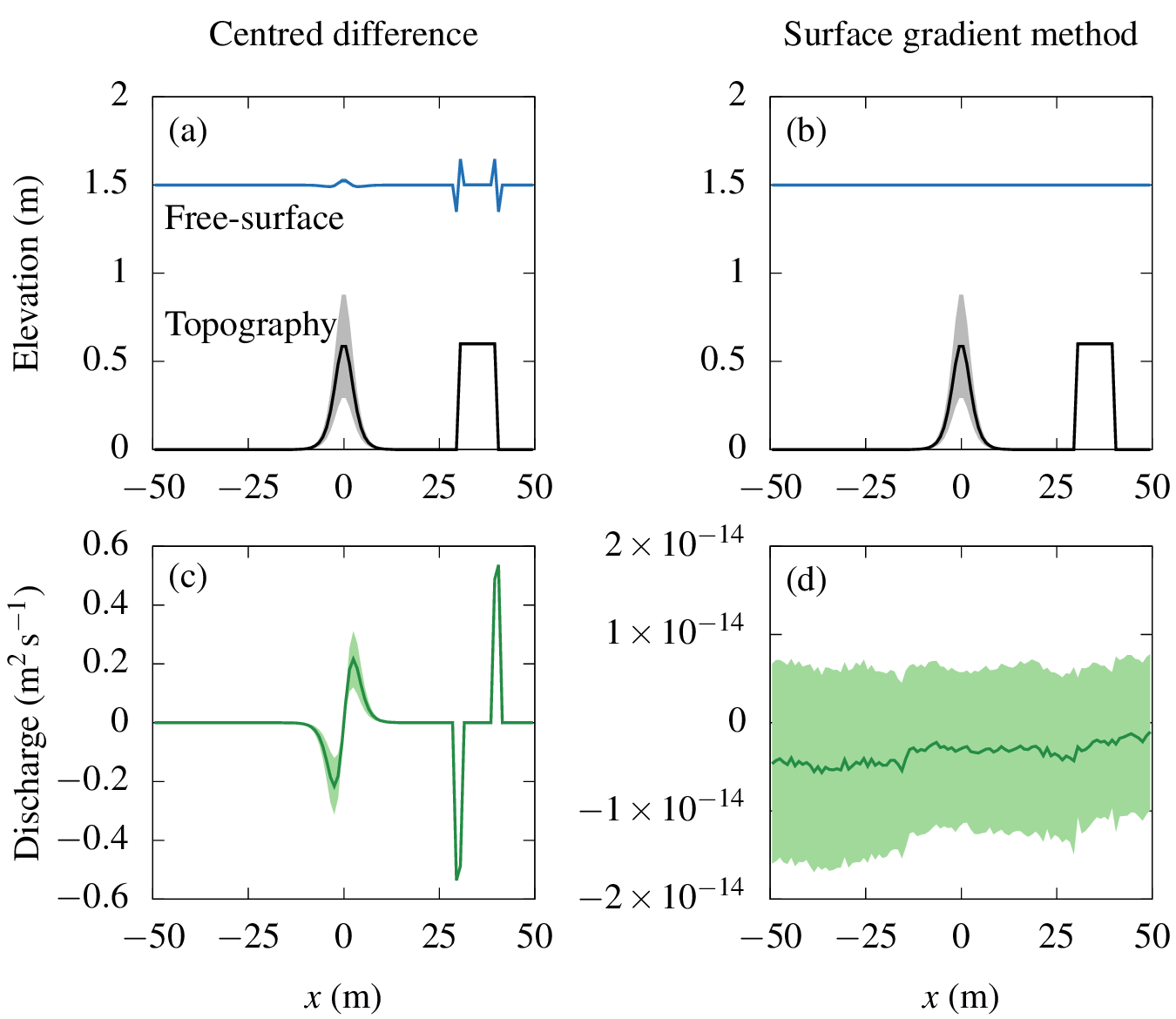 Δx = 1 m

Basis order P = 3
Lake-at-rest solutions after 100s(~670 timesteps)
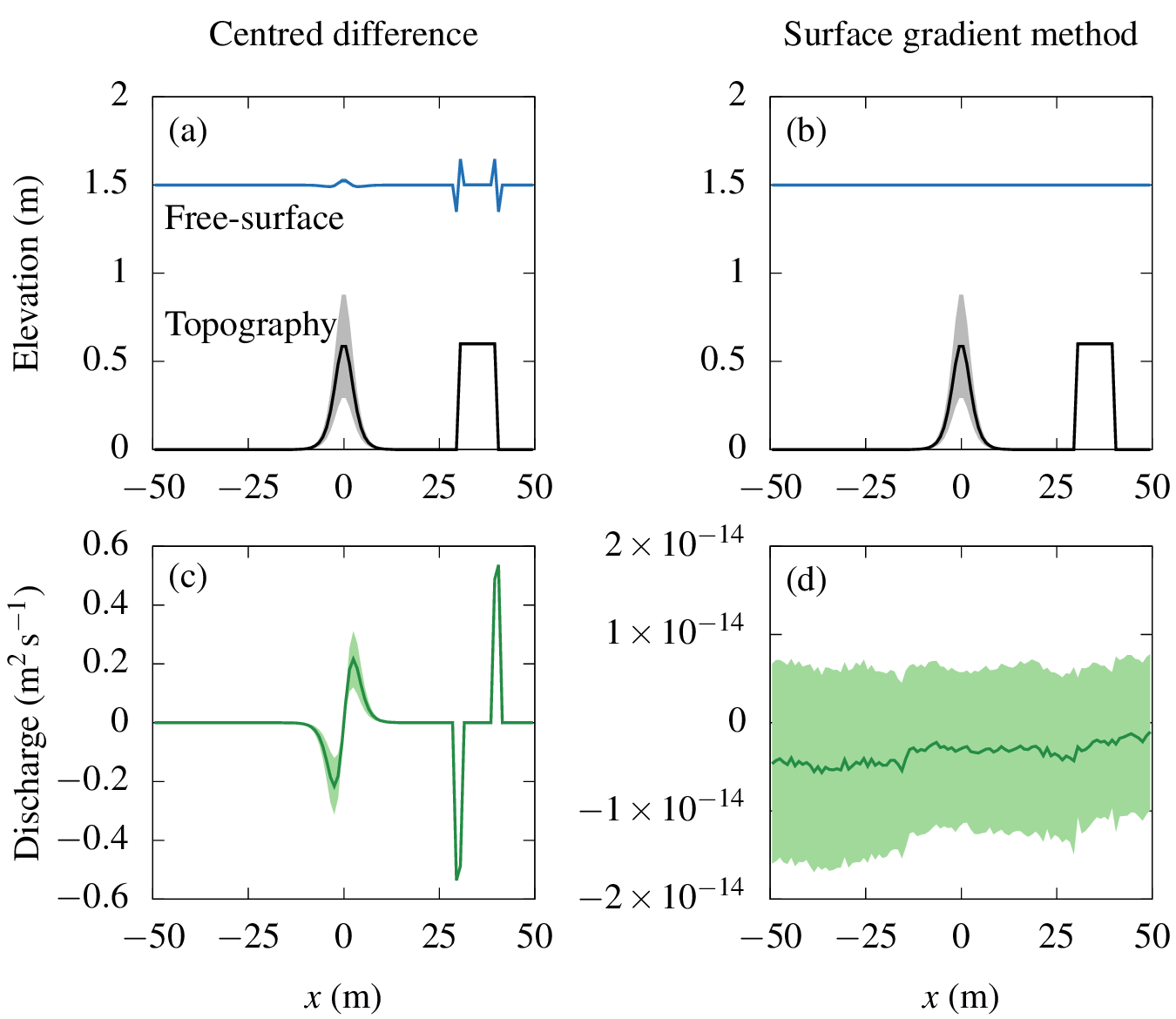 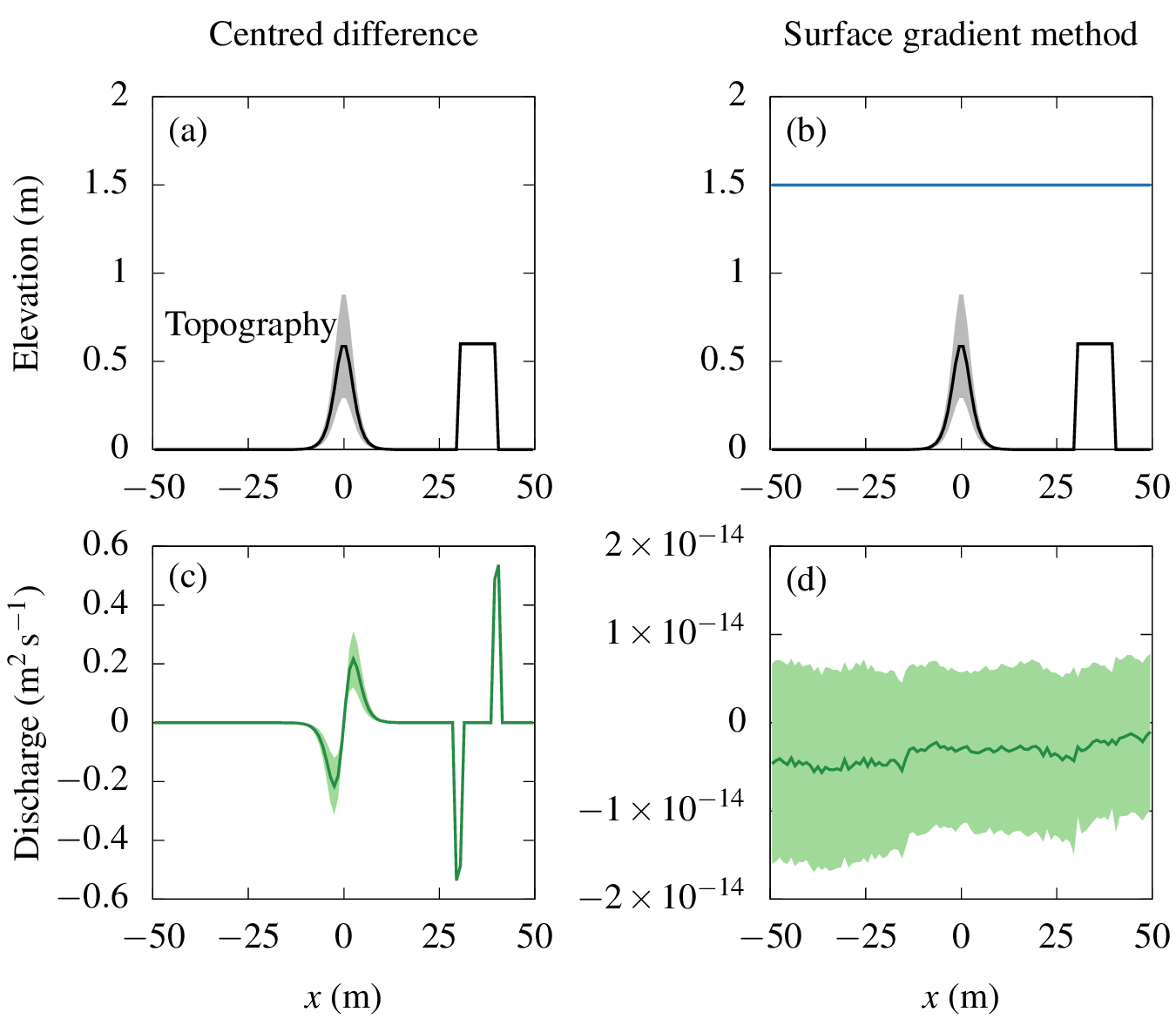 Δx = 1 m

Basis order P = 3
Steady-state critical flow over uncertain terrain
Flow may transition from subcritical to supercritical
Challenging test with strong nonlinearity, highly non-Gaussian distributions

Nonlinear flow response to linear increase in terrain elevation
Compare stochastic Galerkin results against a Monte Carlo reference solution
Investigate choice of Wiener–Hermite basis order
Measure computational savings
Linear increase in terrain elevation
Prescribe a hump amplitude a with Gaussian uncertainty with mean 0.6m and stddev 0.3m
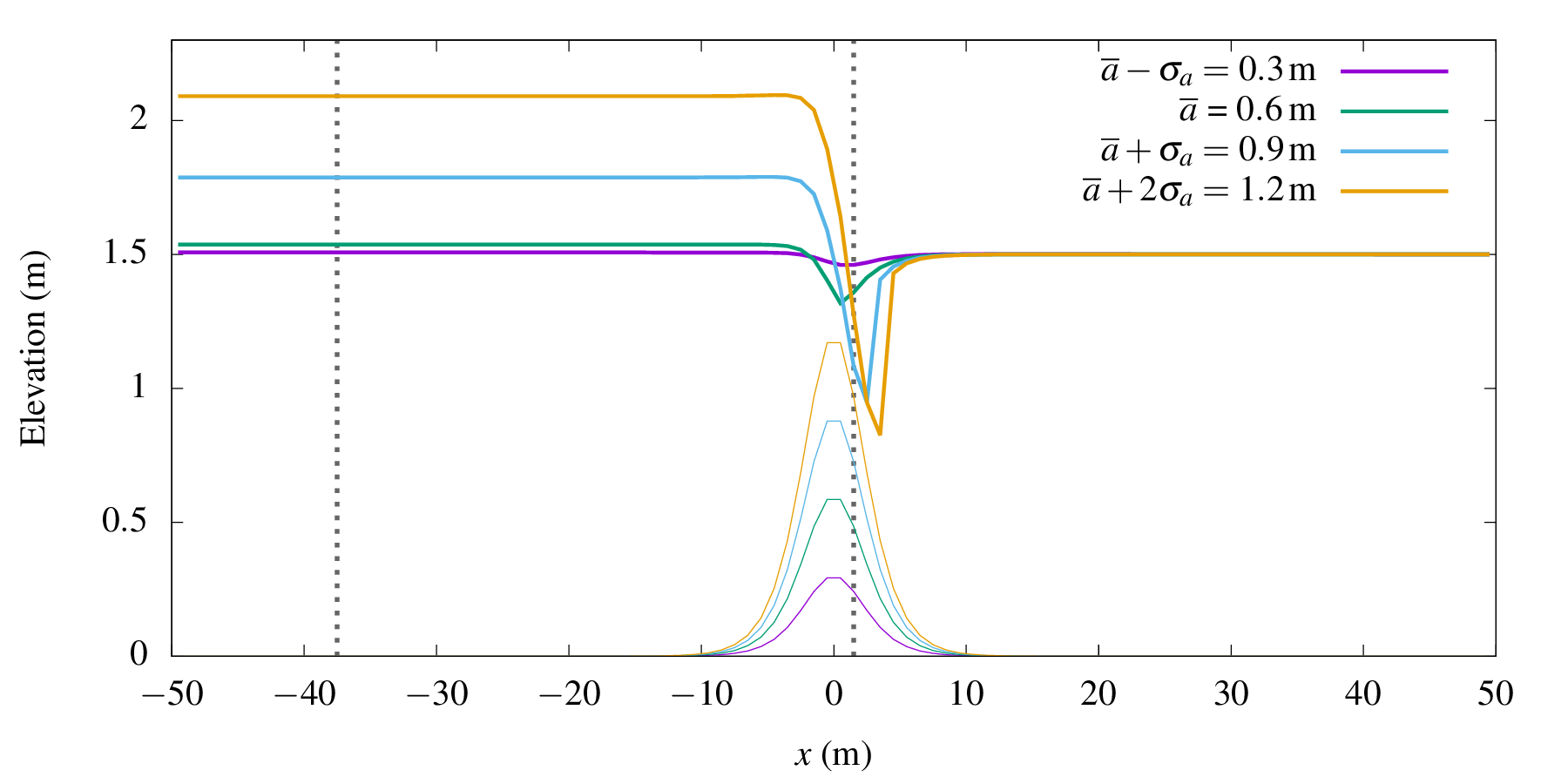 20/03/2019
© The University of Sheffield
Linear increase in terrain elevation
Prescribe a hump amplitude a with Gaussian uncertainty with mean 0.6m and stddev 0.3m
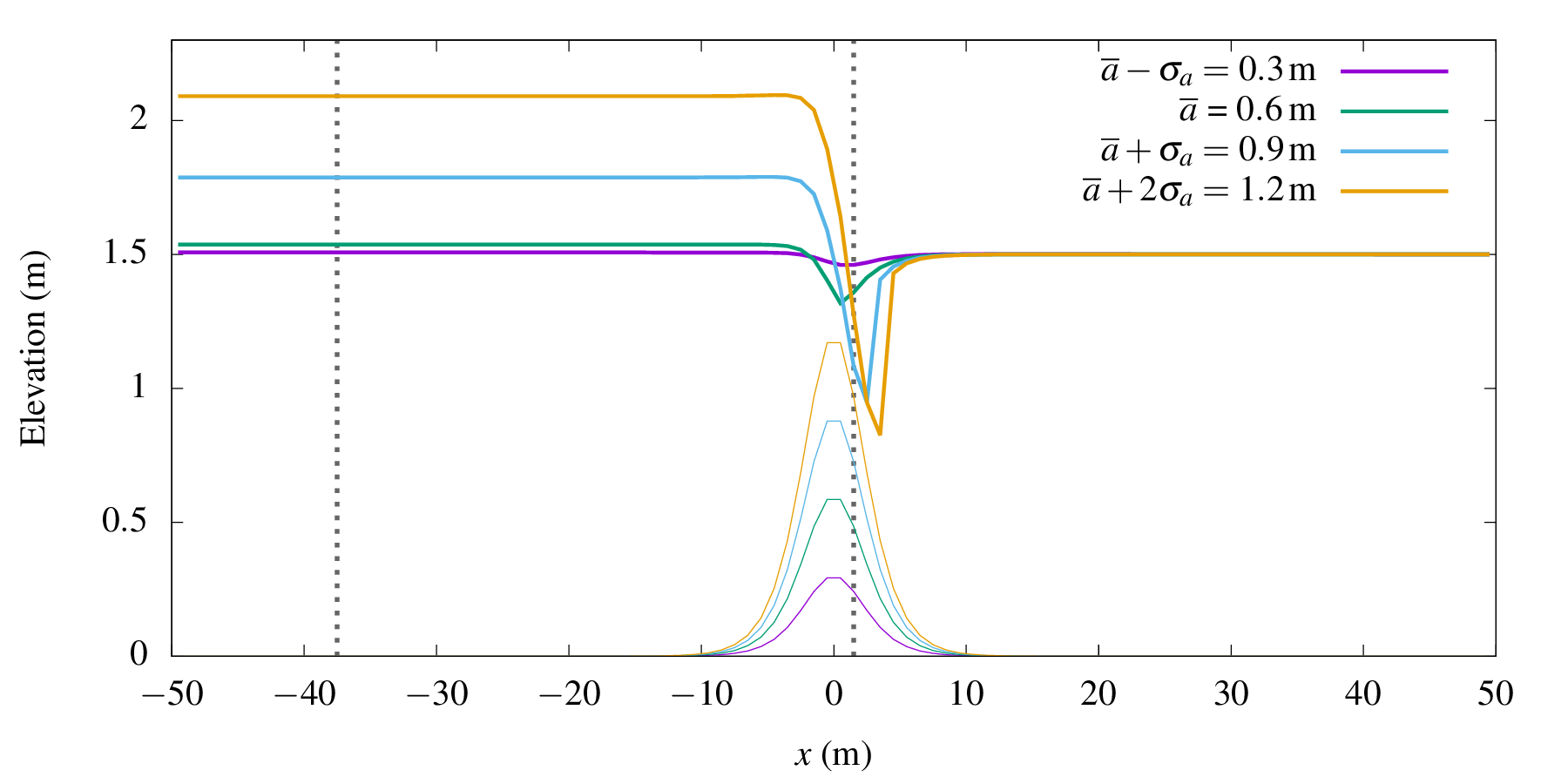 20/03/2019
© The University of Sheffield
Linear increase in terrain elevation
Prescribe a hump amplitude a with Gaussian uncertainty with mean 0.6m and stddev 0.3m
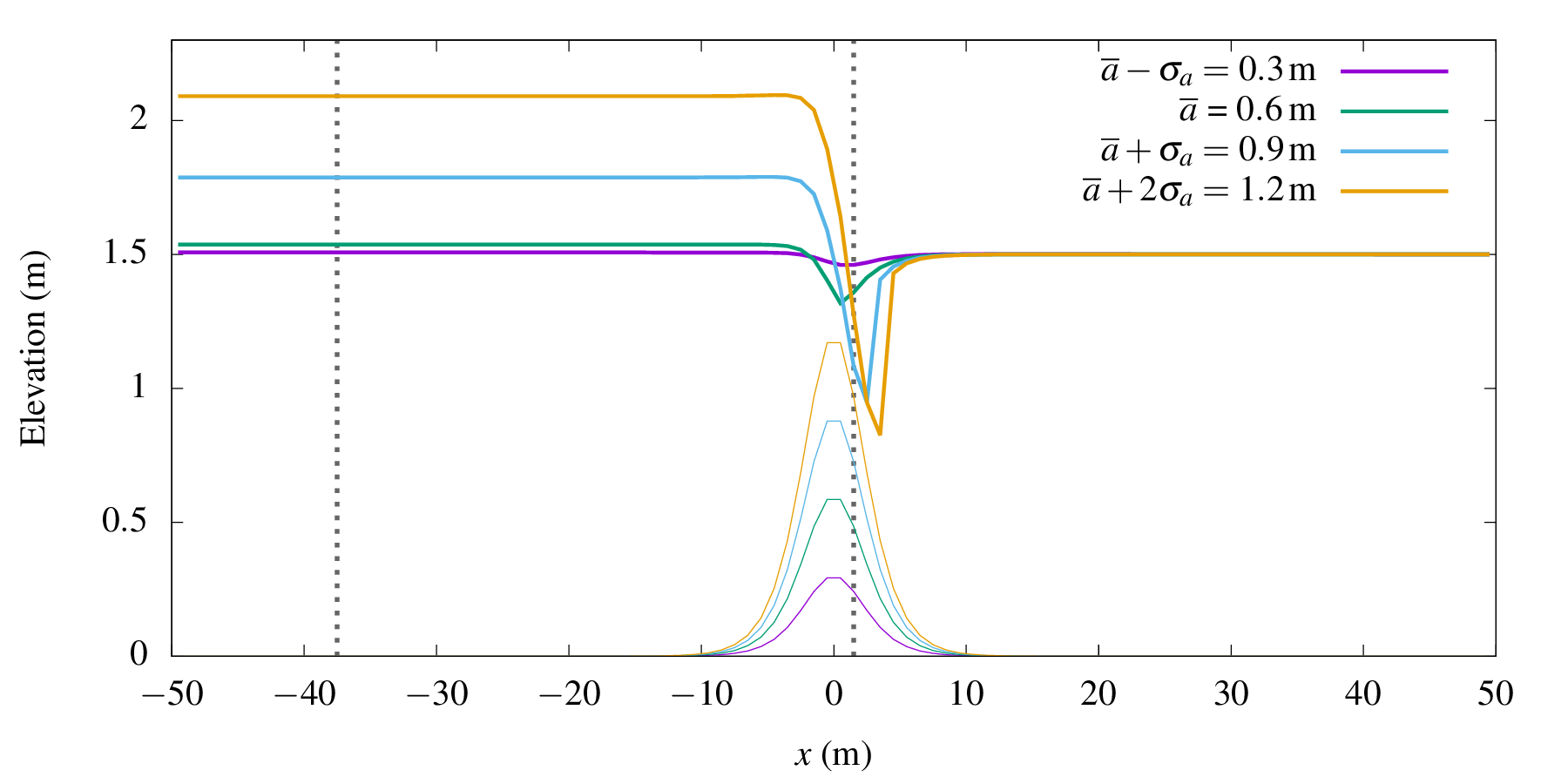 20/03/2019
© The University of Sheffield
Linear increase in terrain elevation
Prescribe a hump amplitude a with Gaussian uncertainty with mean 0.6m and stddev 0.3m
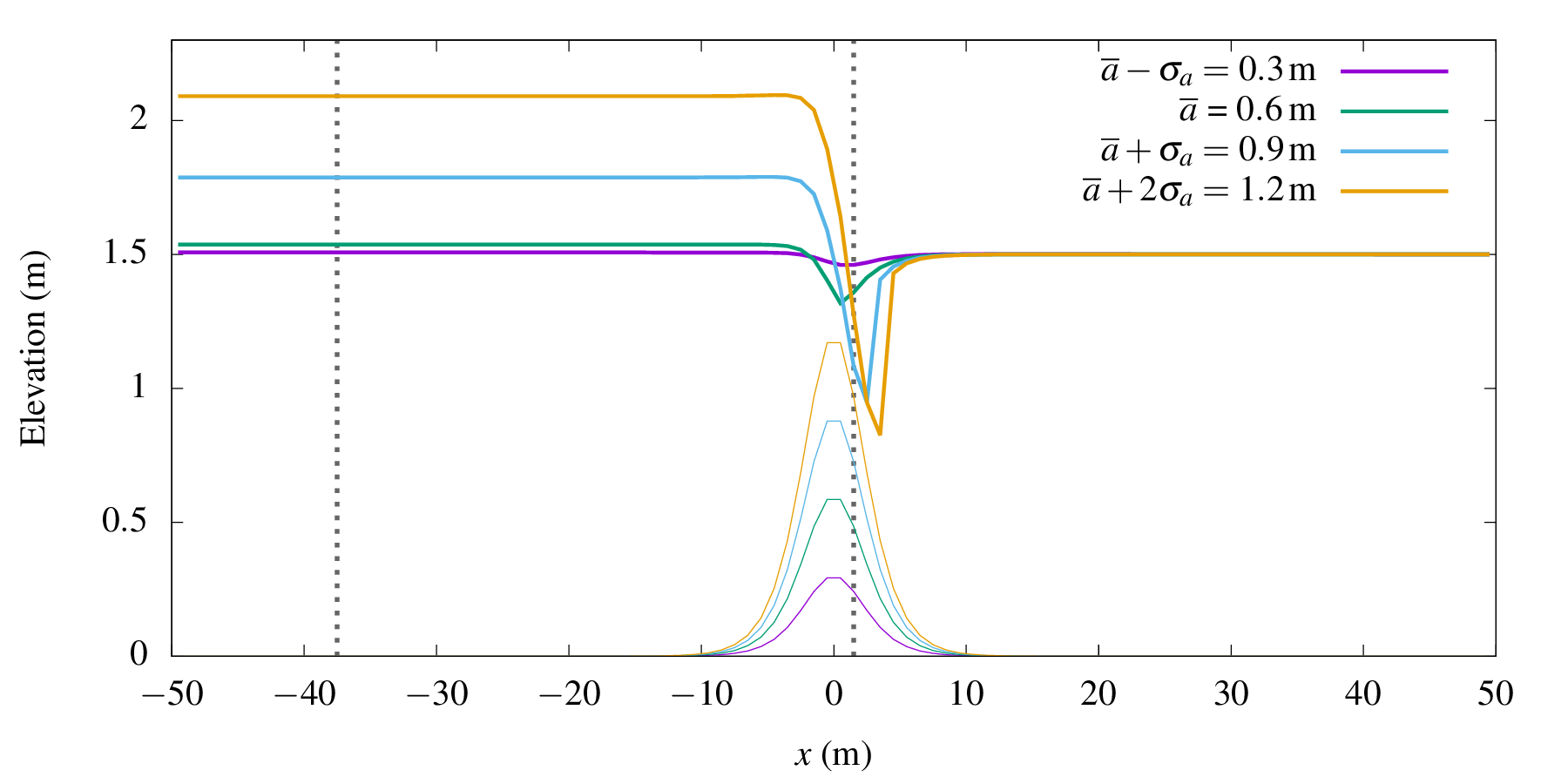 20/03/2019
© The University of Sheffield
Nonlinear flow response
Results of the well-balanced deterministic model, t = 500s
Flow
Downstream boundary
Fixed water depth
Transmissive outflow
Upstream boundary
Transmissive water depth
Fixed inflow
20/03/2019
© The University of Sheffield
Nonlinear flow response
Flow
Downstream boundary
Fixed water depth
Transmissive outflow
Upstream boundary
Transmissive water depth
Fixed inflow
20/03/2019
© The University of Sheffield
Nonlinear flow response
Flow
Downstream boundary
Fixed water depth
Transmissive outflow
Upstream boundary
Transmissive water depth
Fixed inflow
20/03/2019
© The University of Sheffield
Nonlinear flow response
Flow
Downstream boundary
Fixed water depth
Transmissive outflow
Upstream boundary
Transmissive water depth
Fixed inflow
20/03/2019
© The University of Sheffield
Monte Carlo simulation
Results from 2000 iterations of the well-balanced deterministic model
20/03/2019
© The University of Sheffield
Stochastic Galerkin simulation
Wiener–Hermite basis order P = 3
20/03/2019
© The University of Sheffield
Stochastic Galerkin simulation
Upstream
water depth
Water depth
over hump
Wiener–Hermite basis order P = 3
20/03/2019
© The University of Sheffield
Upstream water depth
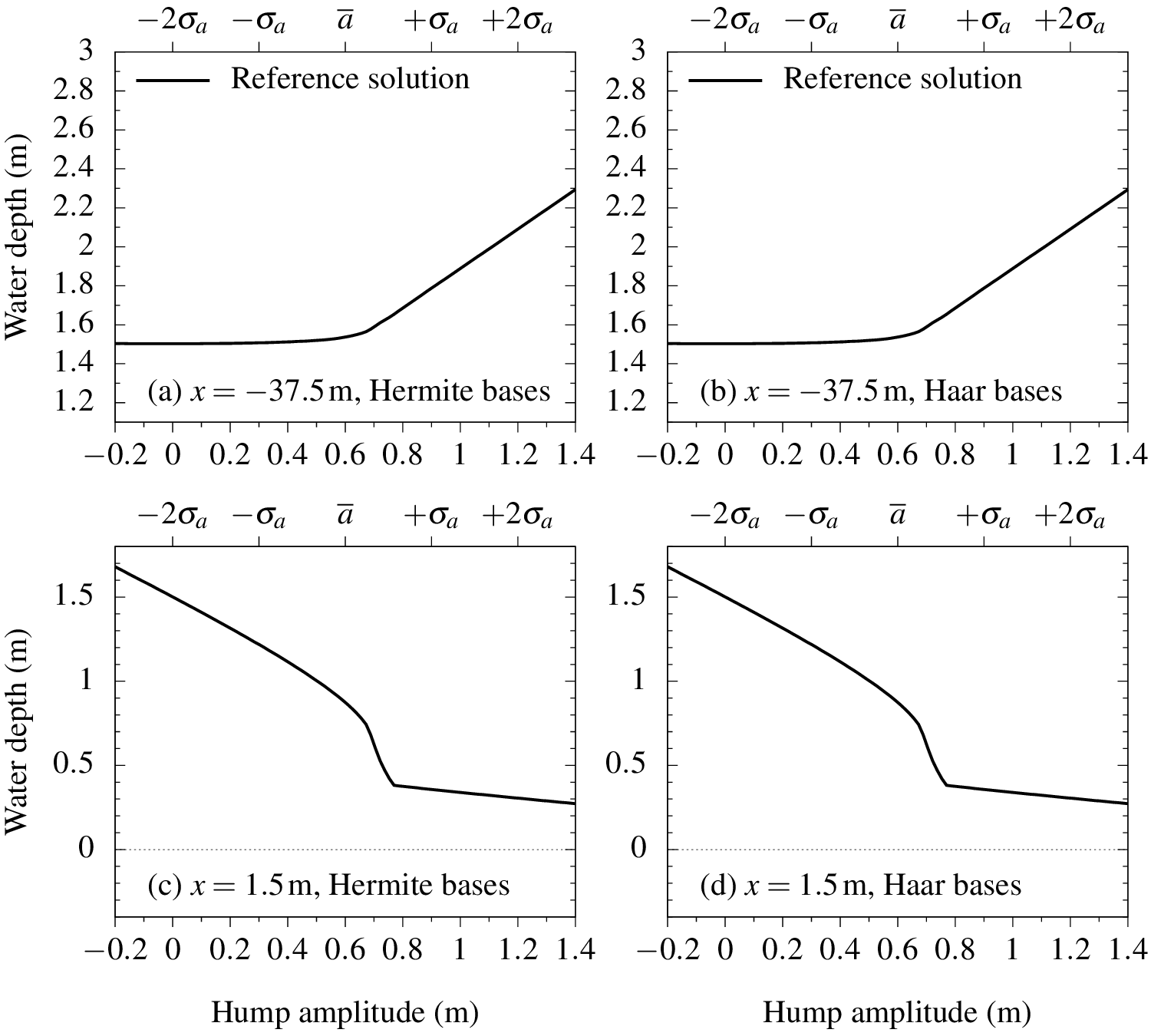 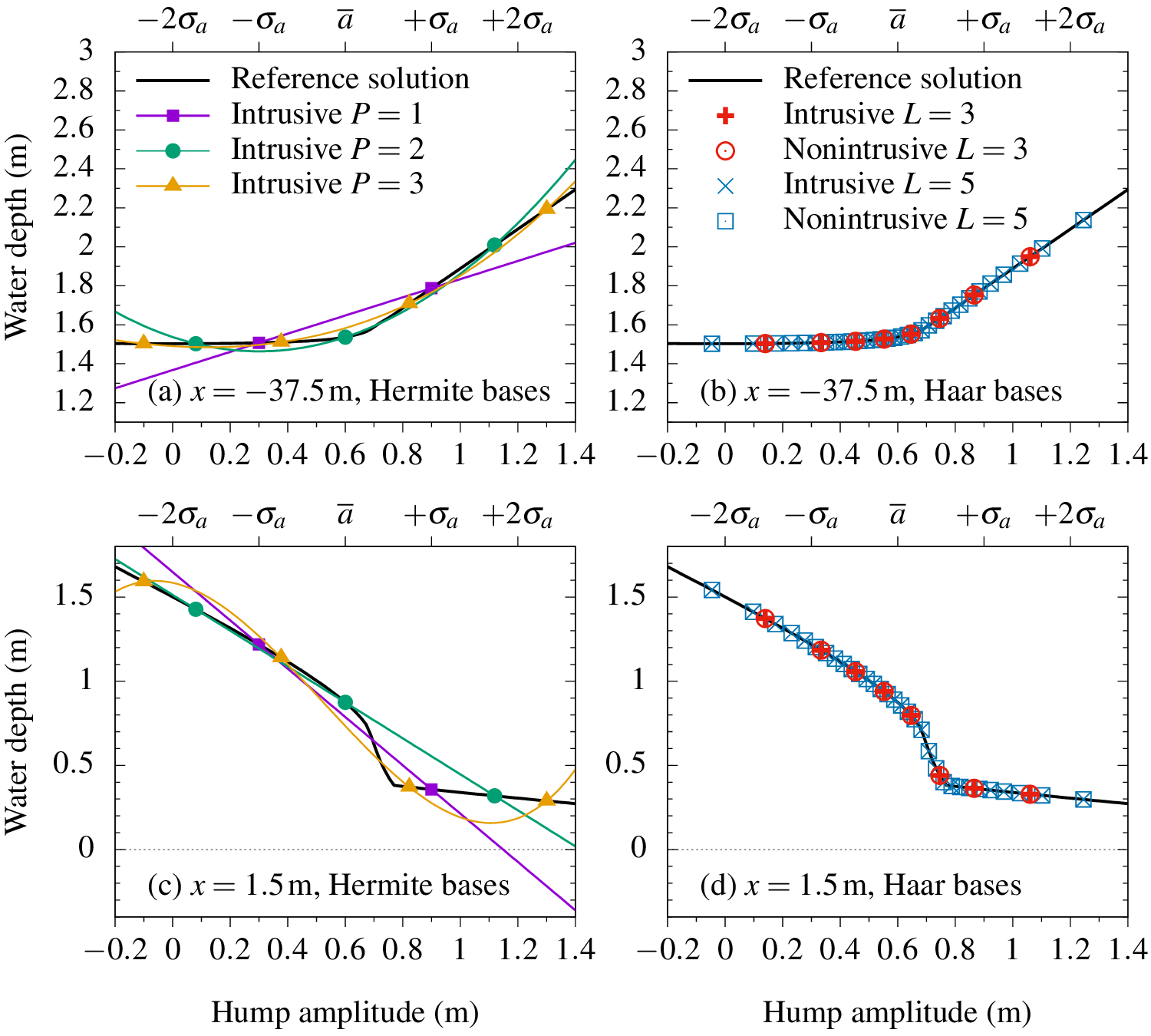 Upstream water depth
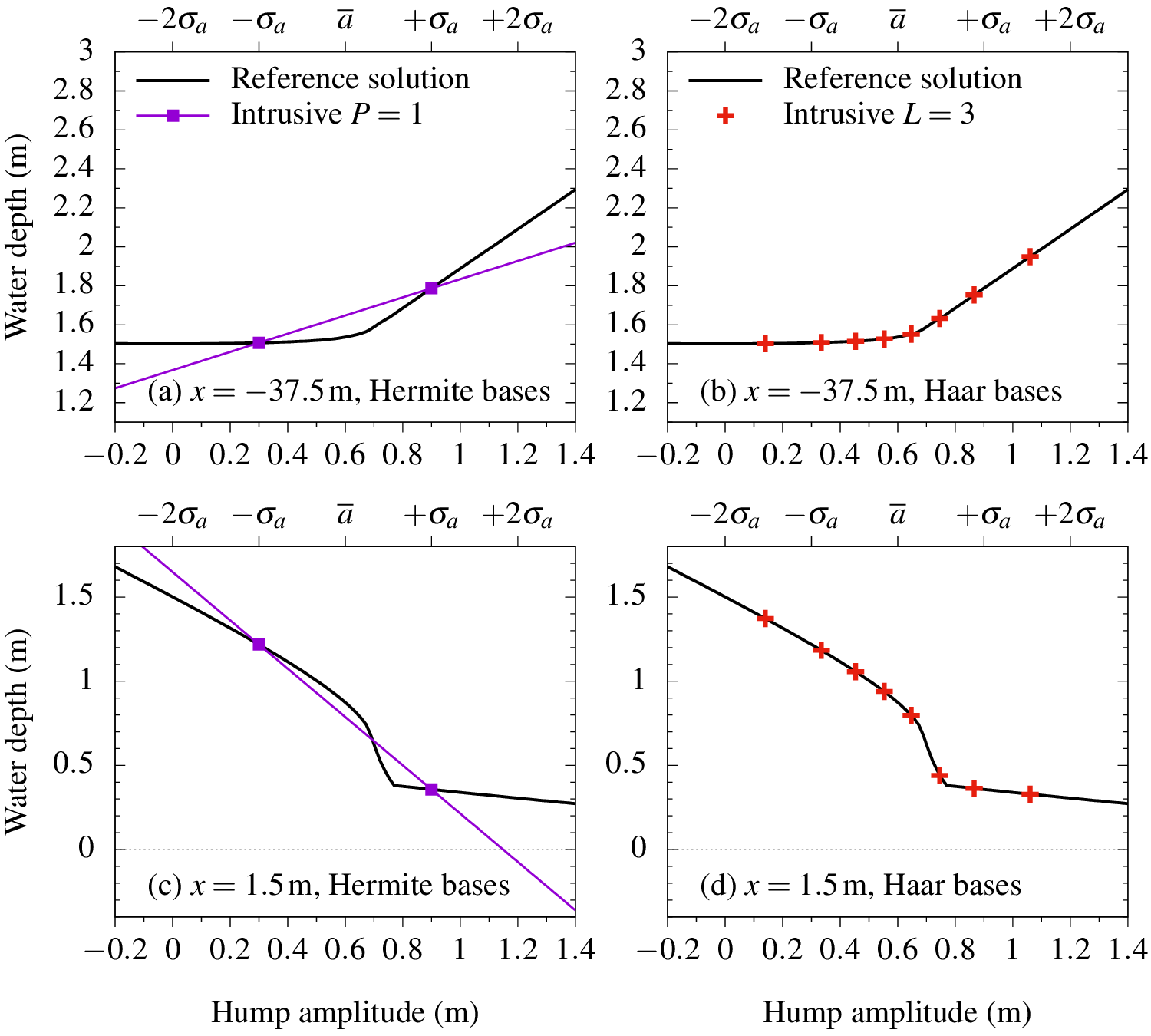 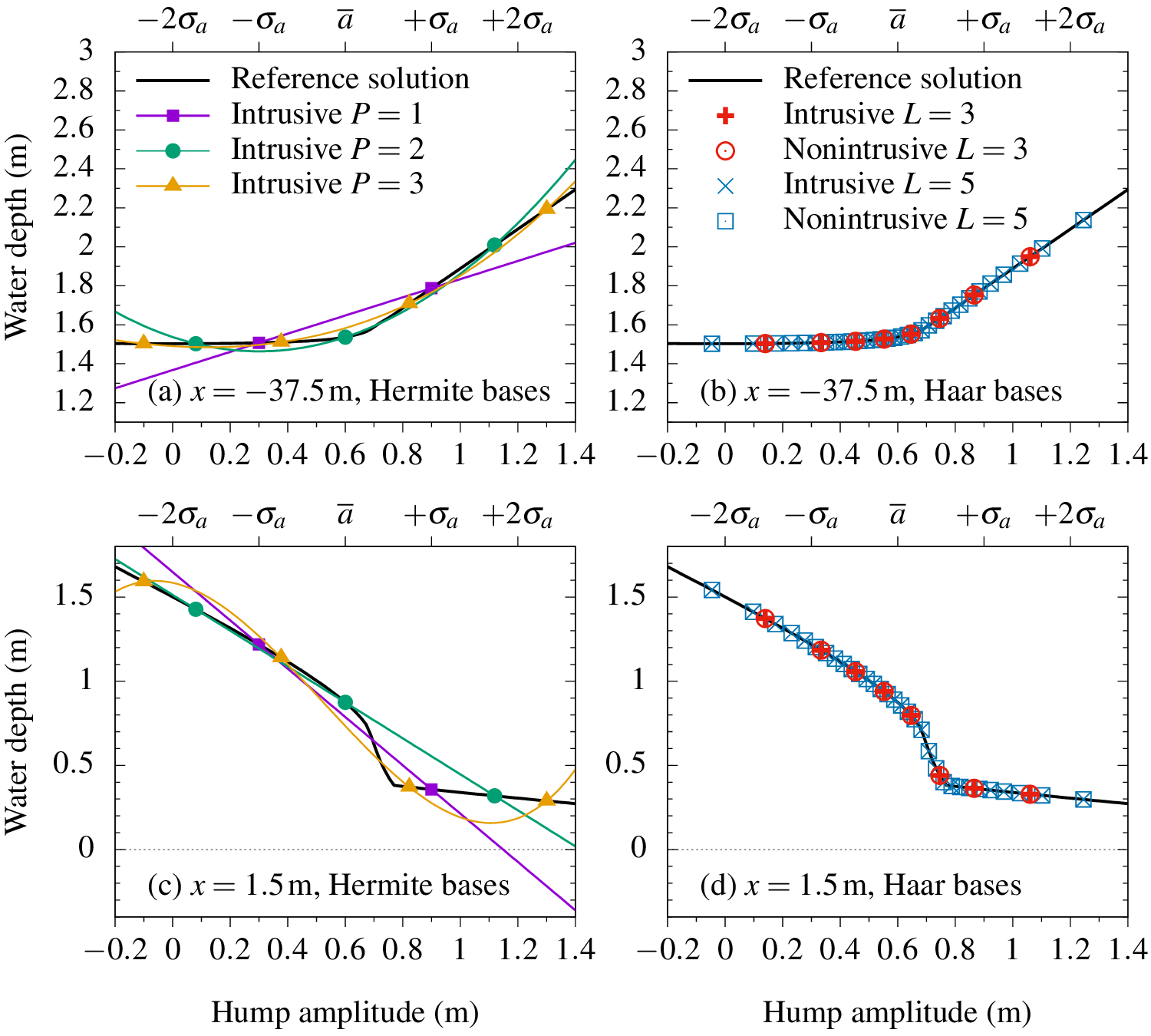 Upstream water depth
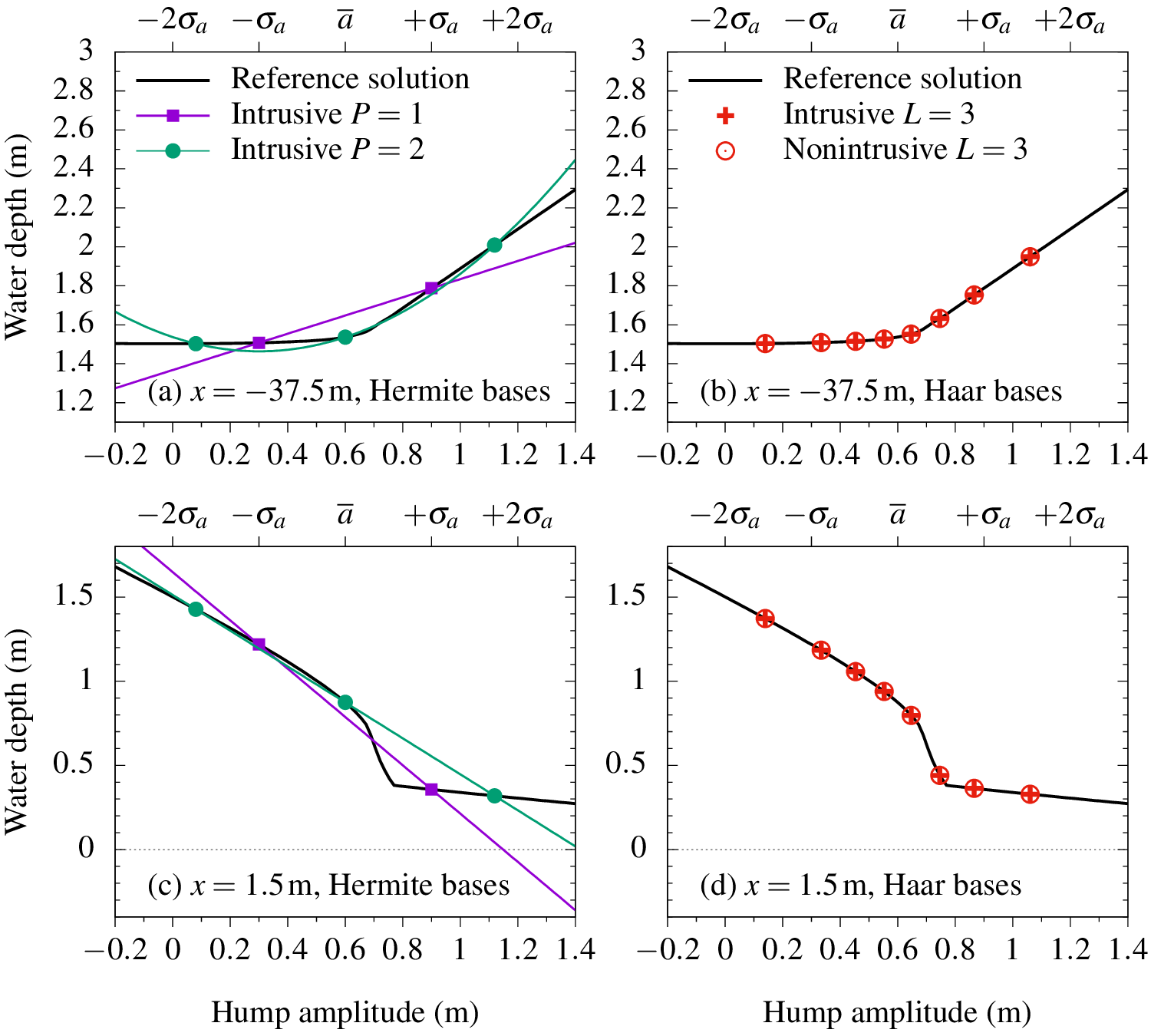 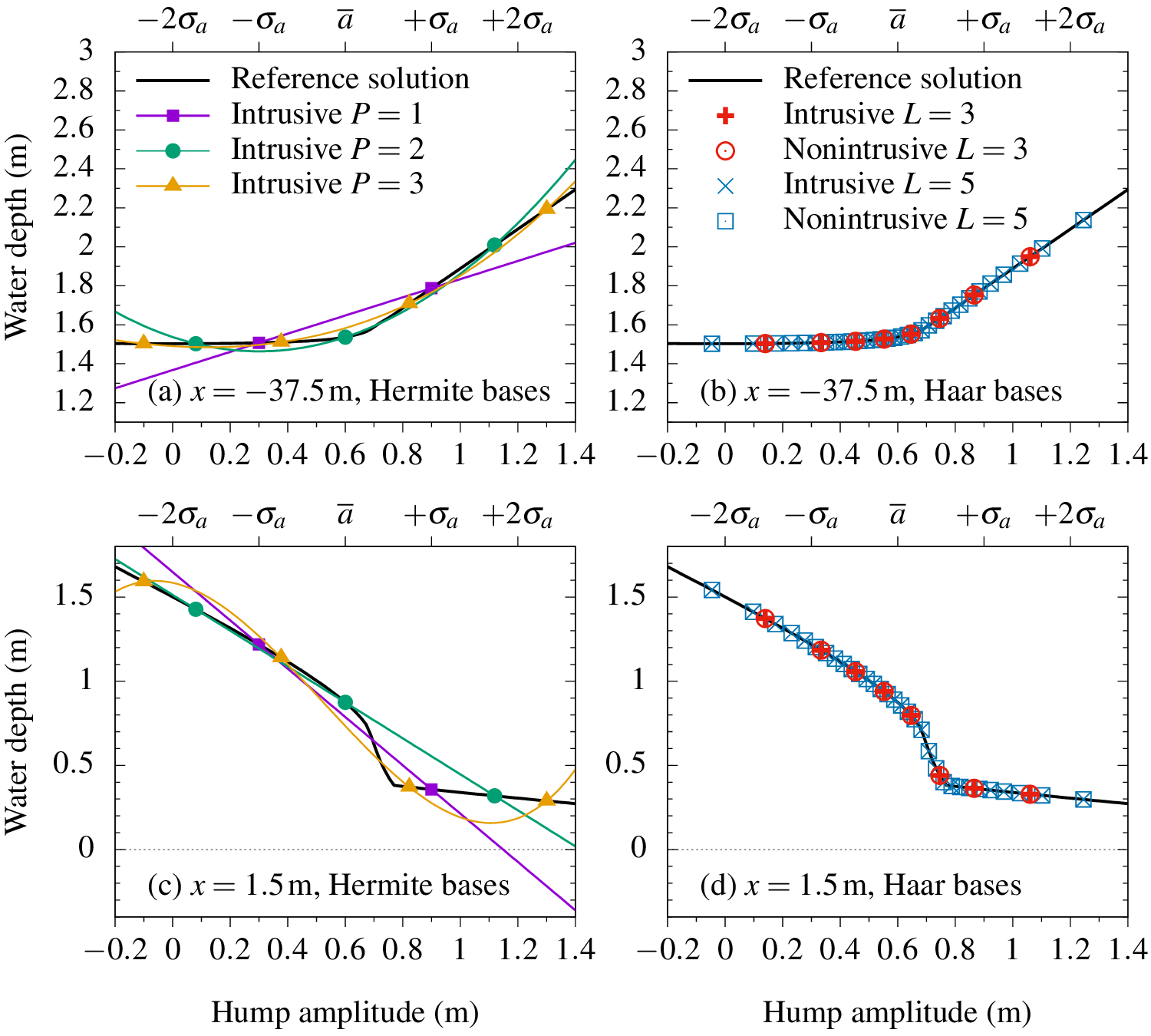 Upstream water depth
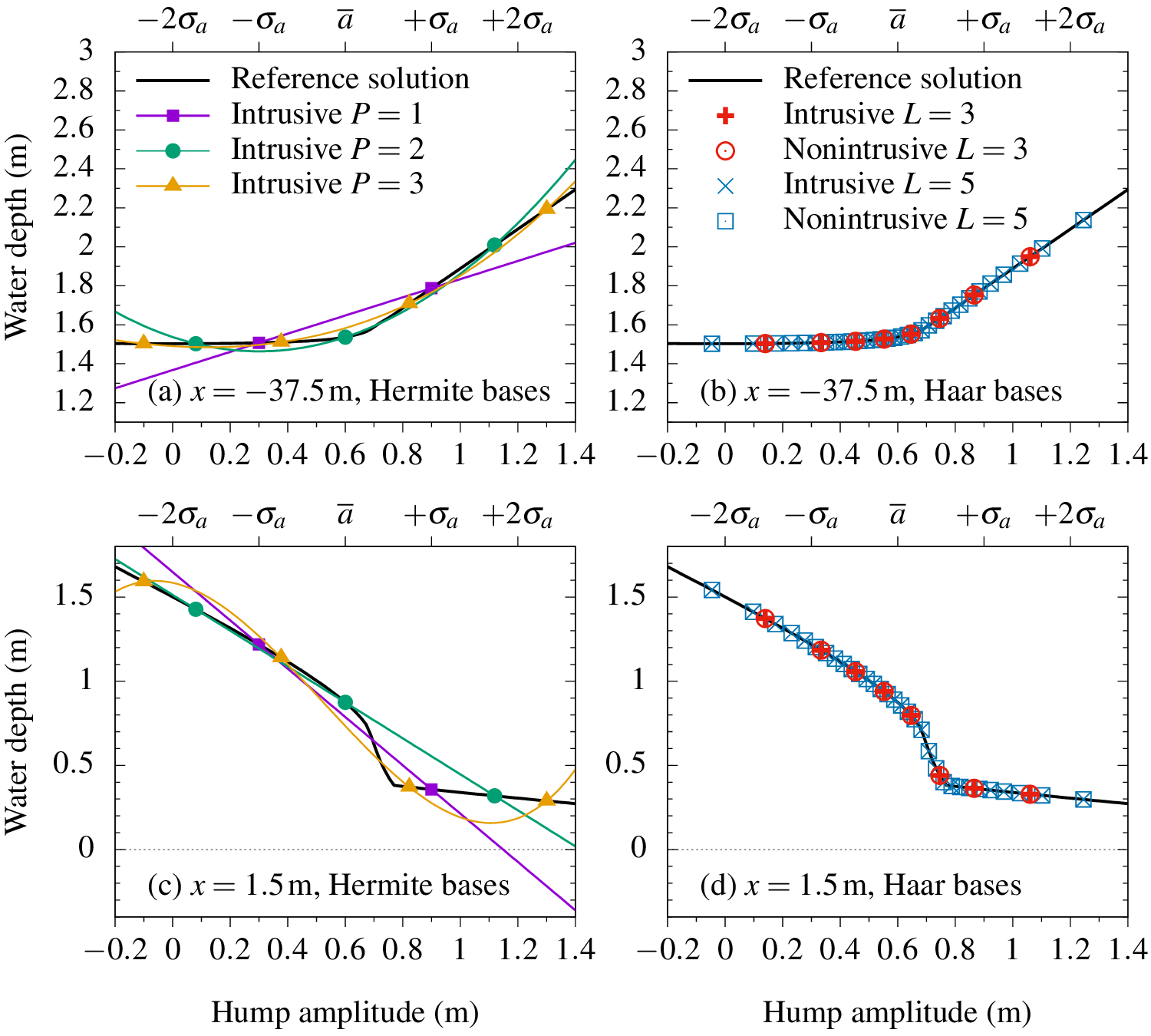 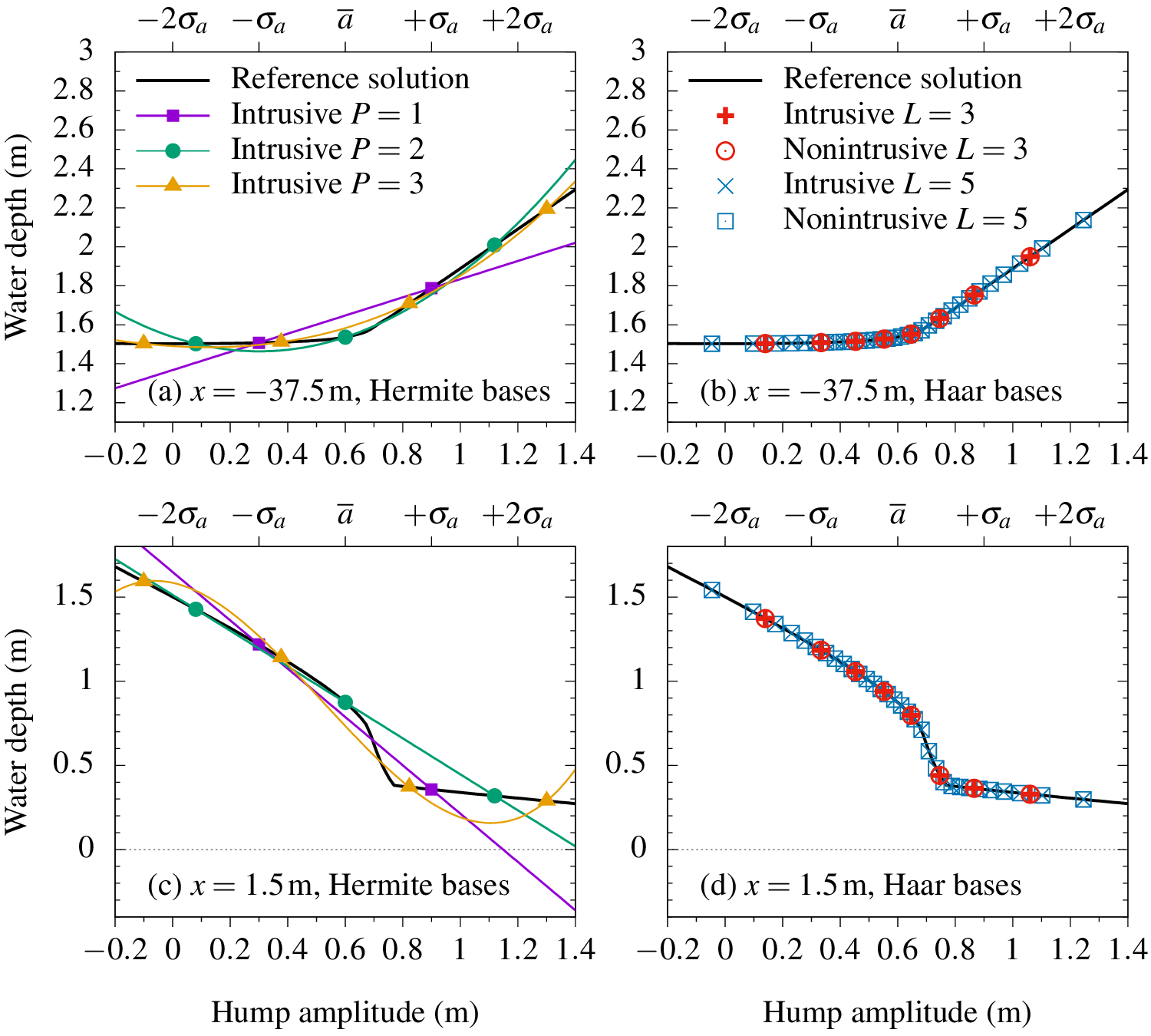 Water depth over hump
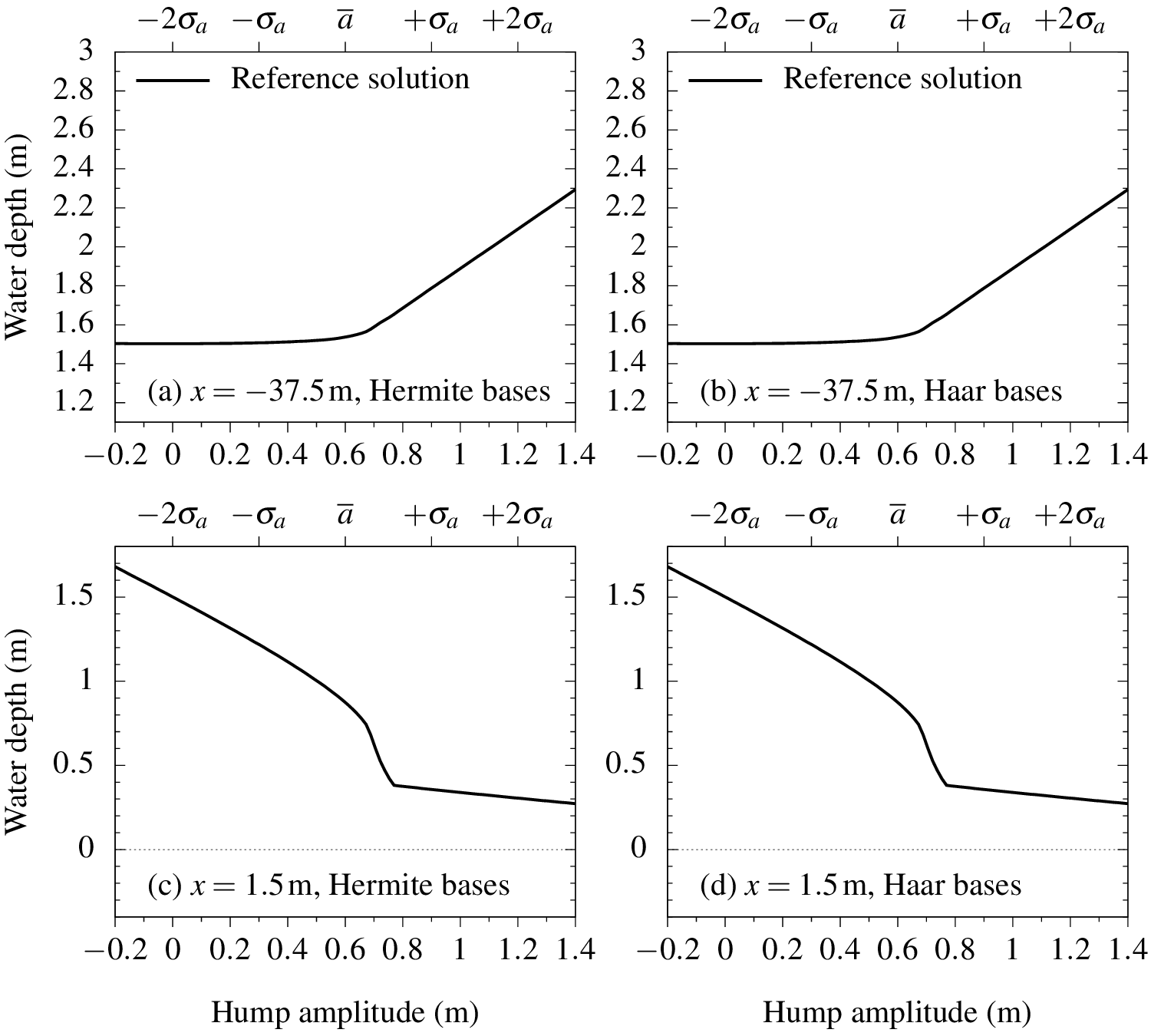 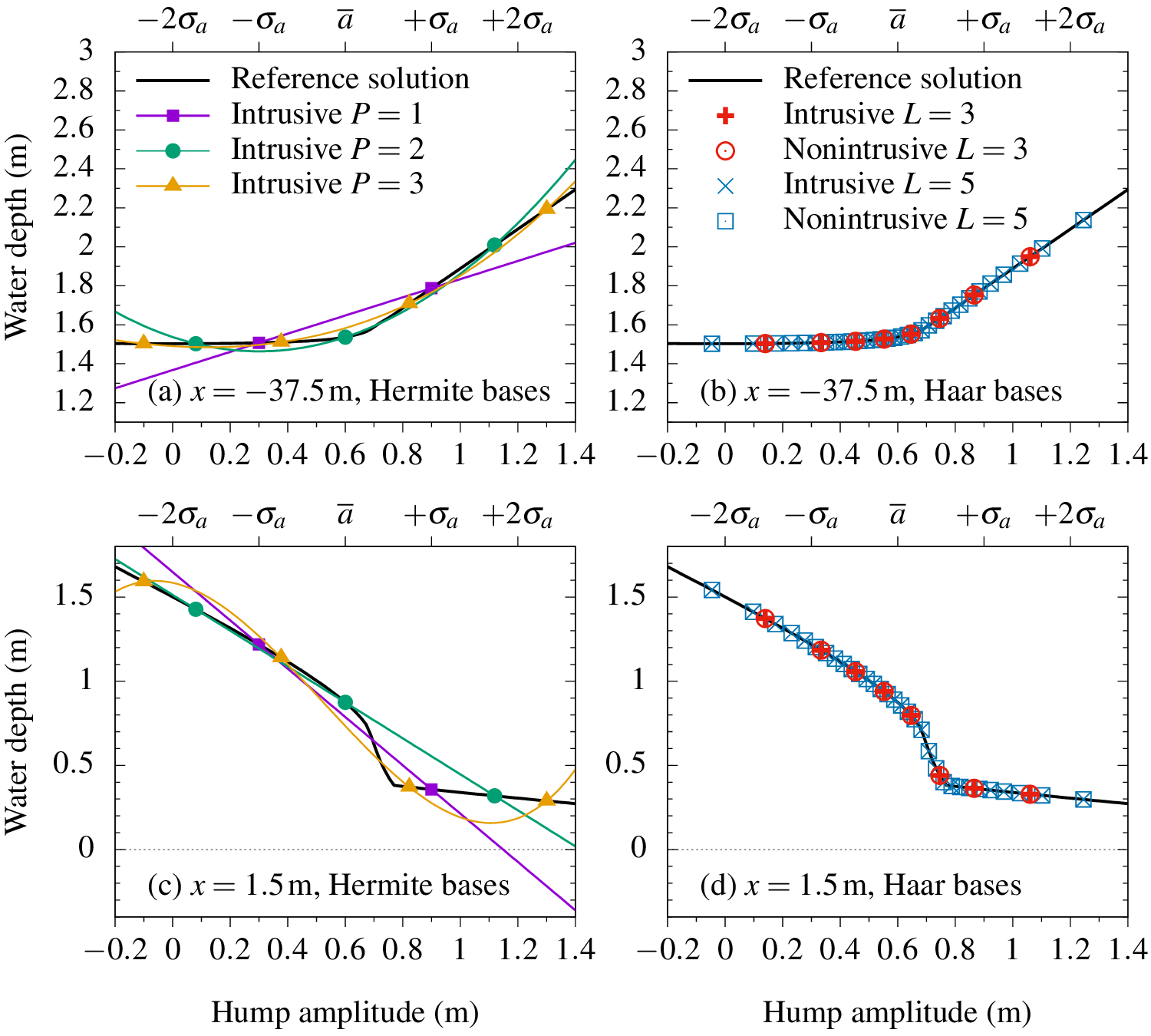 20/03/2019
© The University of Sheffield
Water depth over hump
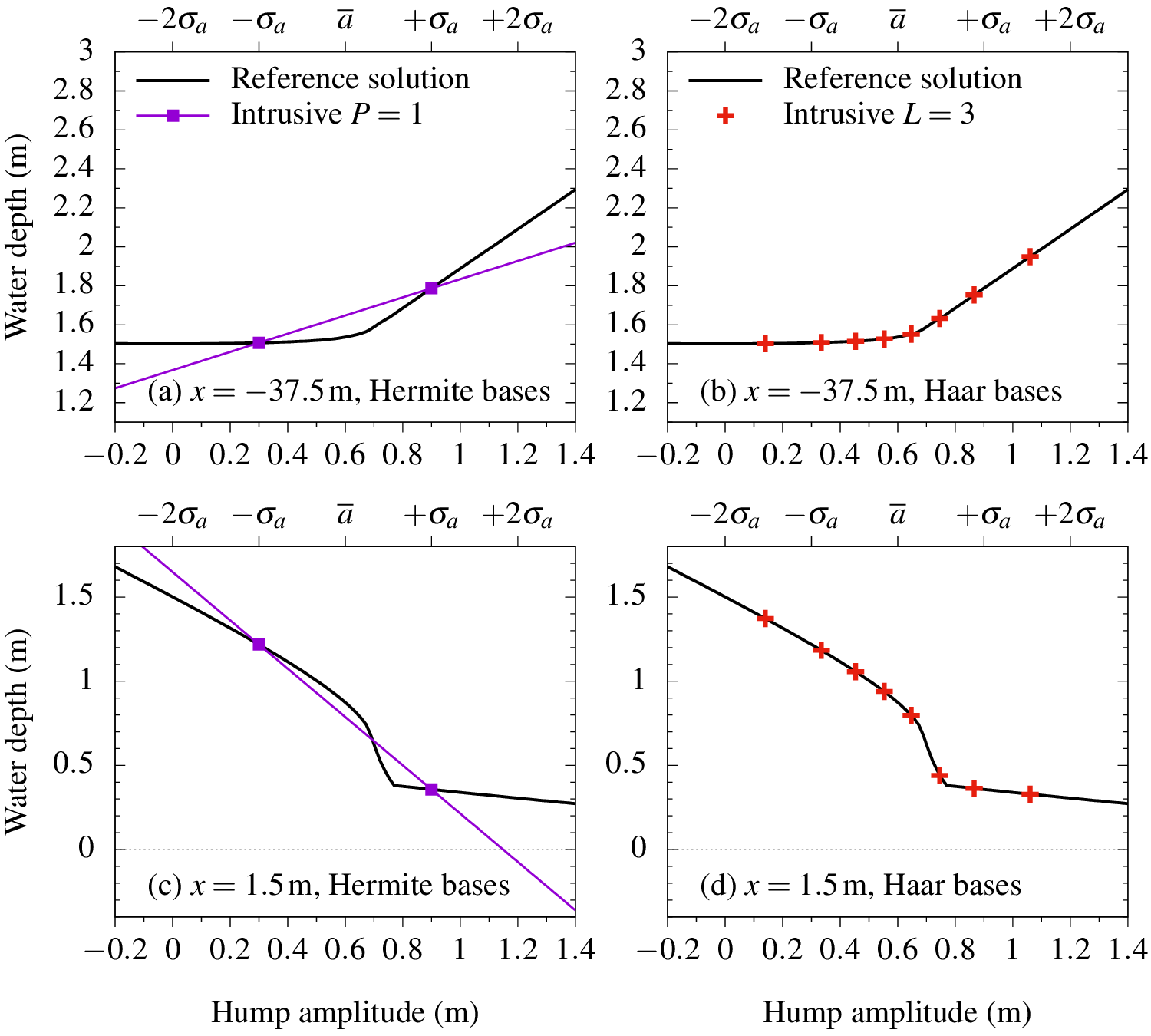 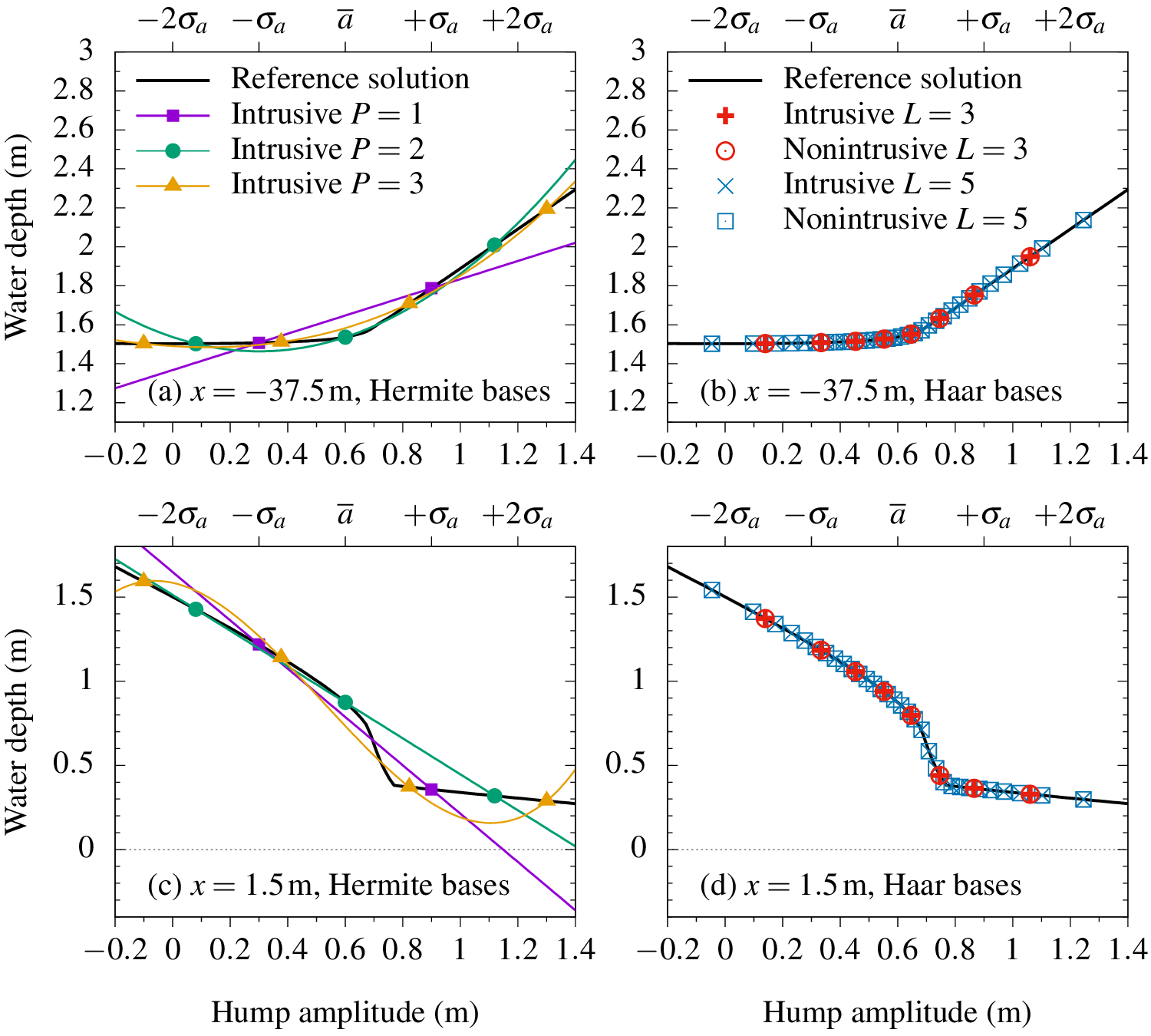 20/03/2019
© The University of Sheffield
Water depth over hump
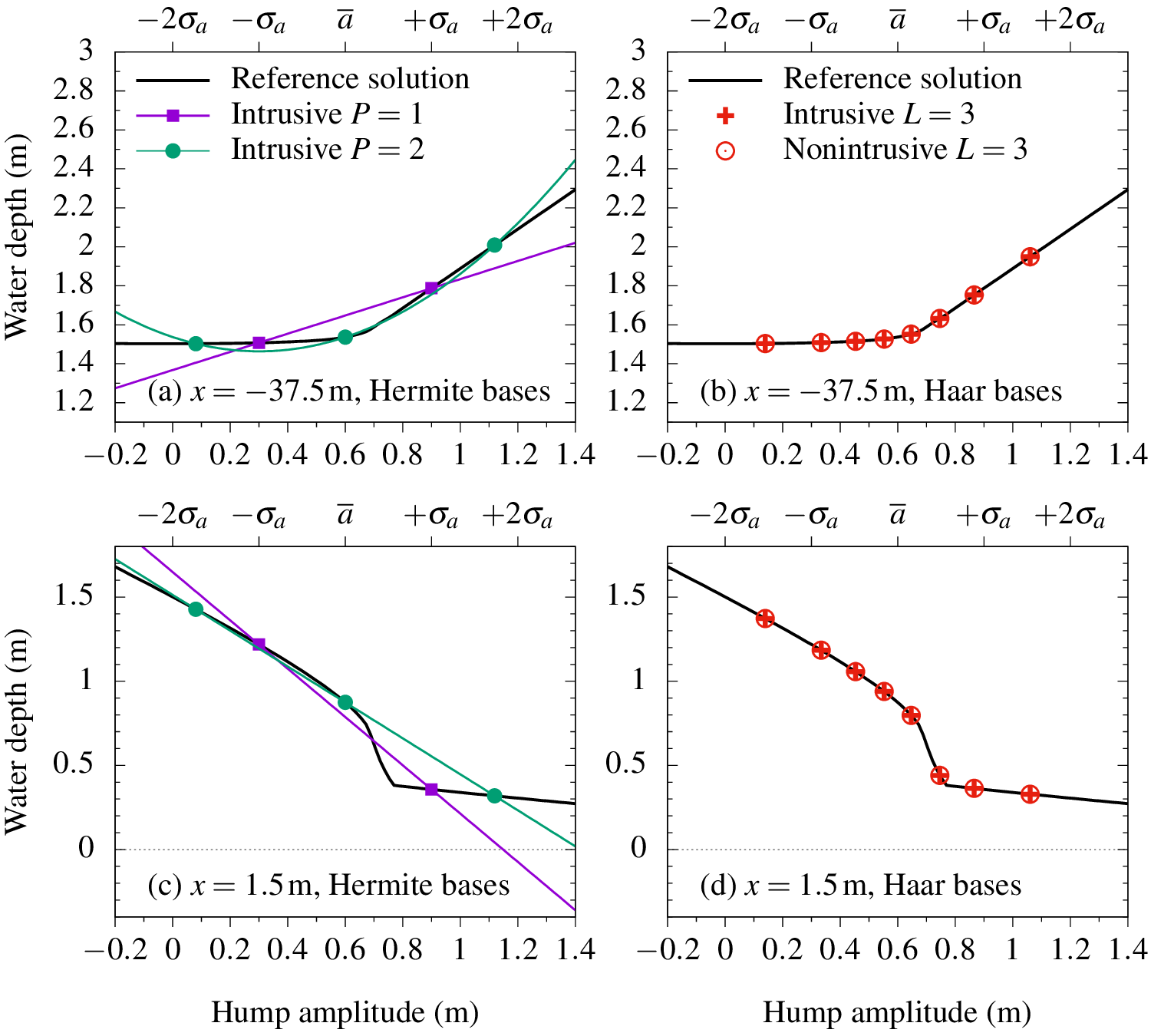 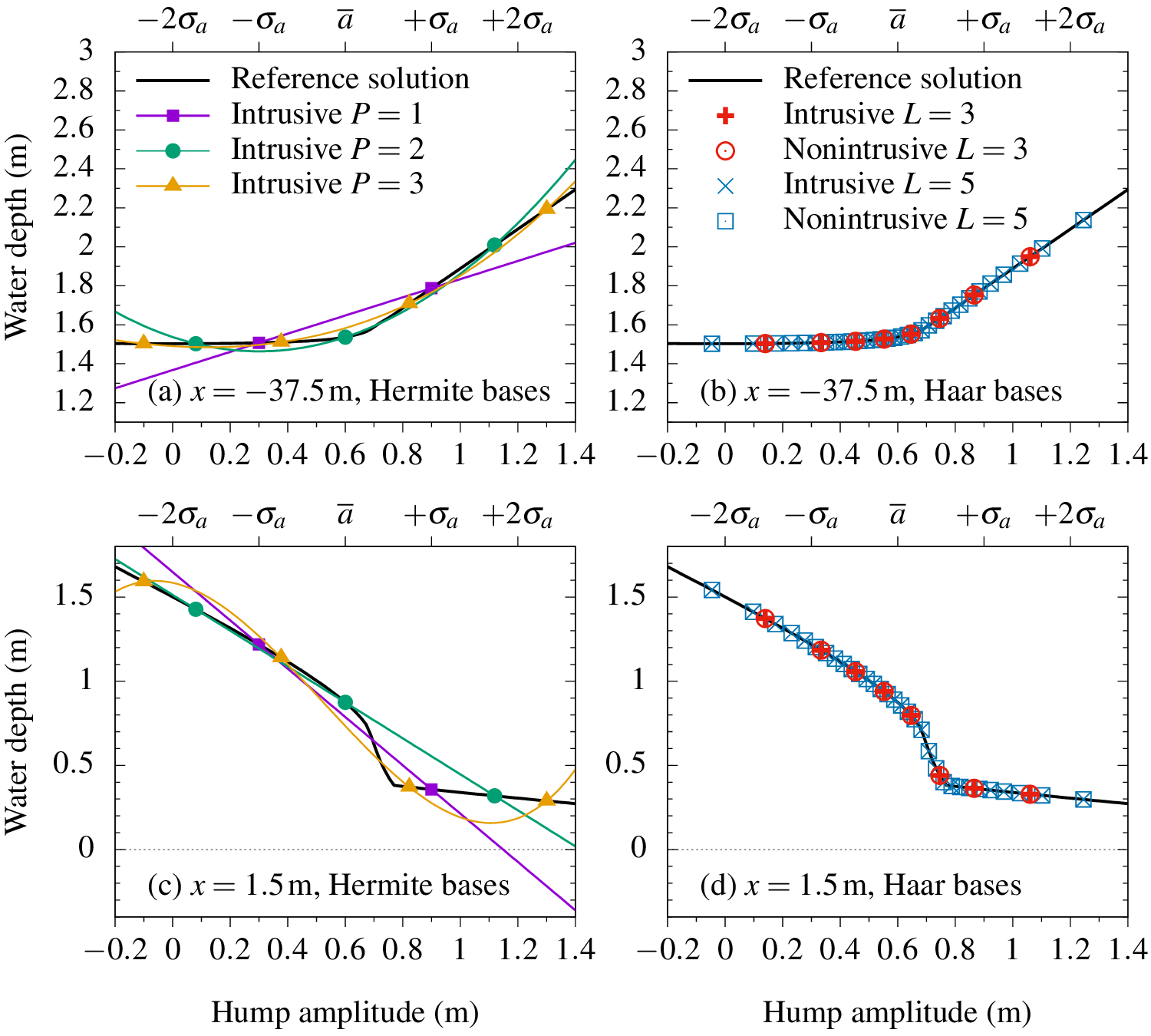 20/03/2019
© The University of Sheffield
Water depth over hump
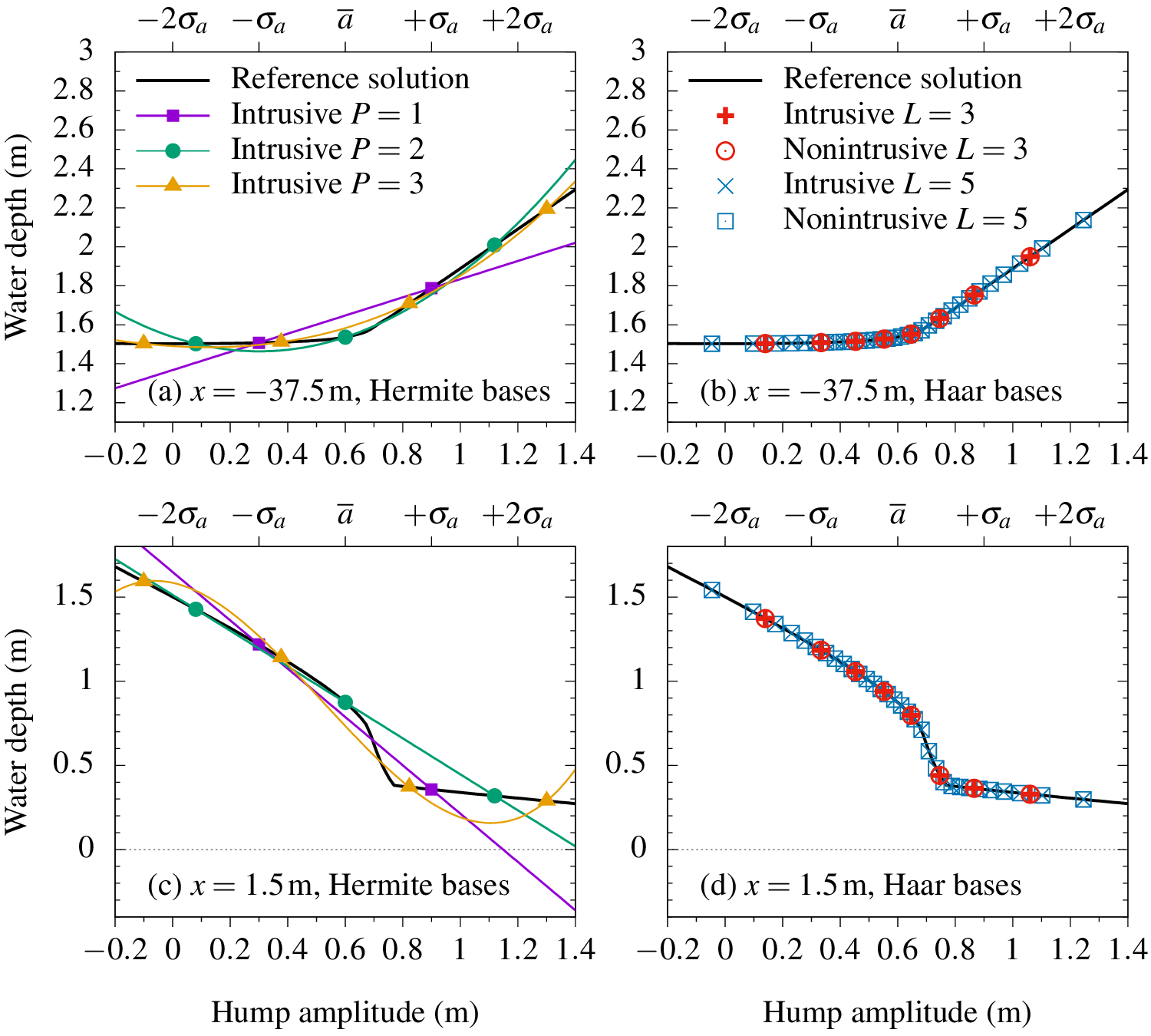 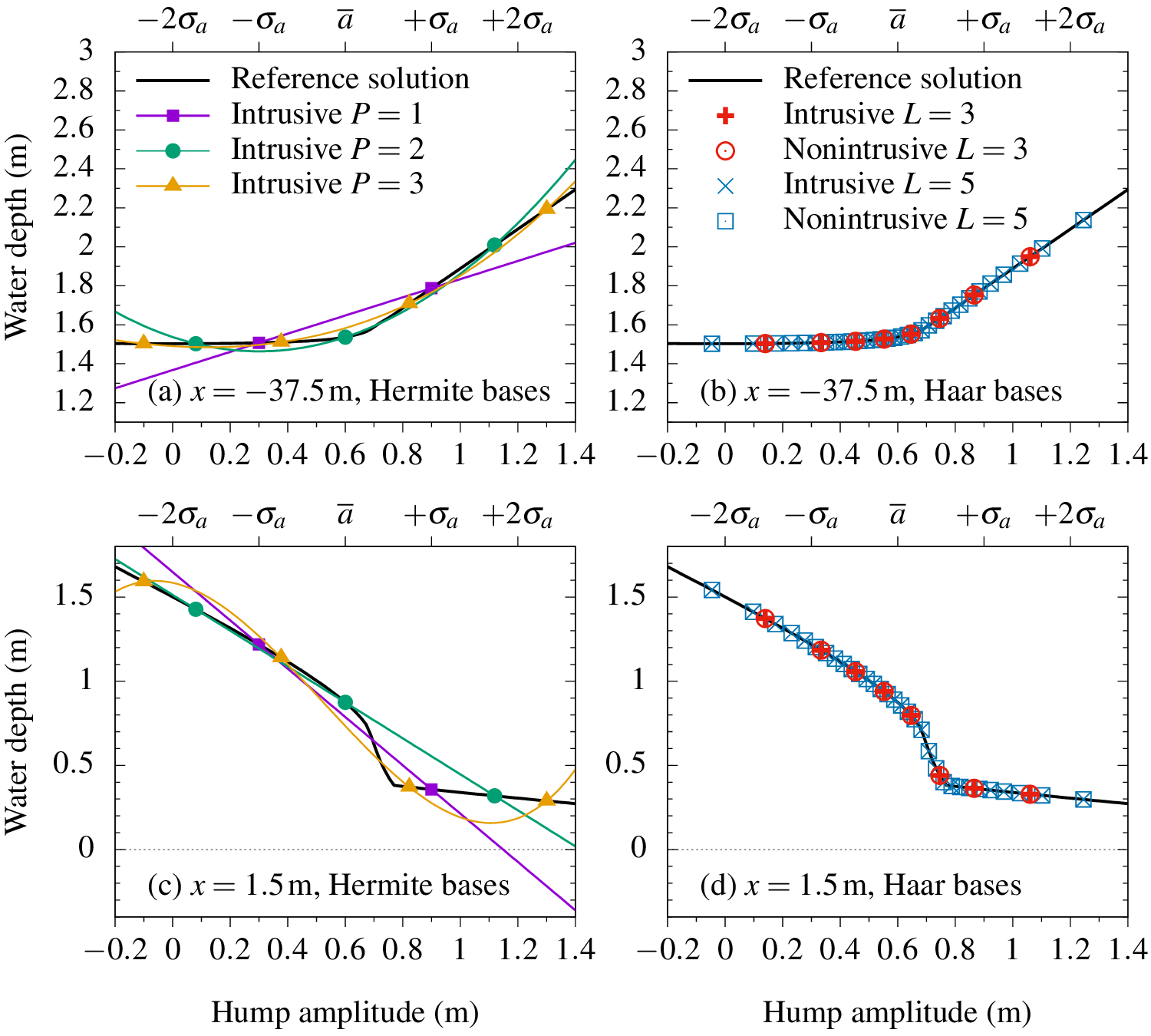 20/03/2019
© The University of Sheffield
Computation time for thesteady-state critical flow test
All computation was performed in serial
Stochastic Galerkin P = 3 was ~100 times faster than 2000 Monte Carlo iterations
20/03/2019
© The University of Sheffield
Outlook for the Wiener–Hermite basis
Model is theoretically and experimentally well-balanced over uncertain terrain
Accurate flow statistics with low order basis
About 100 times faster than Monte Carlo

High-order bases (P > 3) can produce Gibbs oscillations and non-physical negative water depths
Poor representation of steep gradients in stochastic space
20/03/2019
© The University of Sheffield
Wiener–Haar basis
Haar wavelets form a hierarchy of orthogonal basis functions
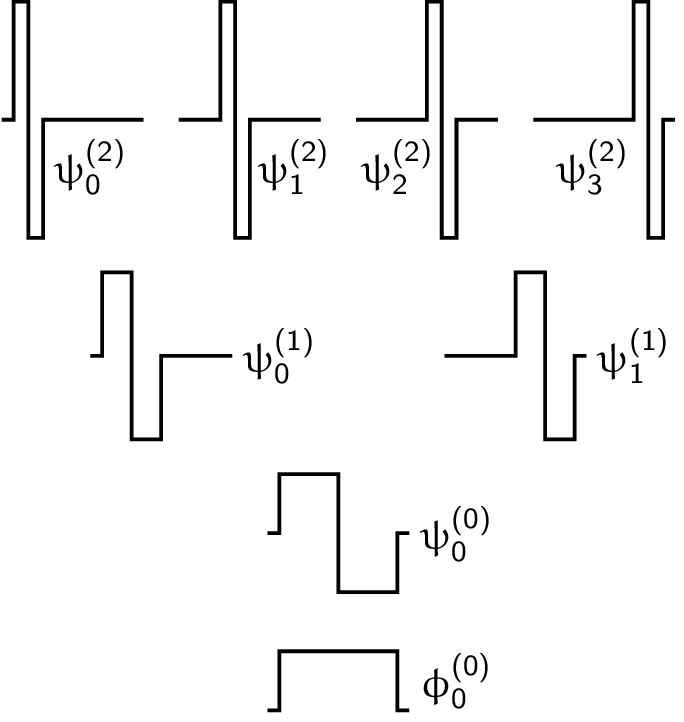 Basis functions with maximum refinement level 3
Wiener–Haar basis
Piecewise-constant representation of stochastic space
Maximum refinement level L determines the number of stochastic elements
All operations (addition, pseudo-spectral product, quadrature) are exact
Robust properties are enforced locally over each stochastic element
20/03/2019
© The University of Sheffield
Intrusive and non-intrusive approaches with a Wiener–Haar basis
We compare stochastic Galerkin Wiener–Haar model with a non-intrusive sampling approach
The non-intrusive method evaluates the deterministic model at stochastic element midpoints

These are the same points as the stochastic Galerkin quadrature points used to approximate the numerical flux
ξ
Stochastic domain with 8 stochastic elements
(maximum refinement level L = 3)
Revisiting steady-state critical flow using a Wiener–Haar basis
20/03/2019
© The University of Sheffield
Wiener–Haar
Wiener–Hermite
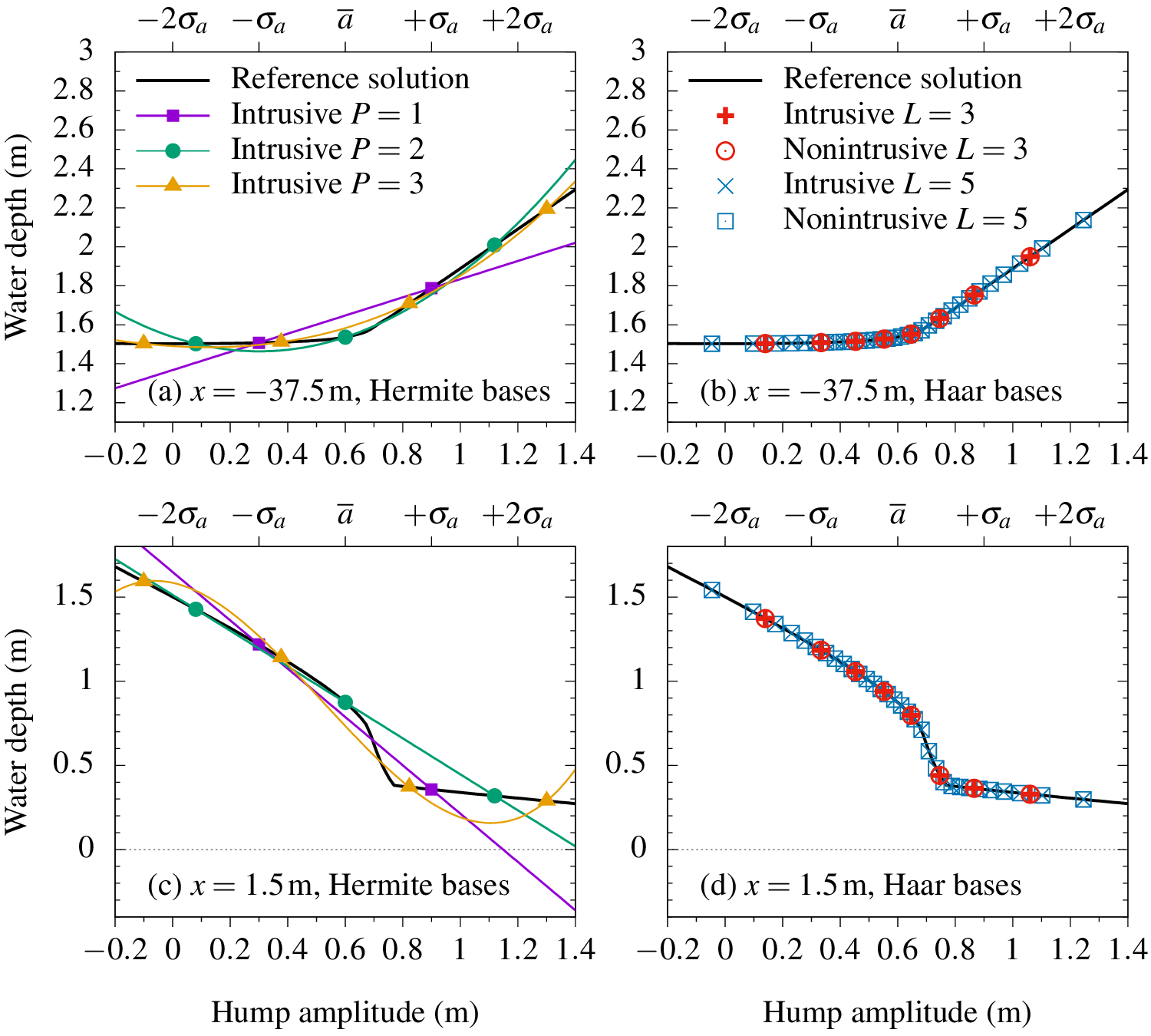 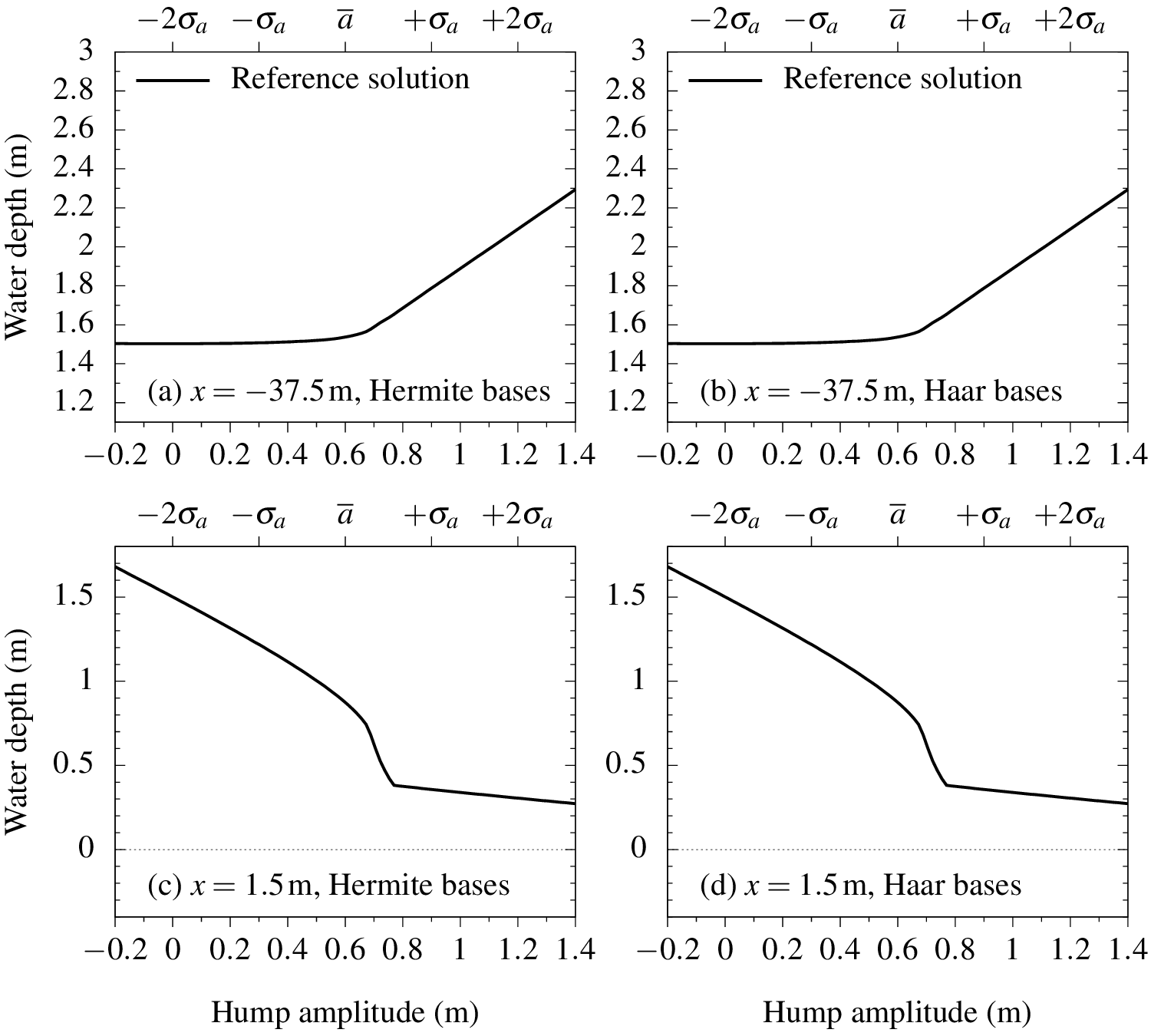 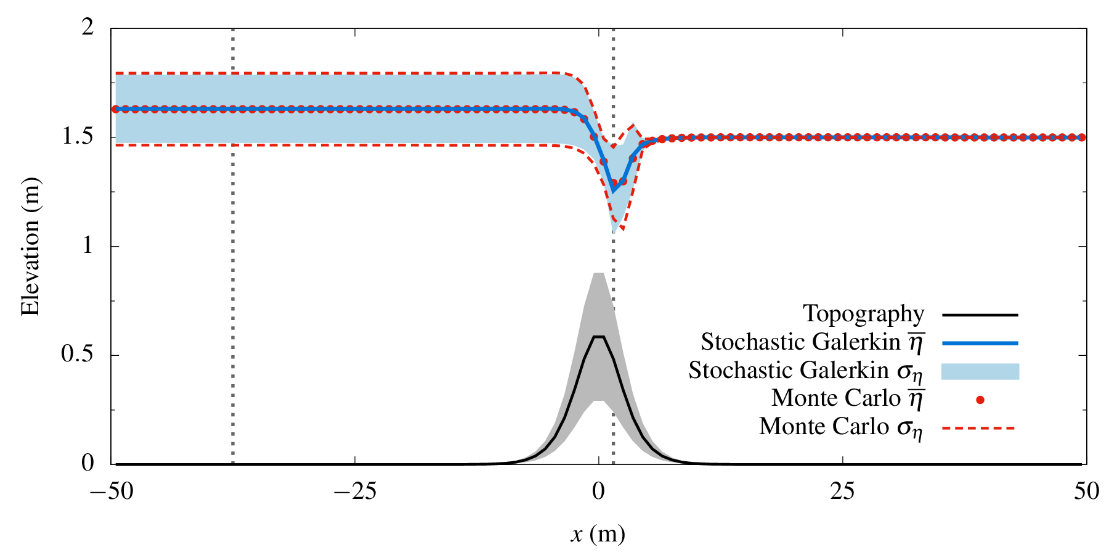 Wiener–Haar
Wiener–Hermite
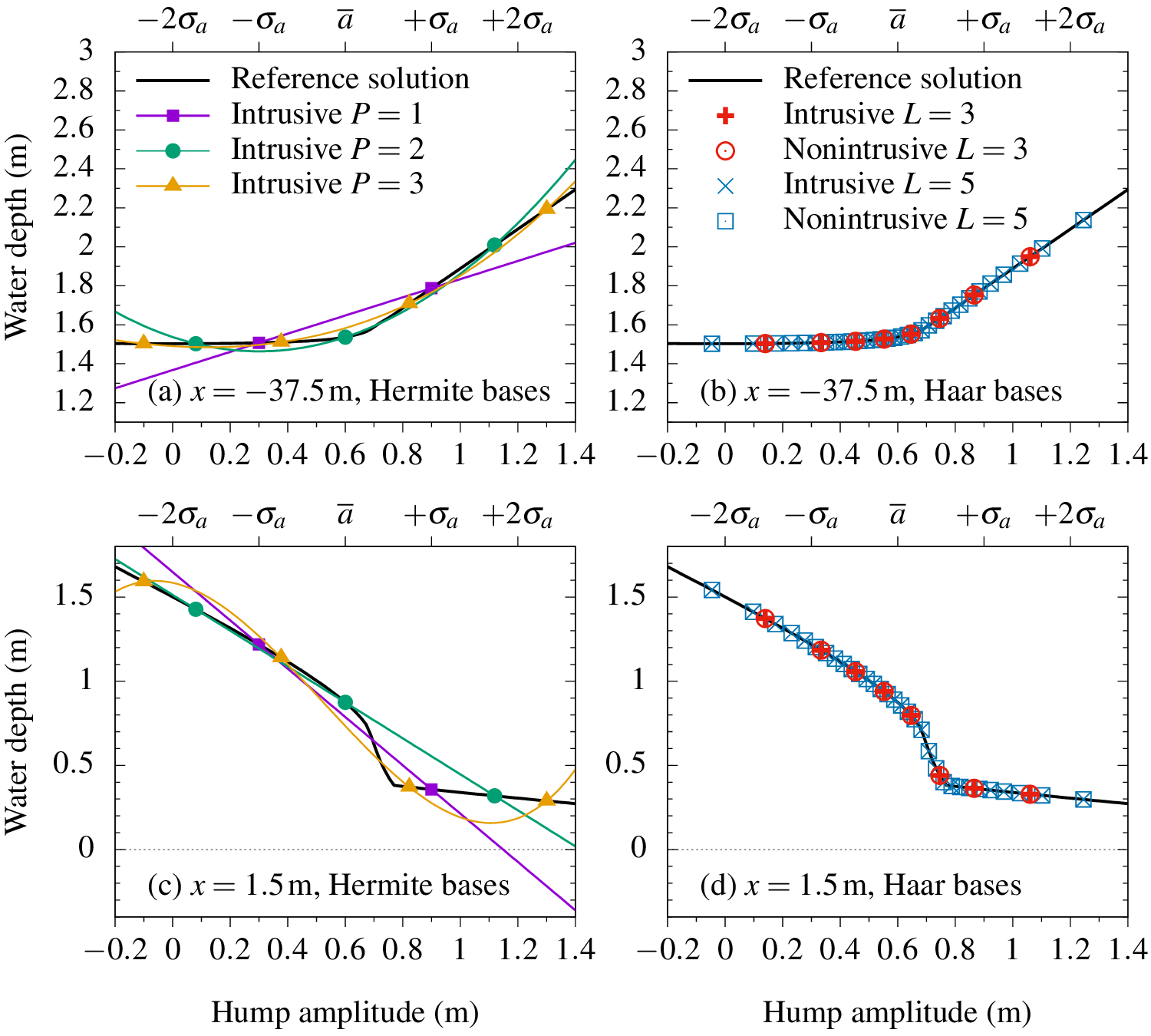 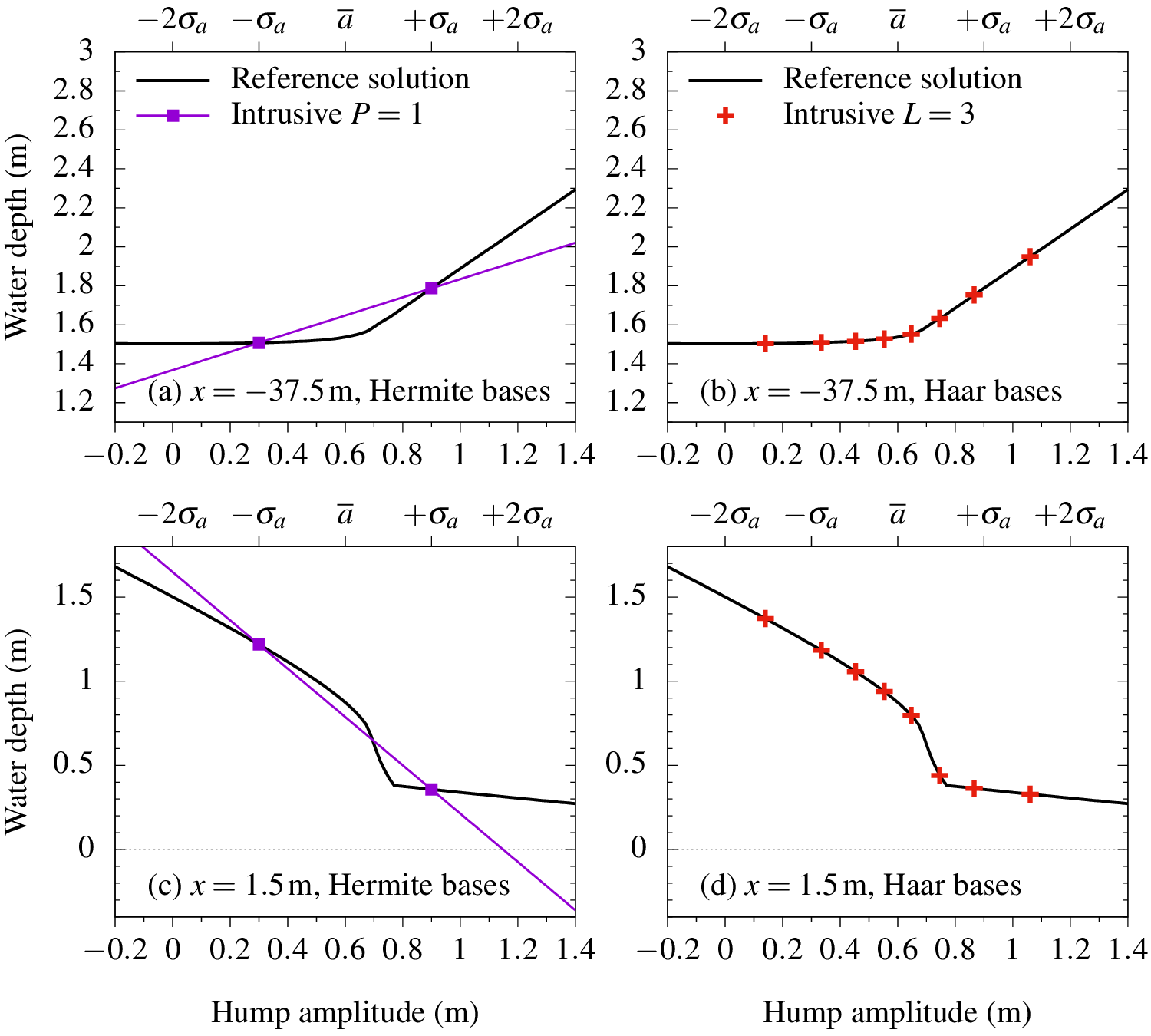 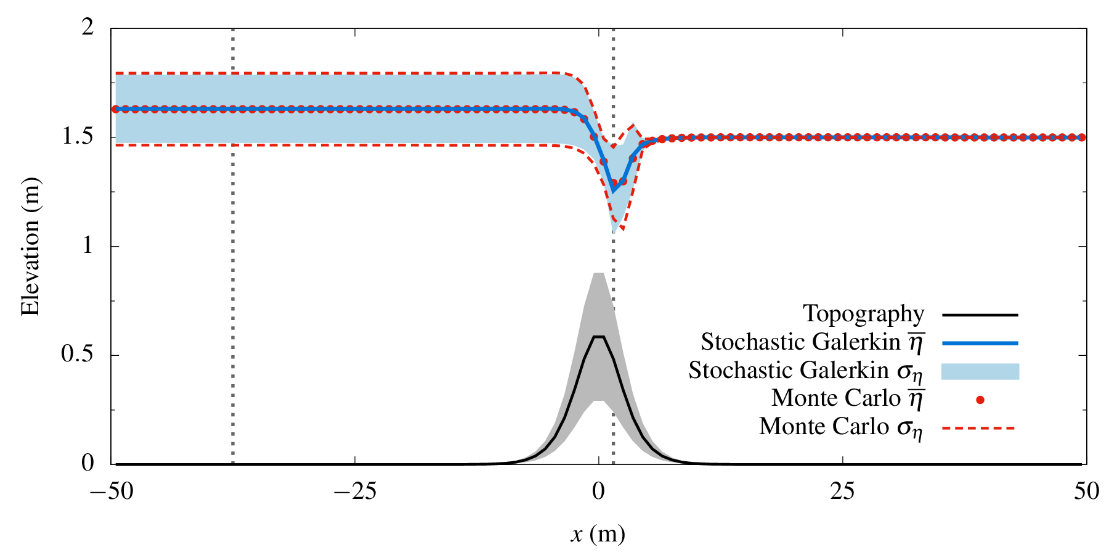 Wiener–Haar
Wiener–Hermite
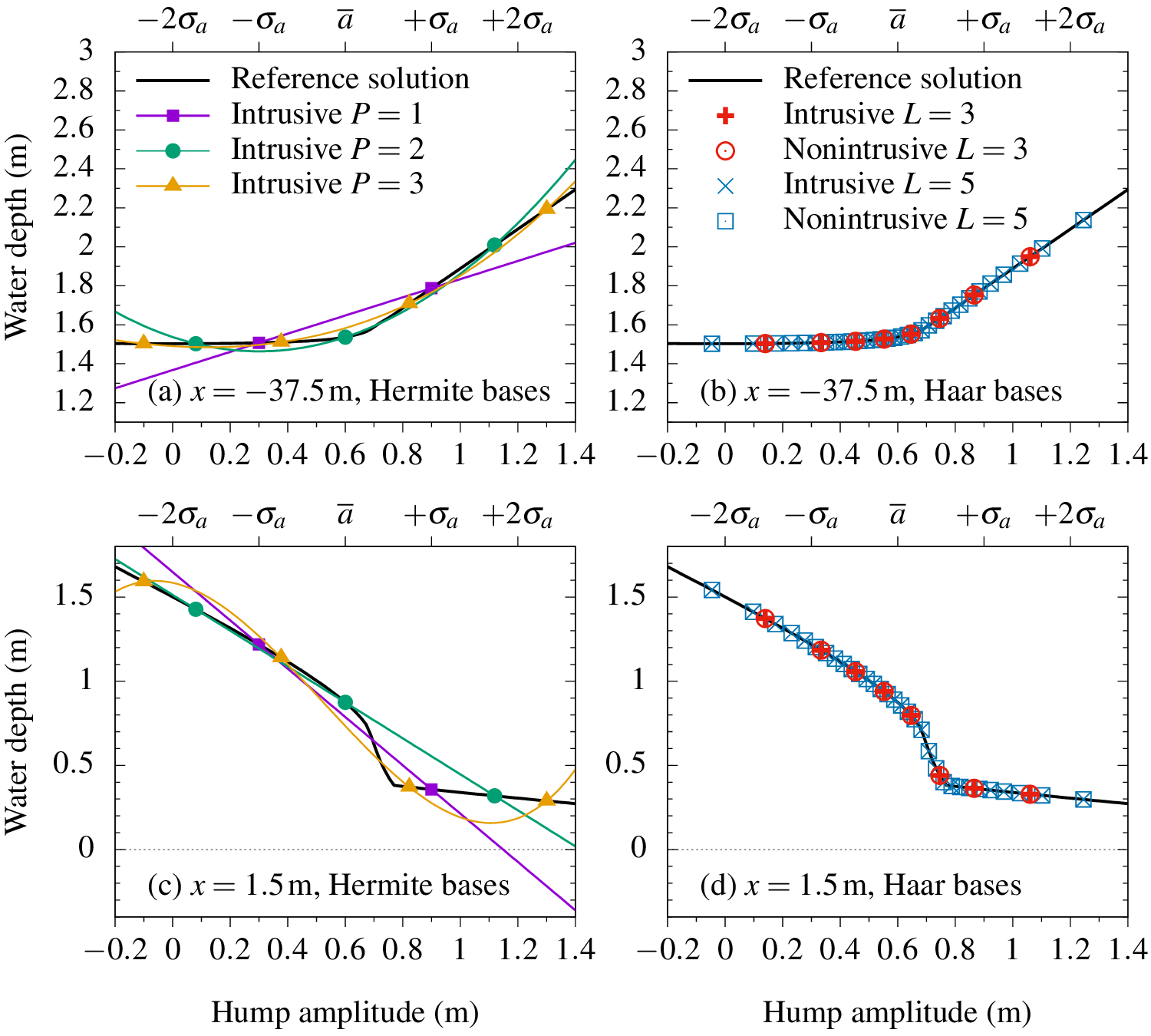 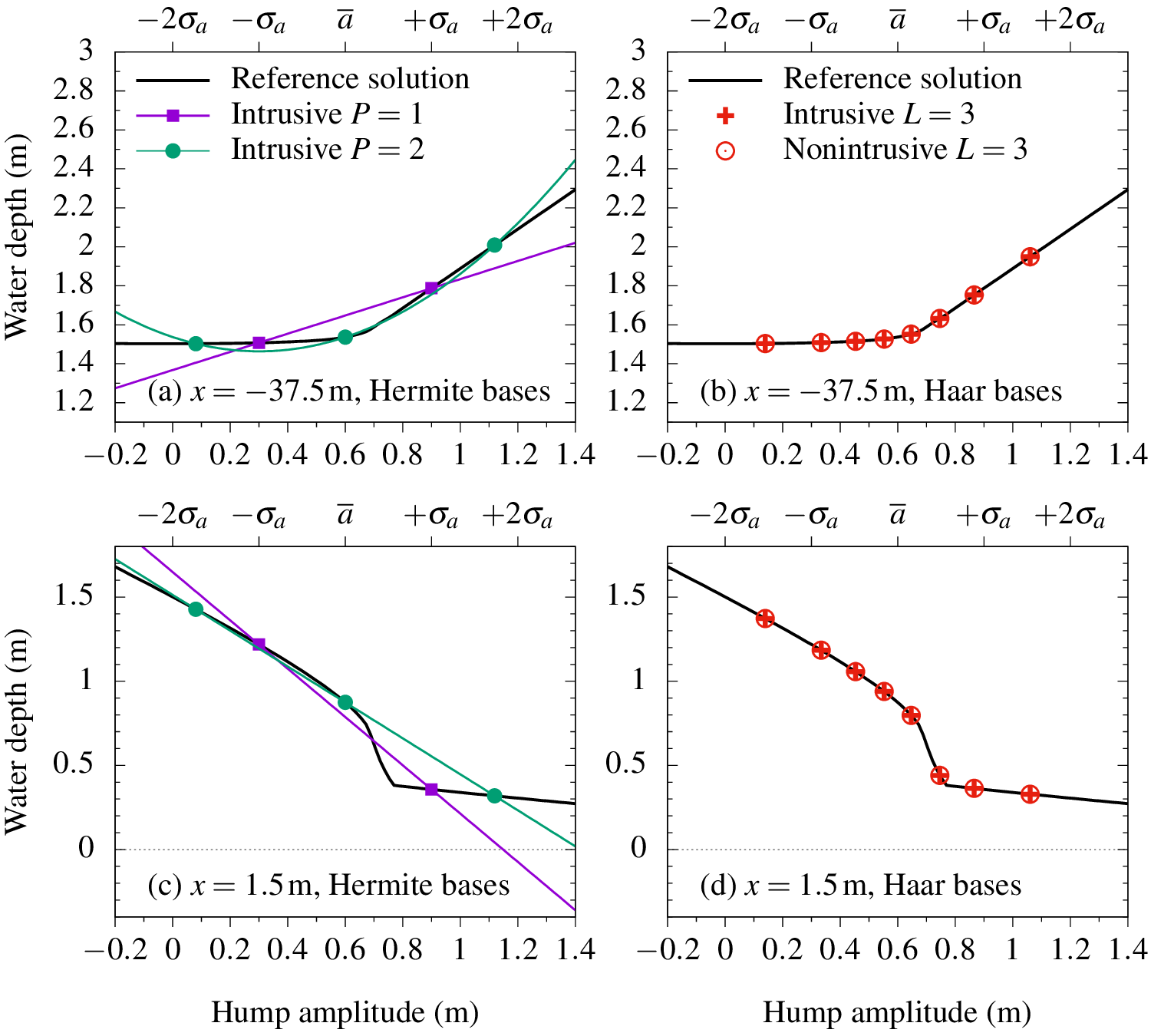 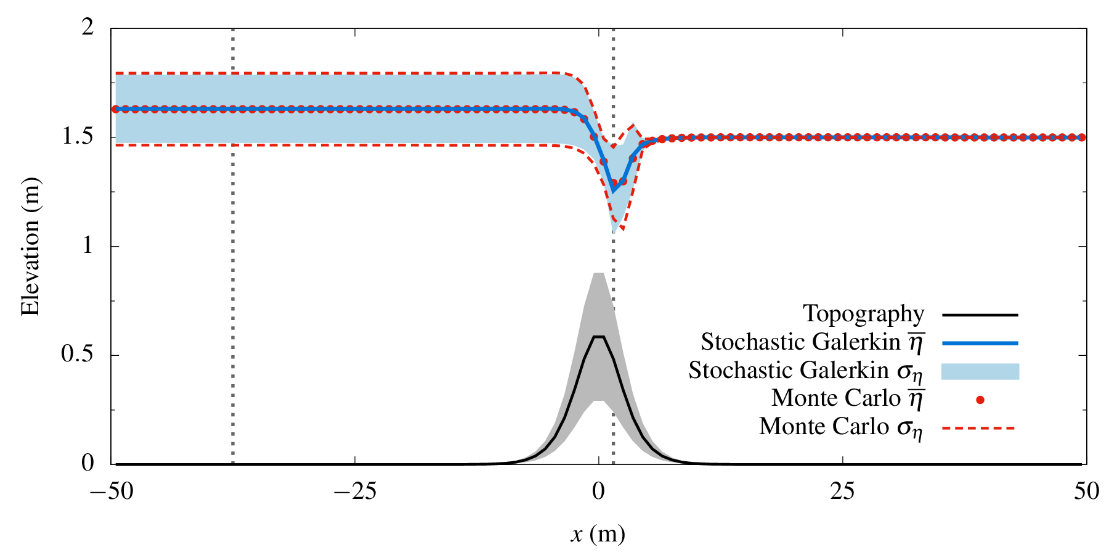 Wiener–Haar
Wiener–Hermite
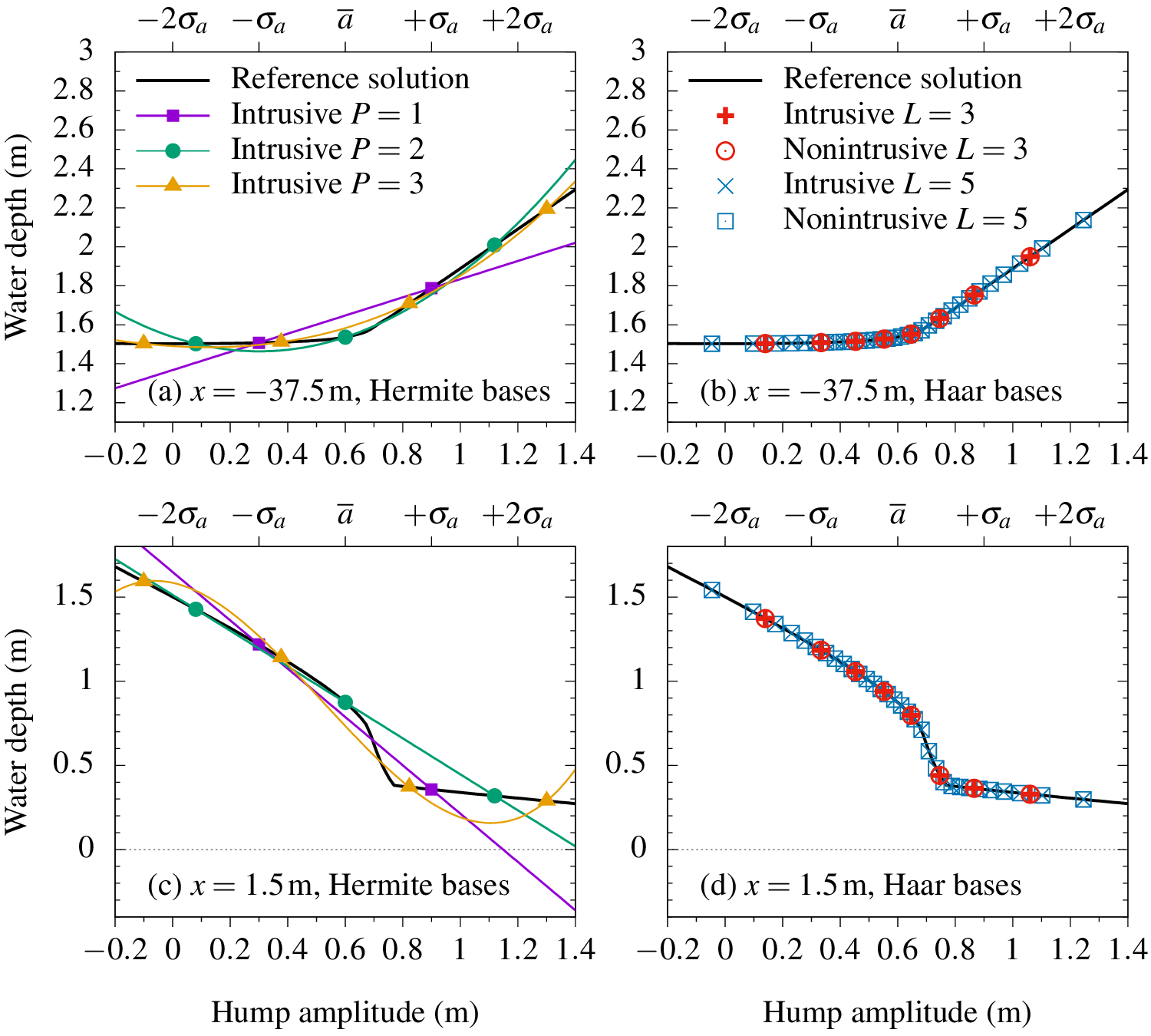 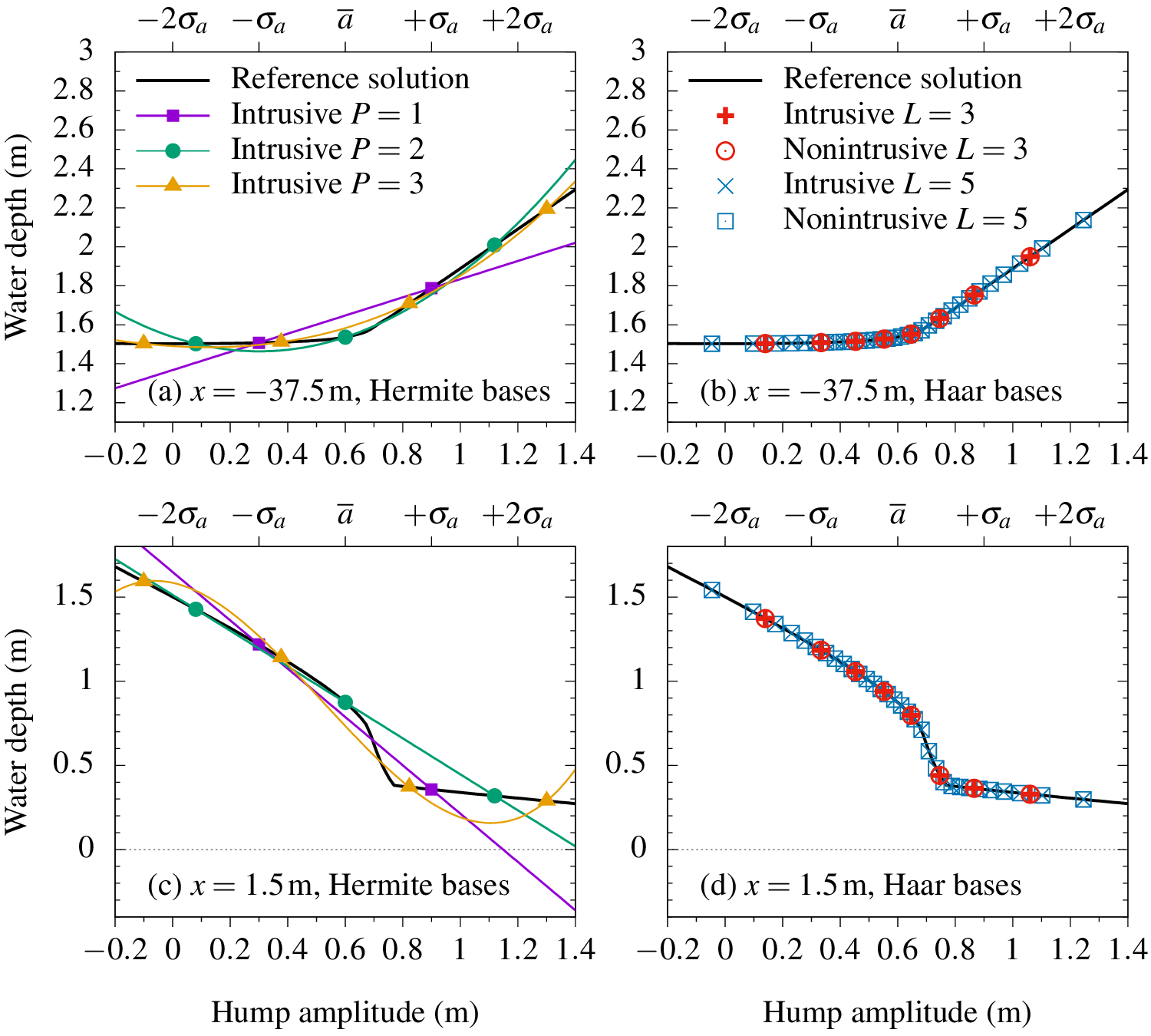 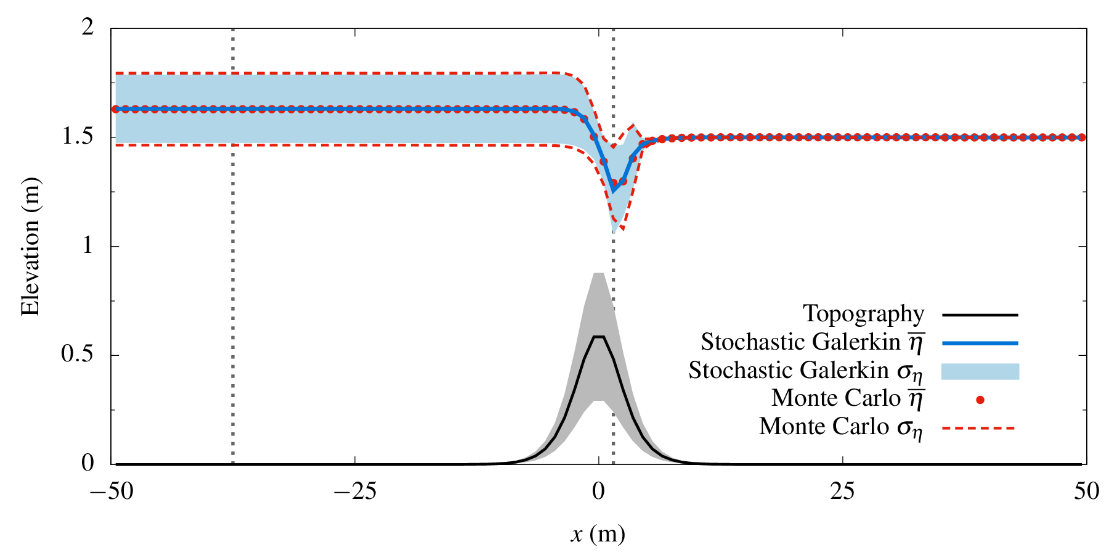 Extending the stochastic Galerkin modelTo include wetting-and-drying and uncertain friction
Stochastic Galerkin model is based on a more complex deterministic shallow water discretisation
Extend the Wiener–Haar basis to multiple dimensions
20/03/2019
© The University of Sheffield
2D Wiener–Haar bases
Tensor product basis
1D basis
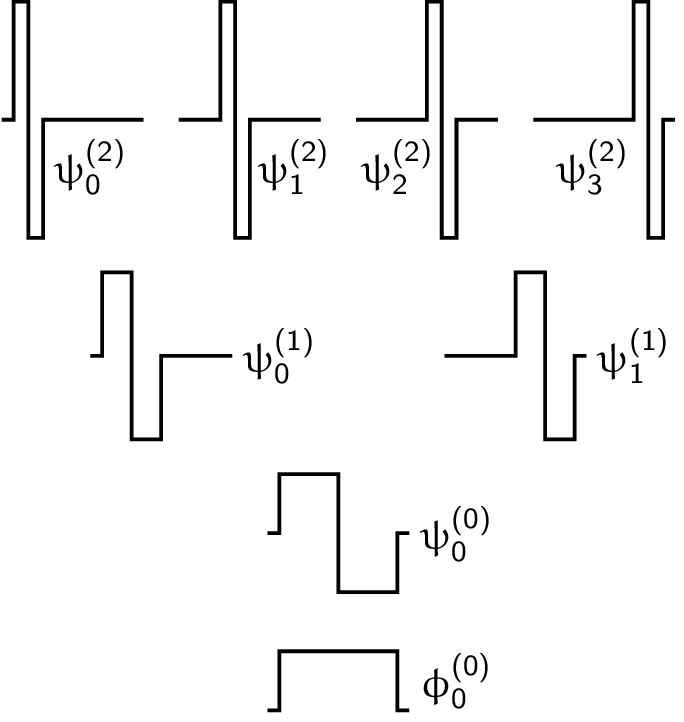 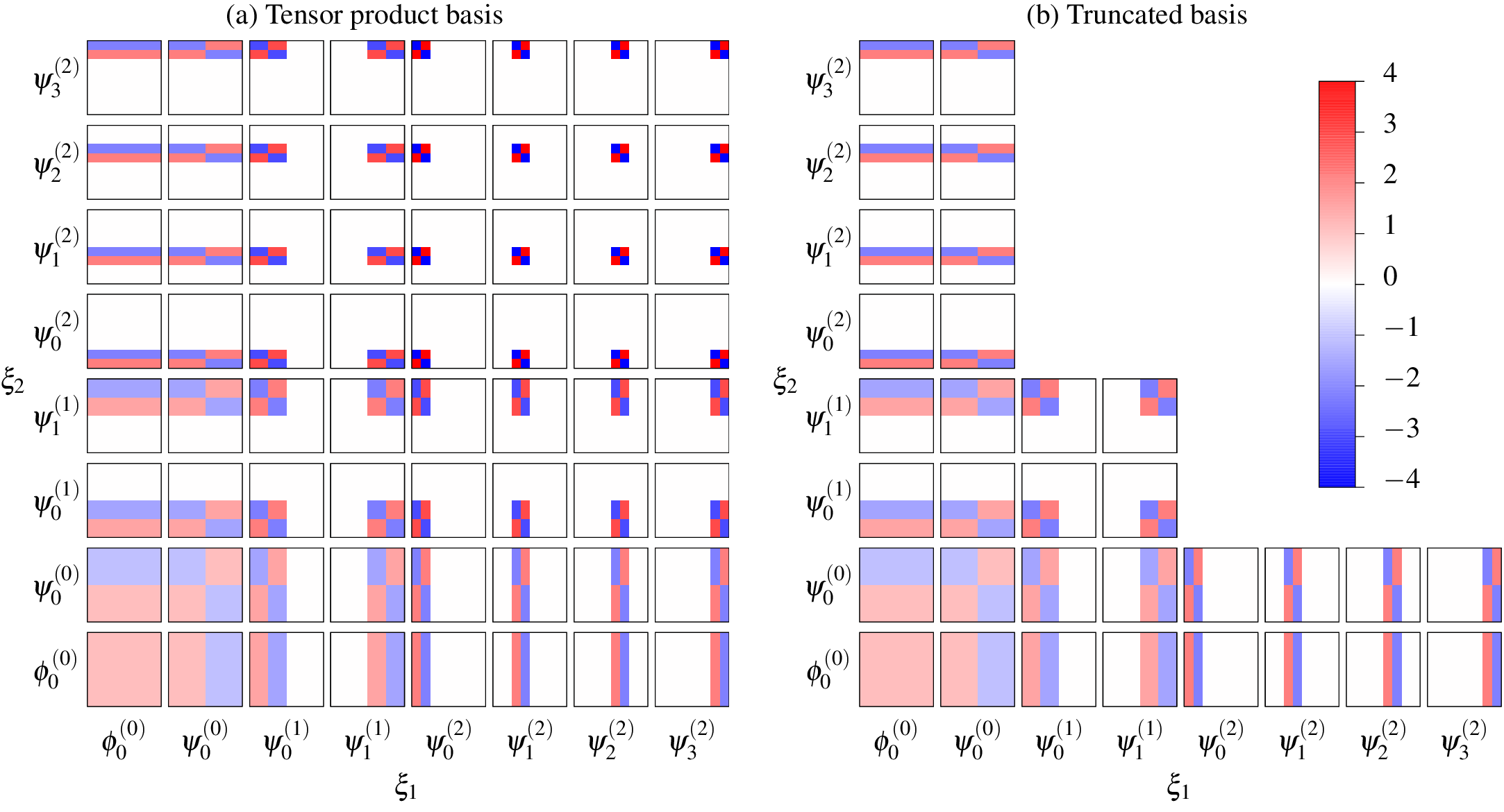 ⊗
20/03/2019
© The University of Sheffield
2D Wiener–Haar bases
Truncated basis
Tensor product basis
Truncation follows Le Maître, Knio, Najm & Ghanem 2004, doi.org/bhsh63
20/03/2019
© The University of Sheffield
2D Wiener–Haar bases
Dynamic wetting-and-drying and friction source term introduces many more nonlinear operations
Majority of operations are approximated by quadrature

Basis truncation does not reduce the number of quadrature points
Hence, little or no computation saving expected using truncated basis
20/03/2019
© The University of Sheffield
Revisiting the lake-at-rest
Prescribed uncertainty on topography and initial free-surface elevation using a 2D stochastic domain
Wet and dry zones
Frictionless
20/03/2019
© The University of Sheffield
2D Wiener–Haar tensor product basis
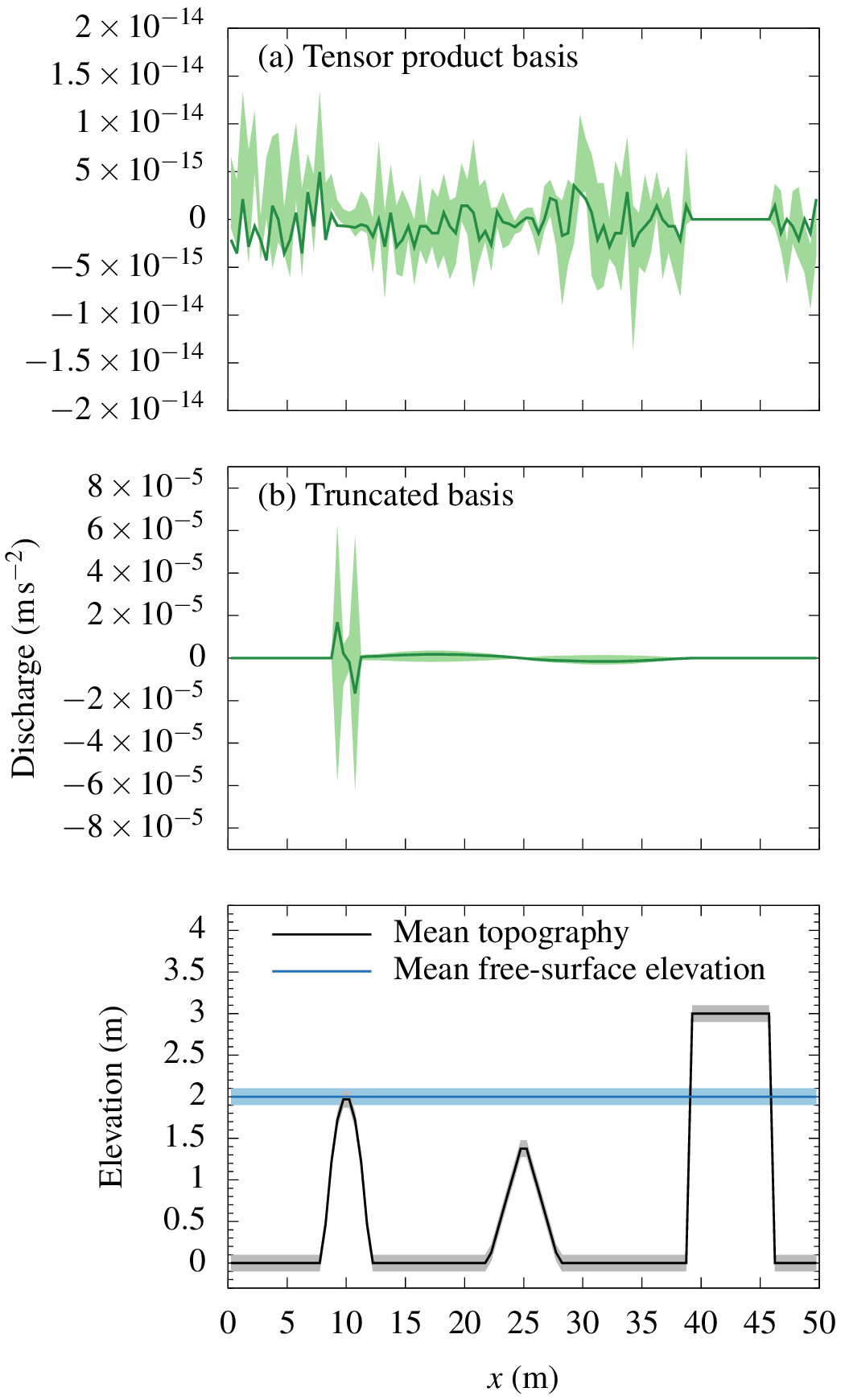 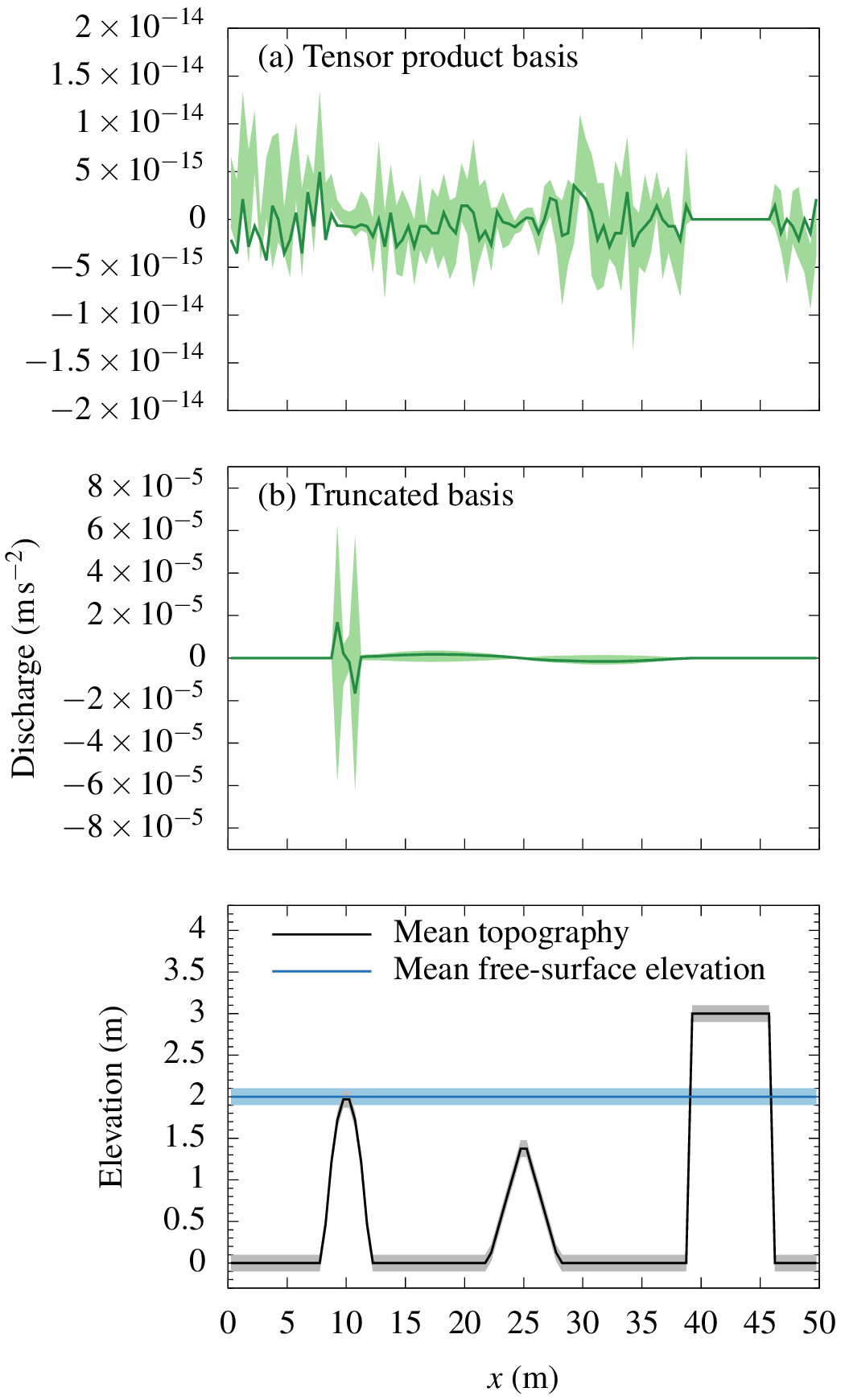 20/03/2019
© The University of Sheffield
2D Wiener–Haar truncated basis
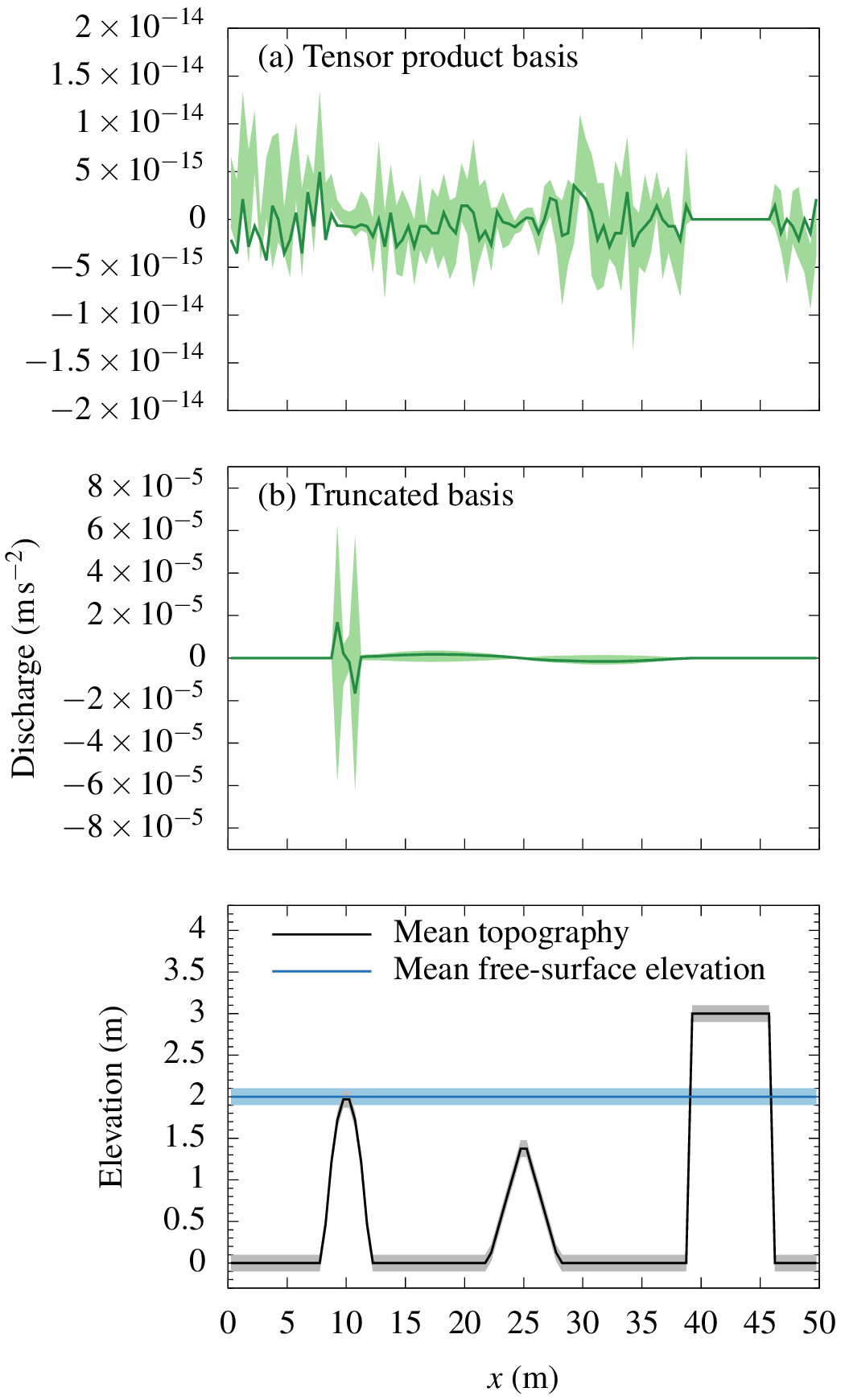 2D Wiener–Haar truncated basis
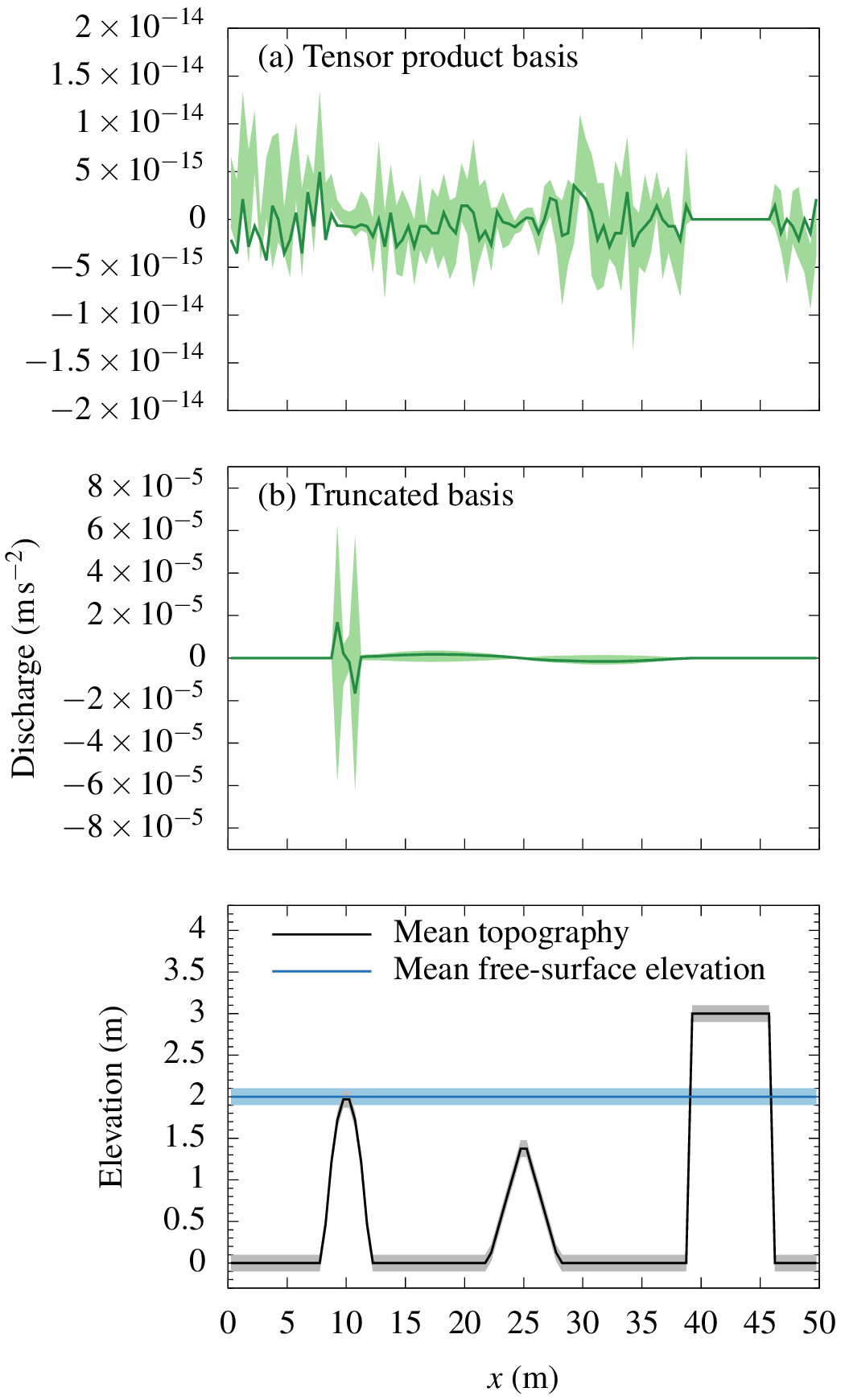 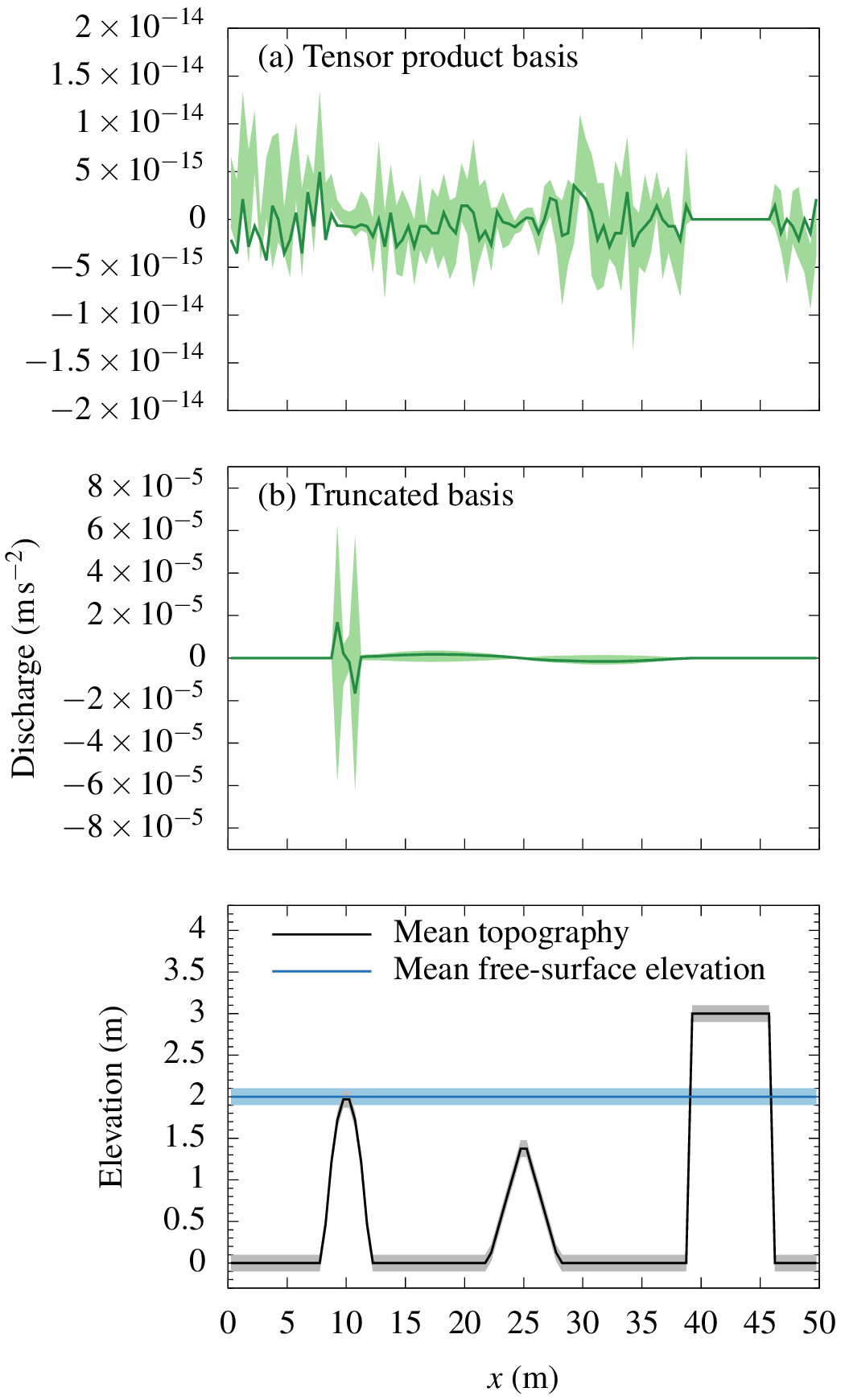 Simulating a laboratory experiment
Dam break
Triangular obstacle
Frictional bed
Simulating a laboratory experiment
Prescribed uncertainty over triangular obstacle
Uncertain friction parameter
Uniform distribution
Stochastic Galerkin solution at t=1.48s
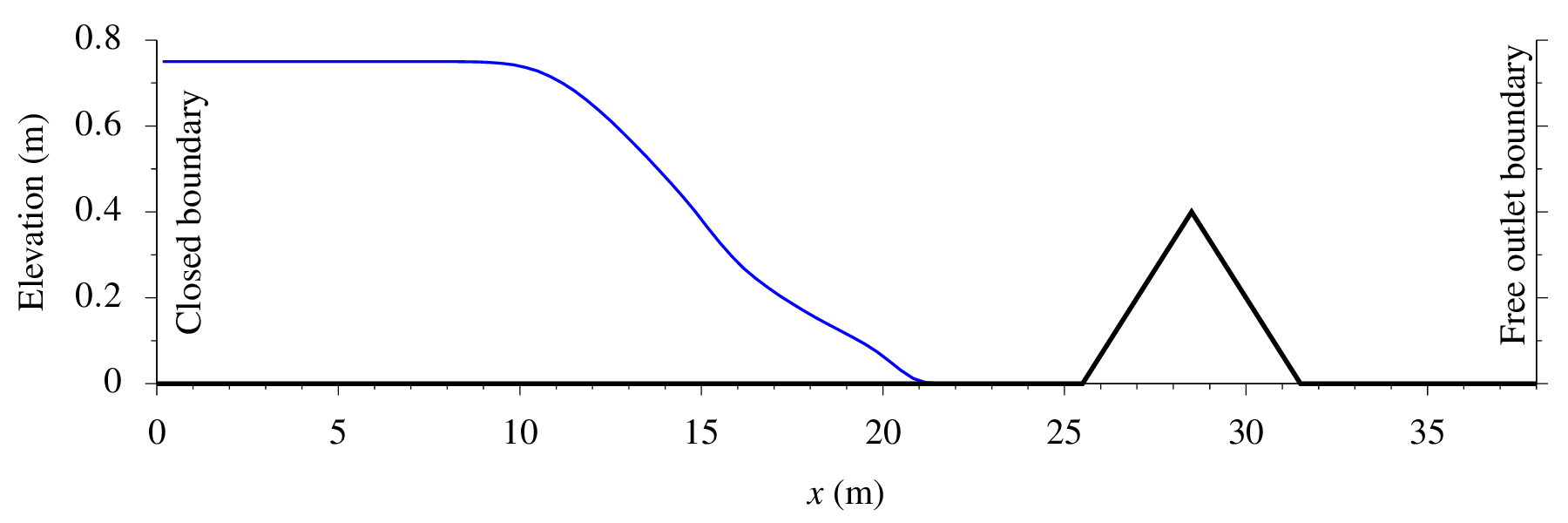 Tensor product basis
Truncated basis
Truncated Wiener–Haar basis leads to negative water depths
2D Wiener–Haar tensor product basis
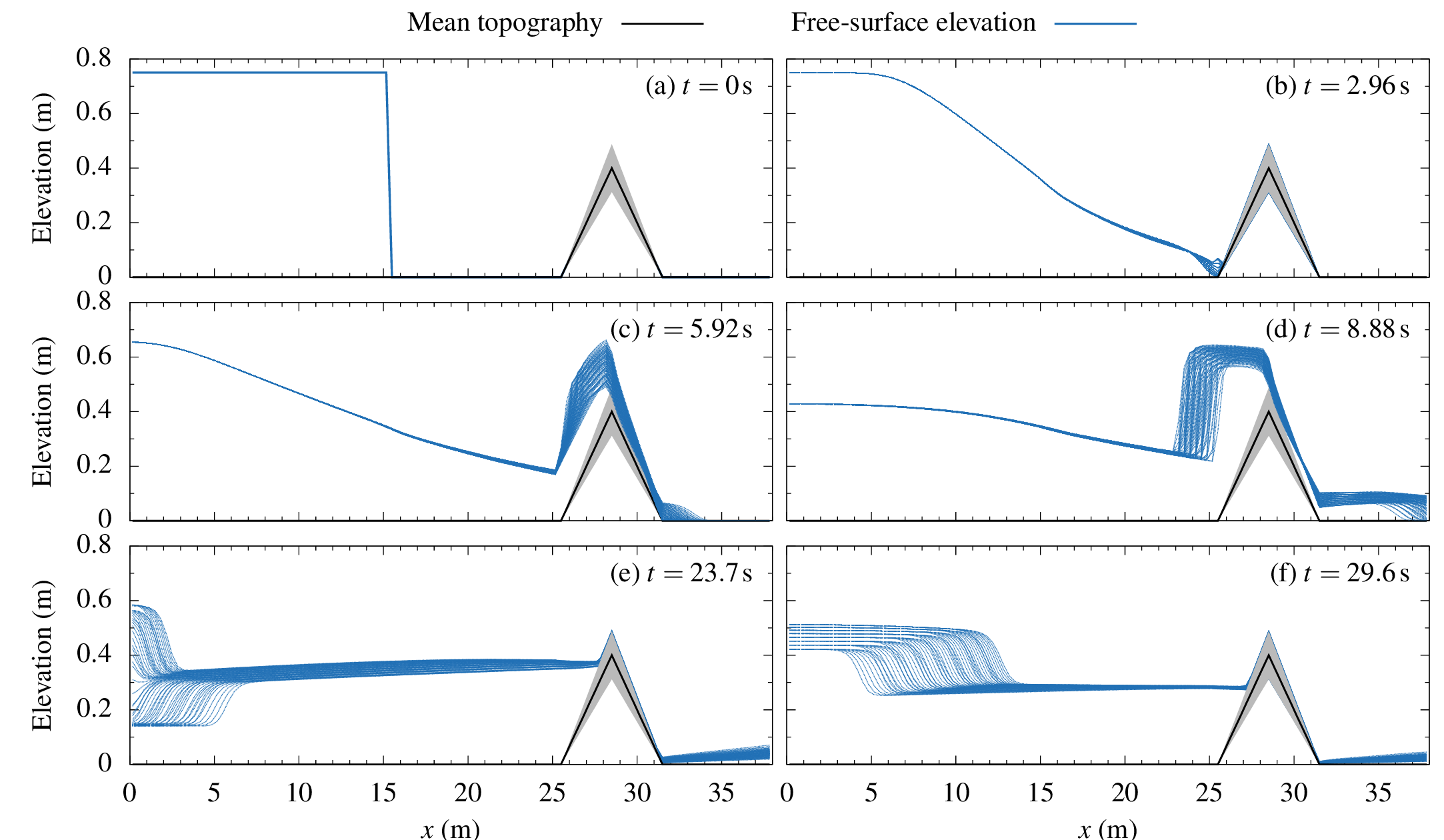 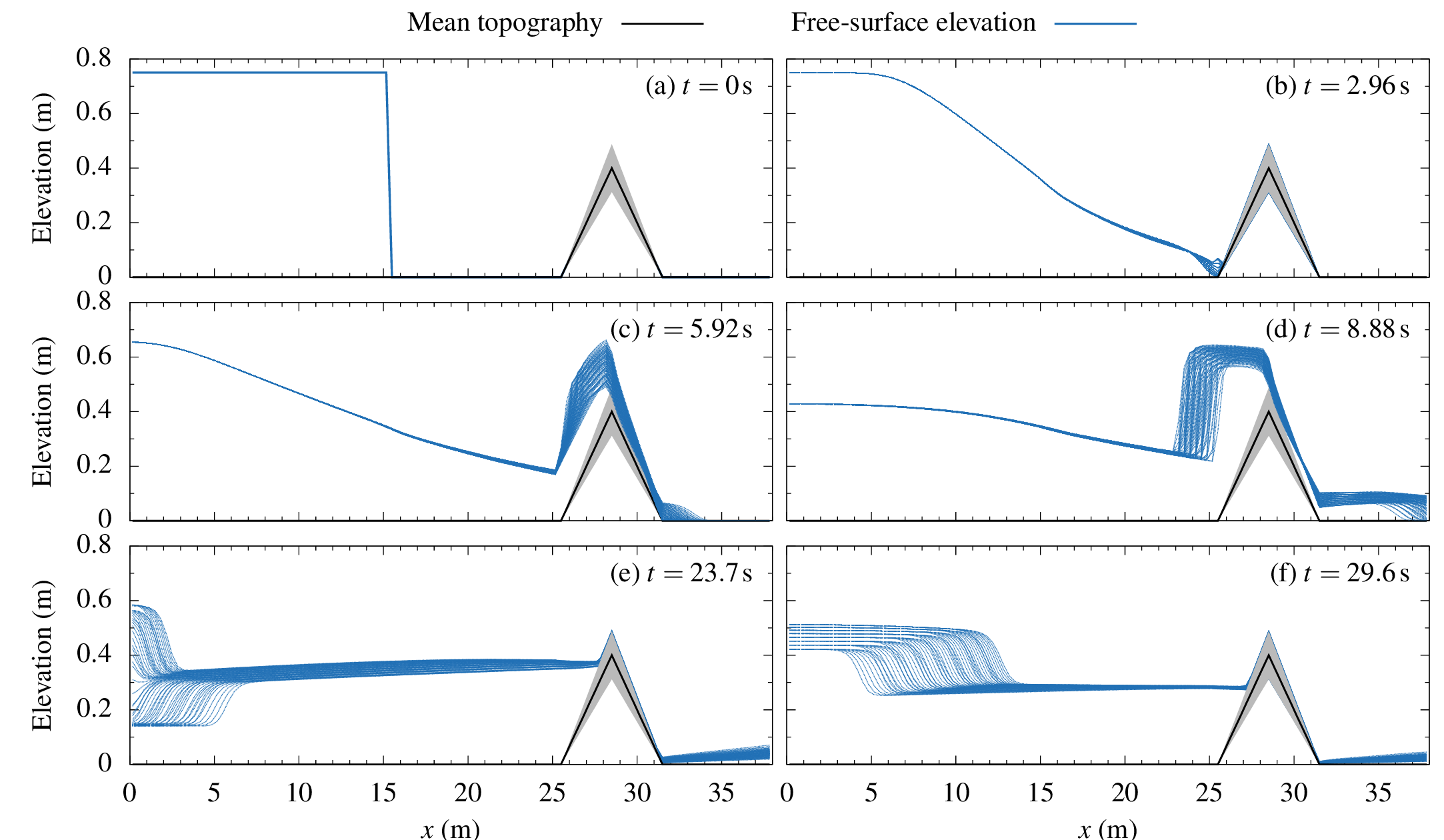 2D Wiener–Haar tensor product basis
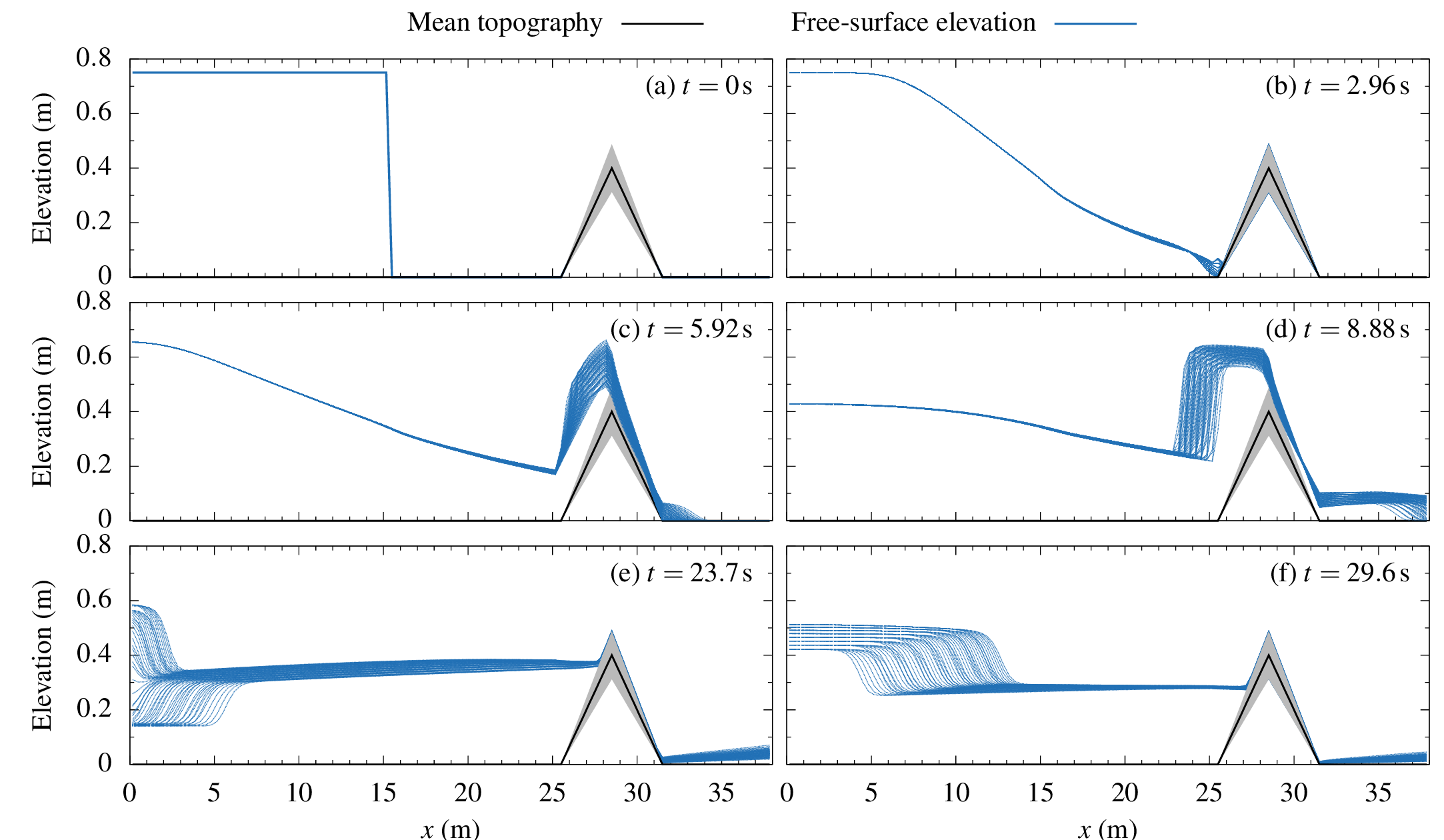 2D Wiener–Haar tensor product basis
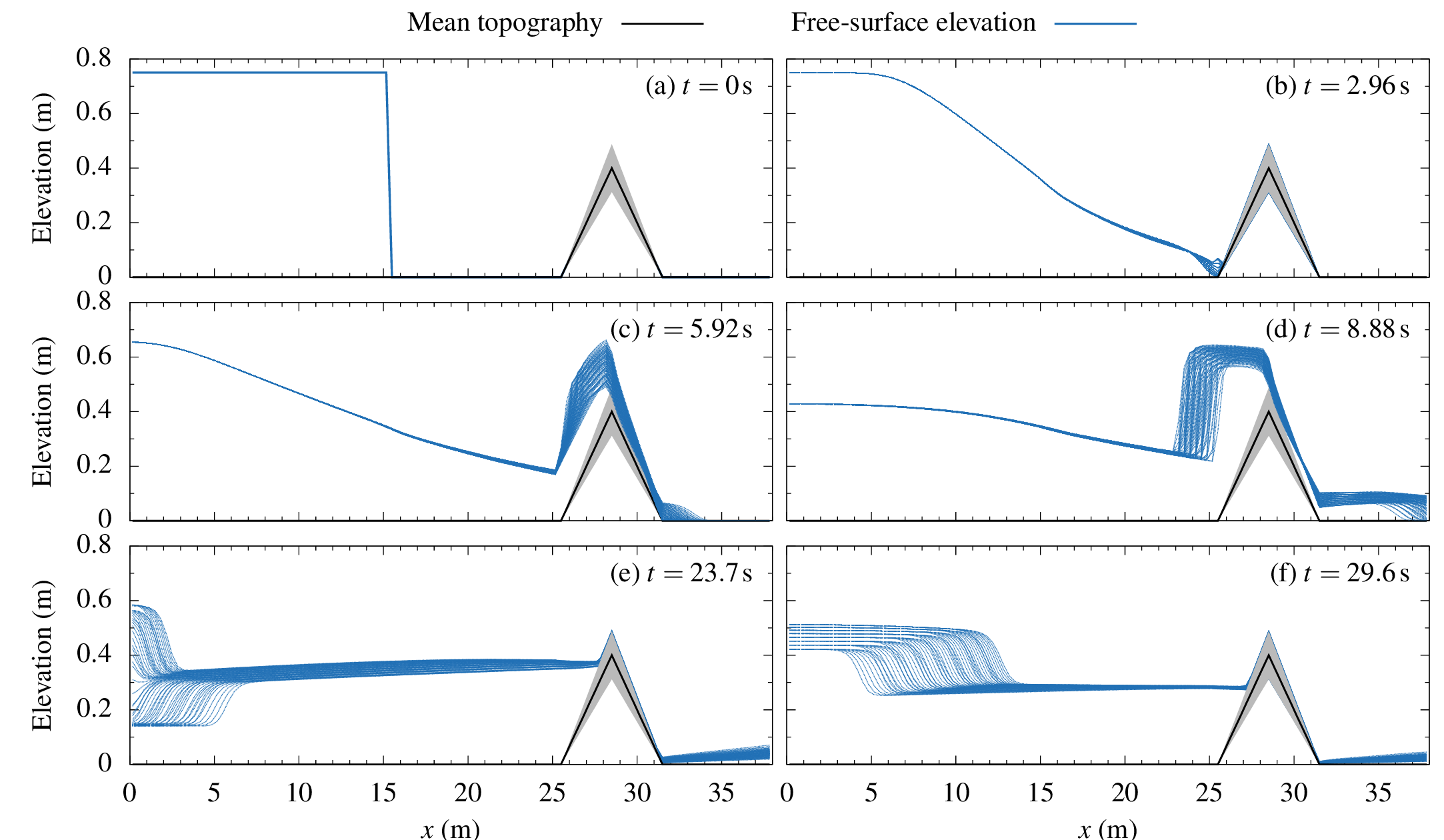 2D Wiener–Haar tensor product basis
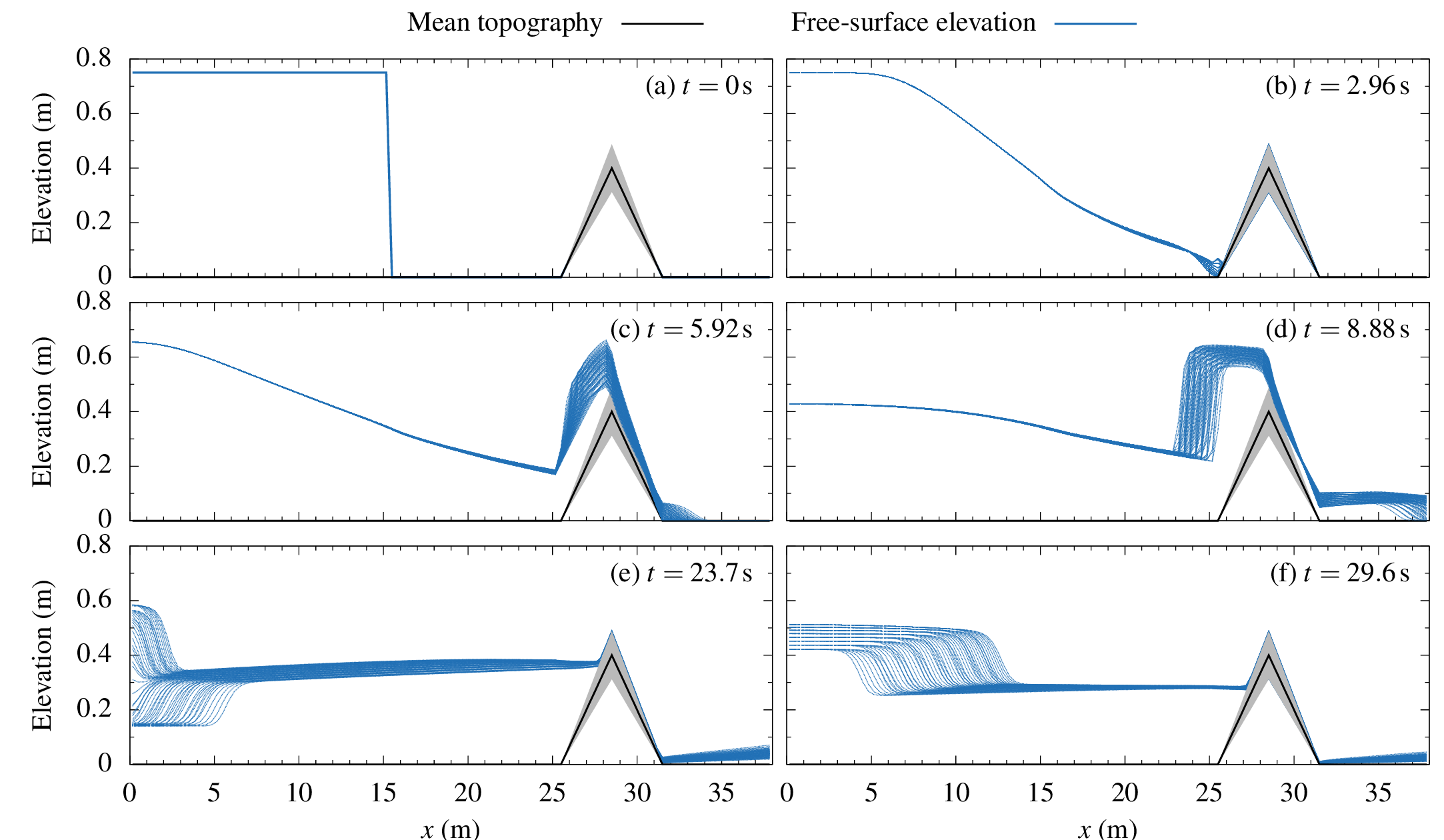 2D Wiener–Haar tensor product basis
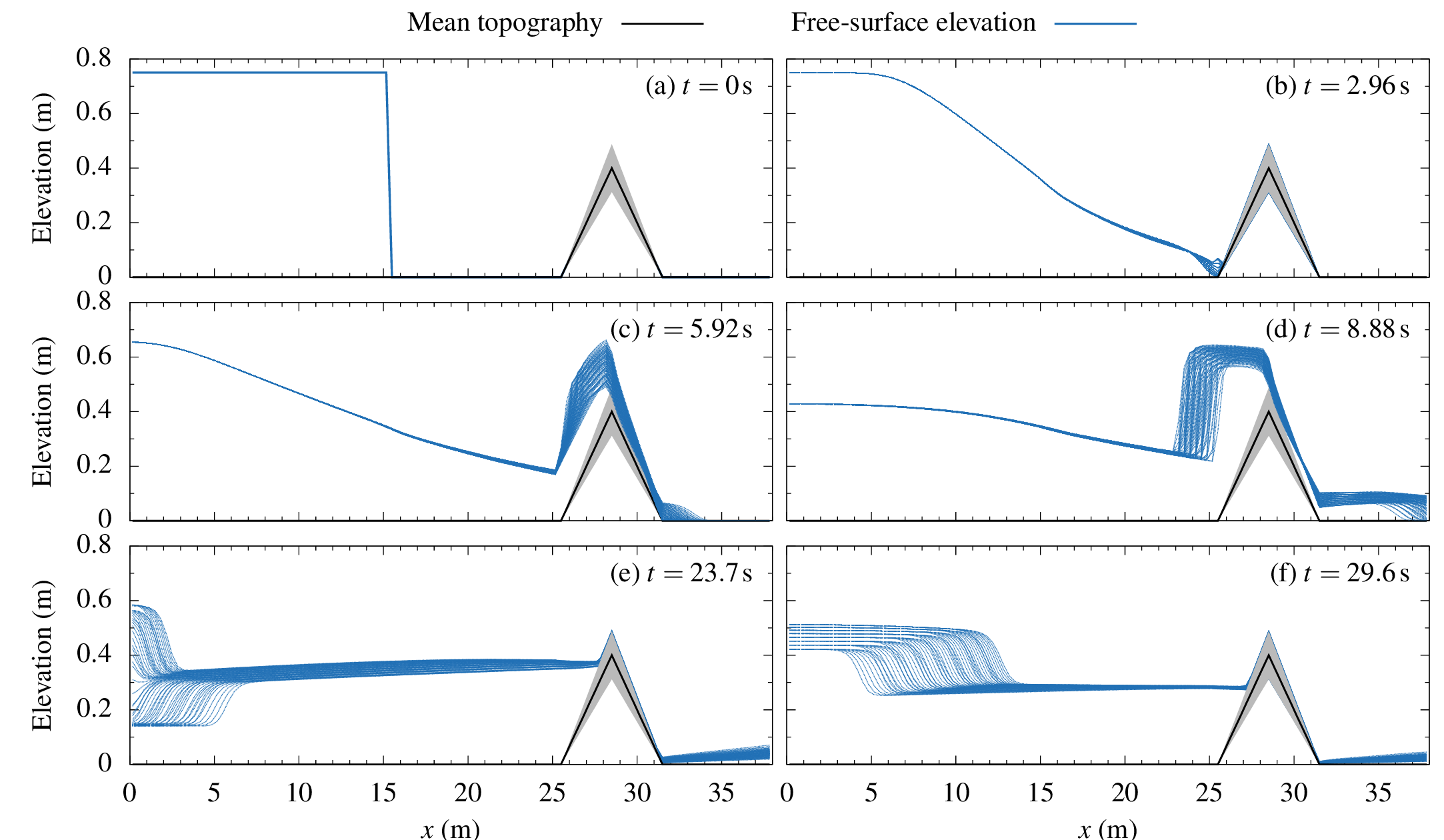 2D Wiener–Haar tensor product basis
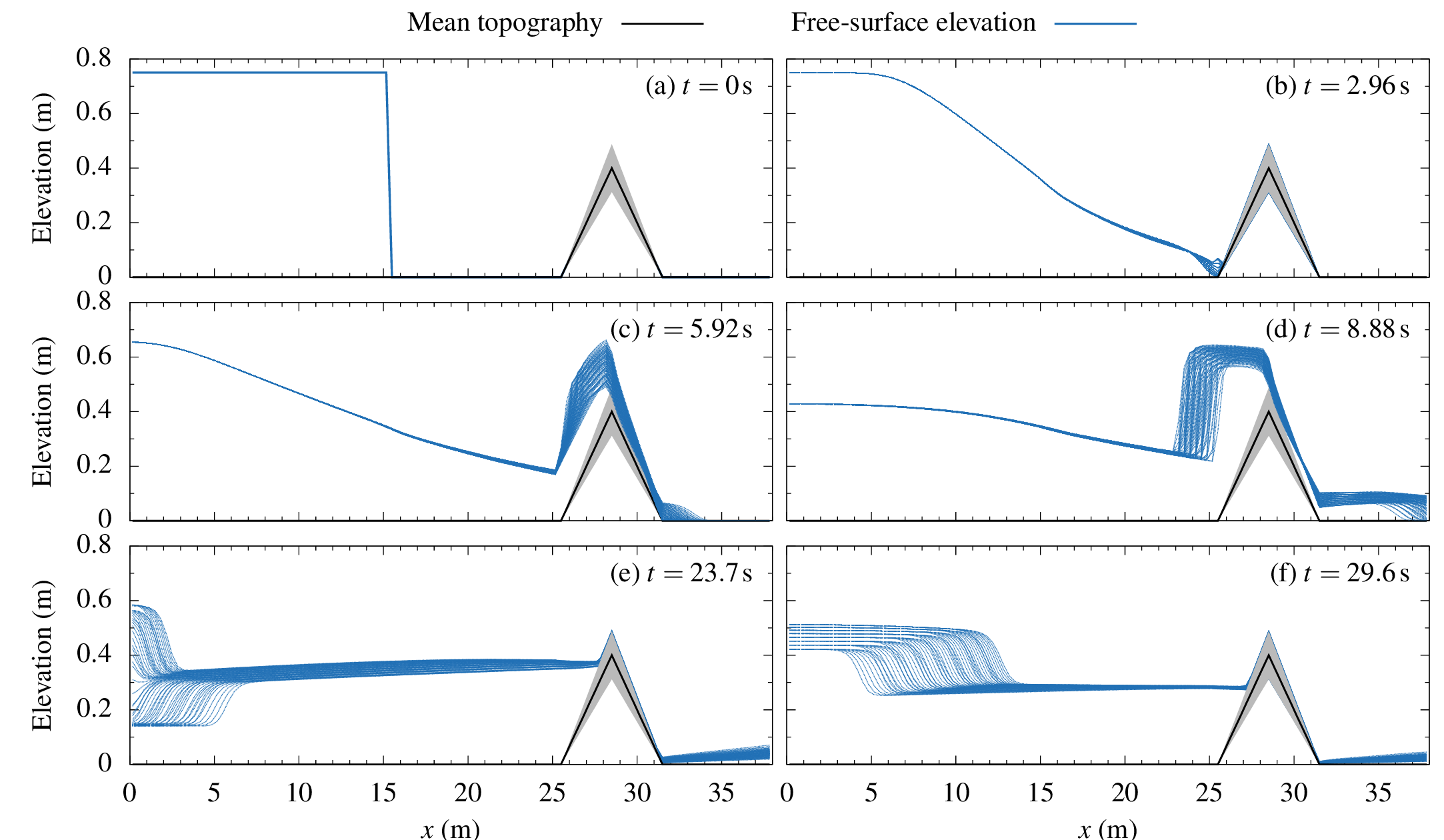 Summary
Wiener–Hermite well-suited for calculating flow statistics in fully-wet domains (river flows)
Wiener–Haar improves representation of probability distributions over Wiener–Hermite
Wiener–Haar tensor product basis inherits all robust properties
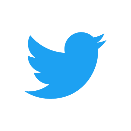 Preprint at: bit.ly/wateruq Contact me: js102@zepler.net, @hertzsprrrung
Summary
Wiener–Hermite well-suited for calculating flow statistics in fully-wet domains (river flows)
Wiener–Haar improves representation of probability distributions over Wiener–Hermite
Wiener–Haar tensor product basis inherits all robust properties
Future directions
How to gain efficiency without sacrificing robustness and stability?
currently developing a fully-intrusive method with Per
could wavelet-based adaptivity alleviate the problem?
What are the best alternatives to stochastic Galerkin?
Slides: doi.org/c3nr Preprint: bit.ly/wateruq
Contact: js102@zepler.net, @hertzsprrrung
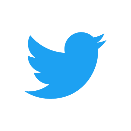 20/03/2019
© The University of Sheffield
Project partners
Academic
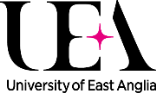 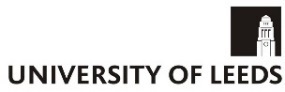 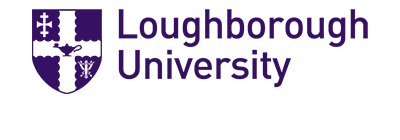 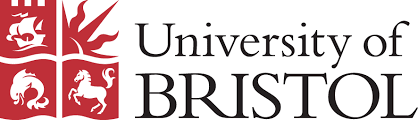 Industry and government
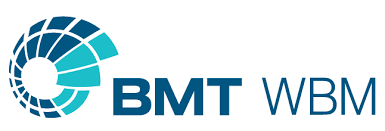 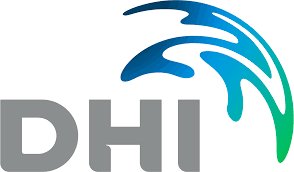 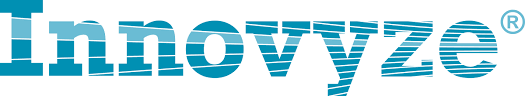 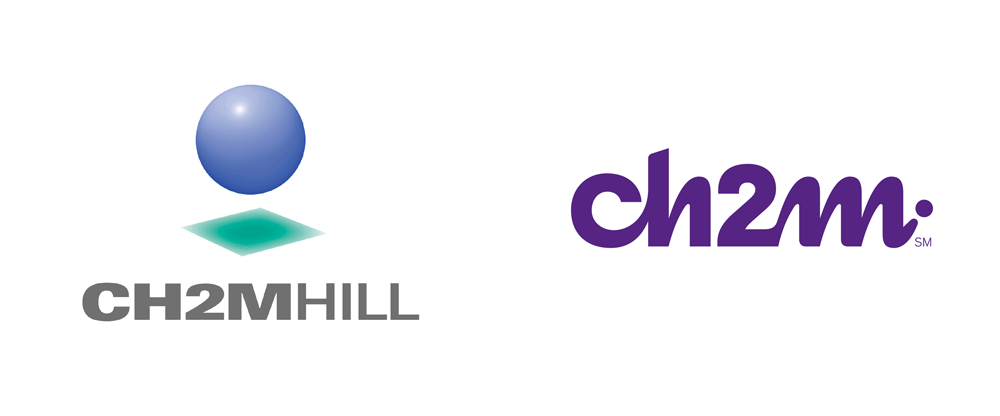 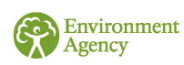 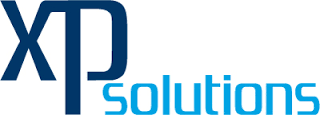 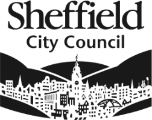 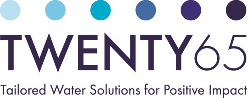 Critical steady-state flow
20/03/2019
© The University of Sheffield
Laboratory experiment
20/03/2019
© The University of Sheffield
1D modelling
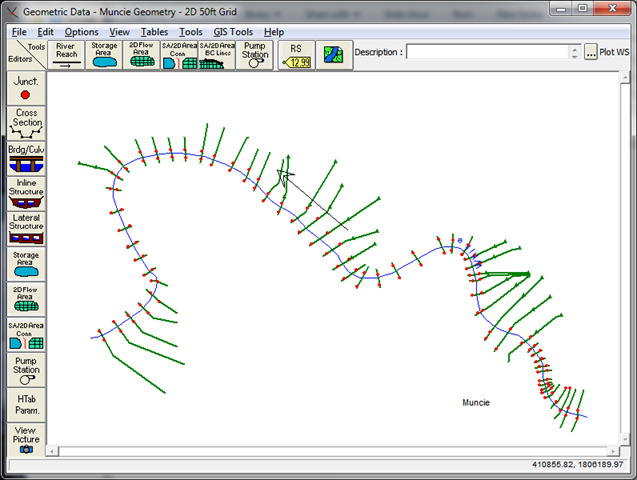 Source: hecrasmodel.blogspot.com
1D-2D coupled modelling
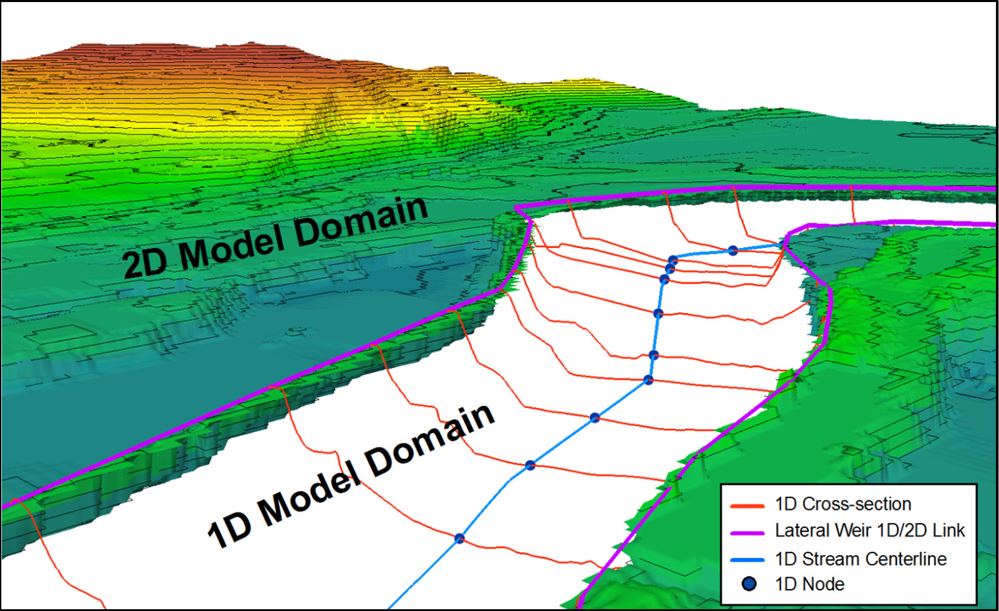 Source: doi.org/fzgc33
Fully-2D modelling
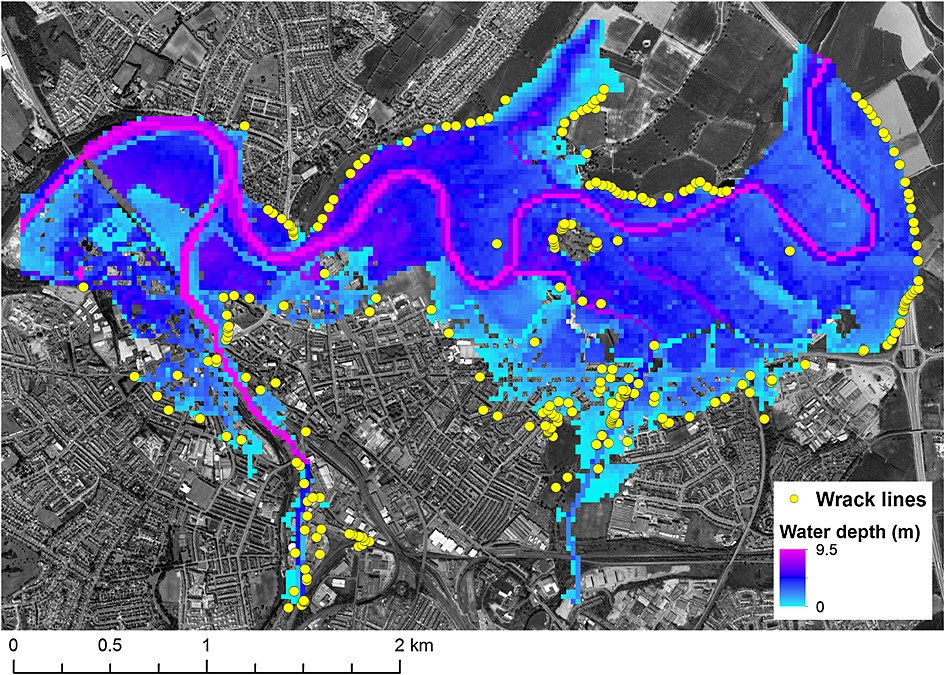 Source: doi.org/f5h5kb